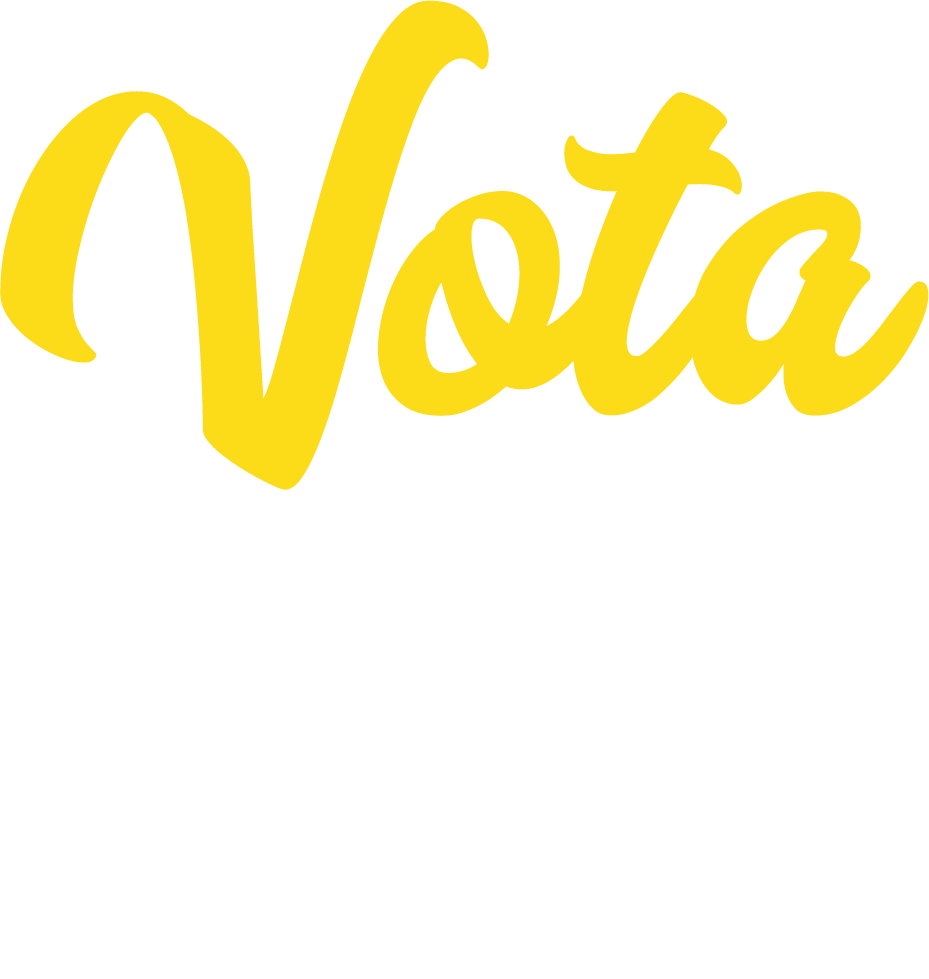 ELECCIÓN CIUDADANA
PRESUPUESTO PARTICIPATIVO
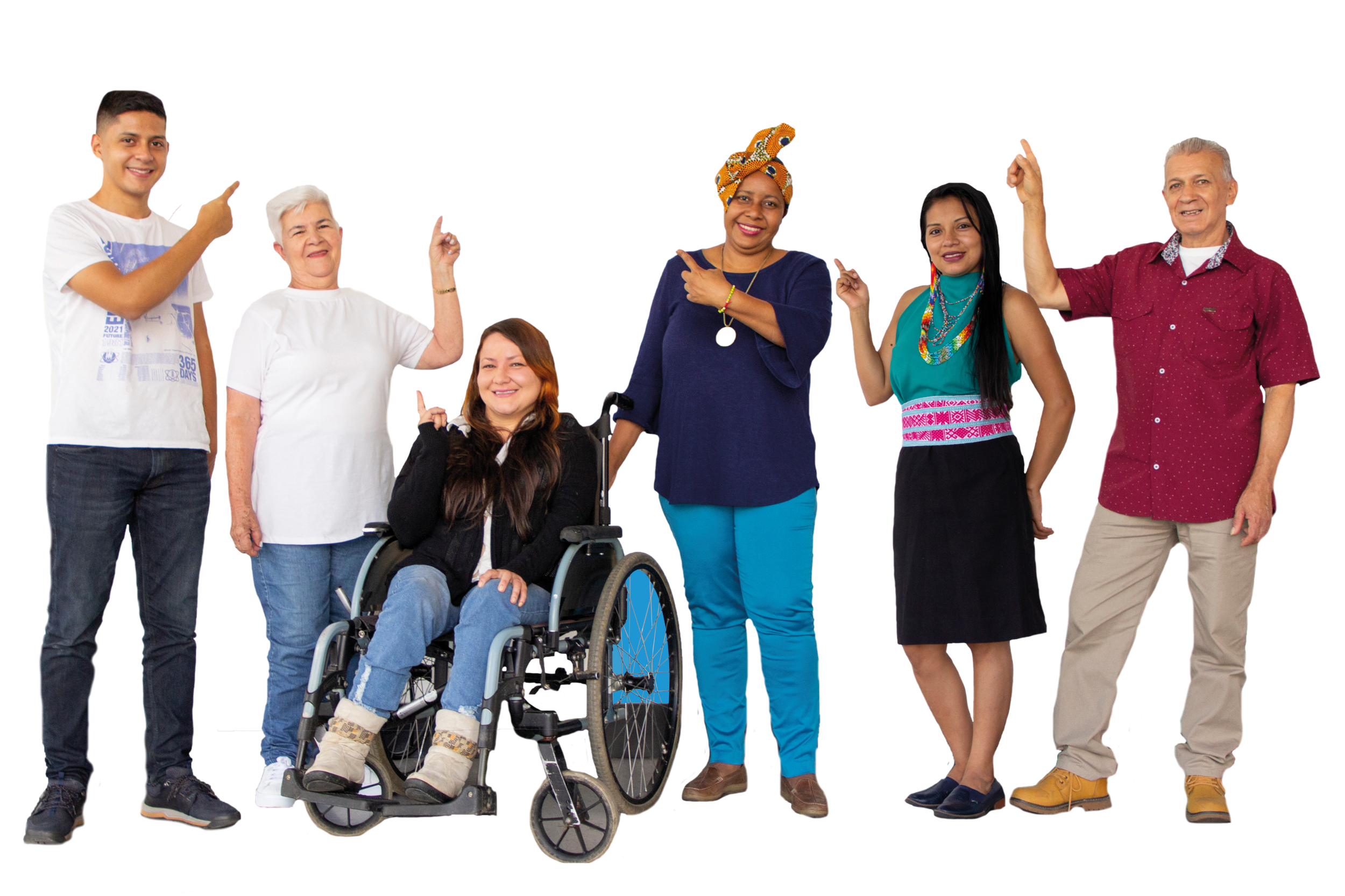 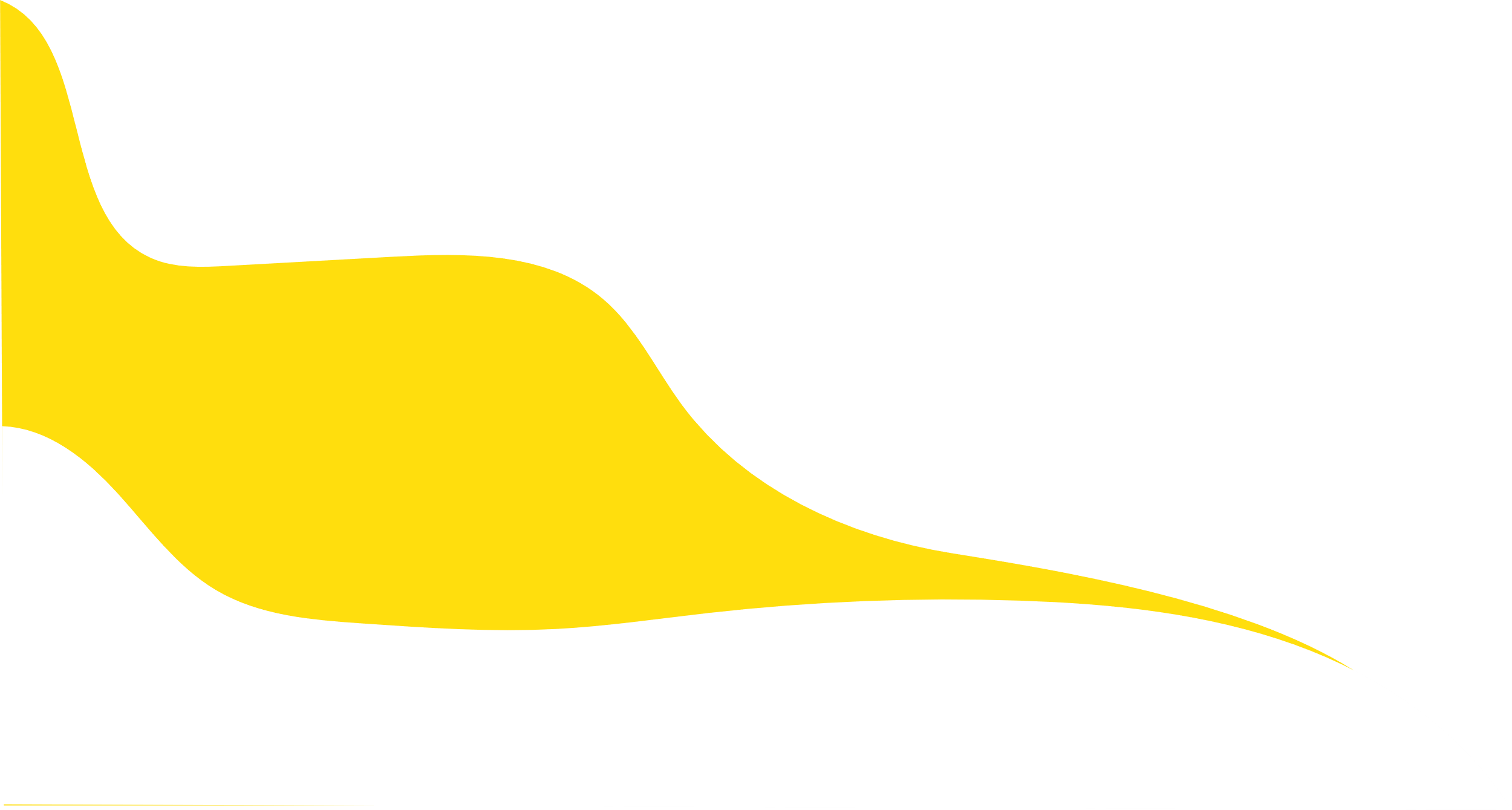 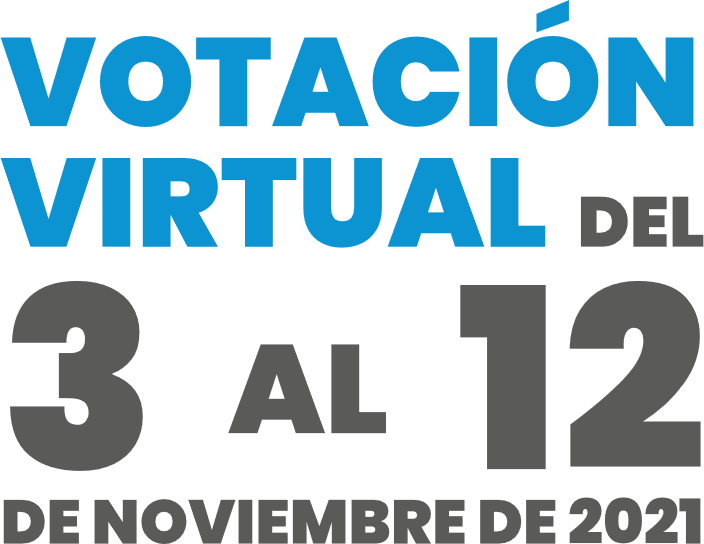 7
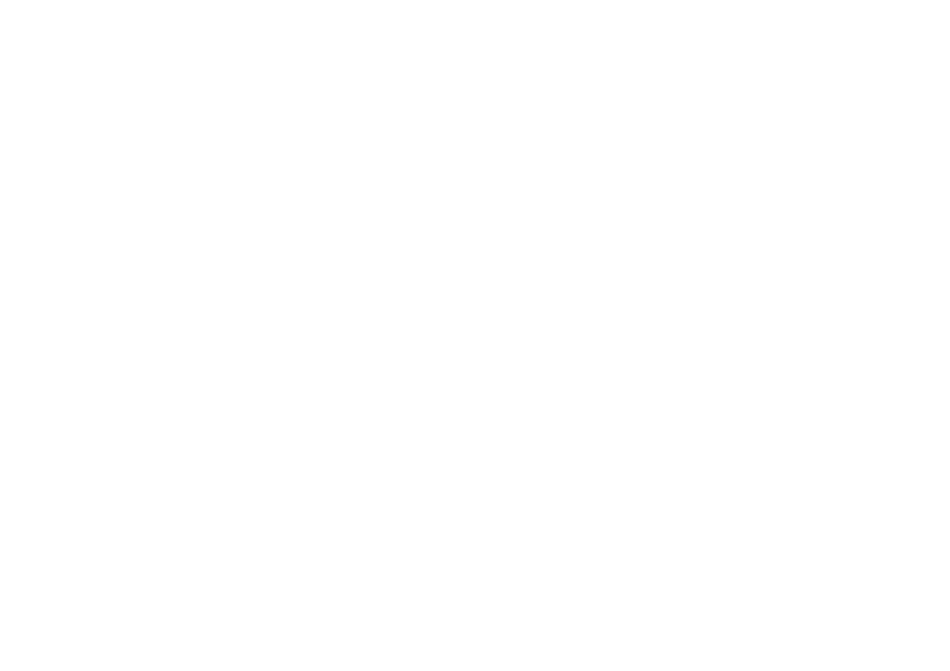 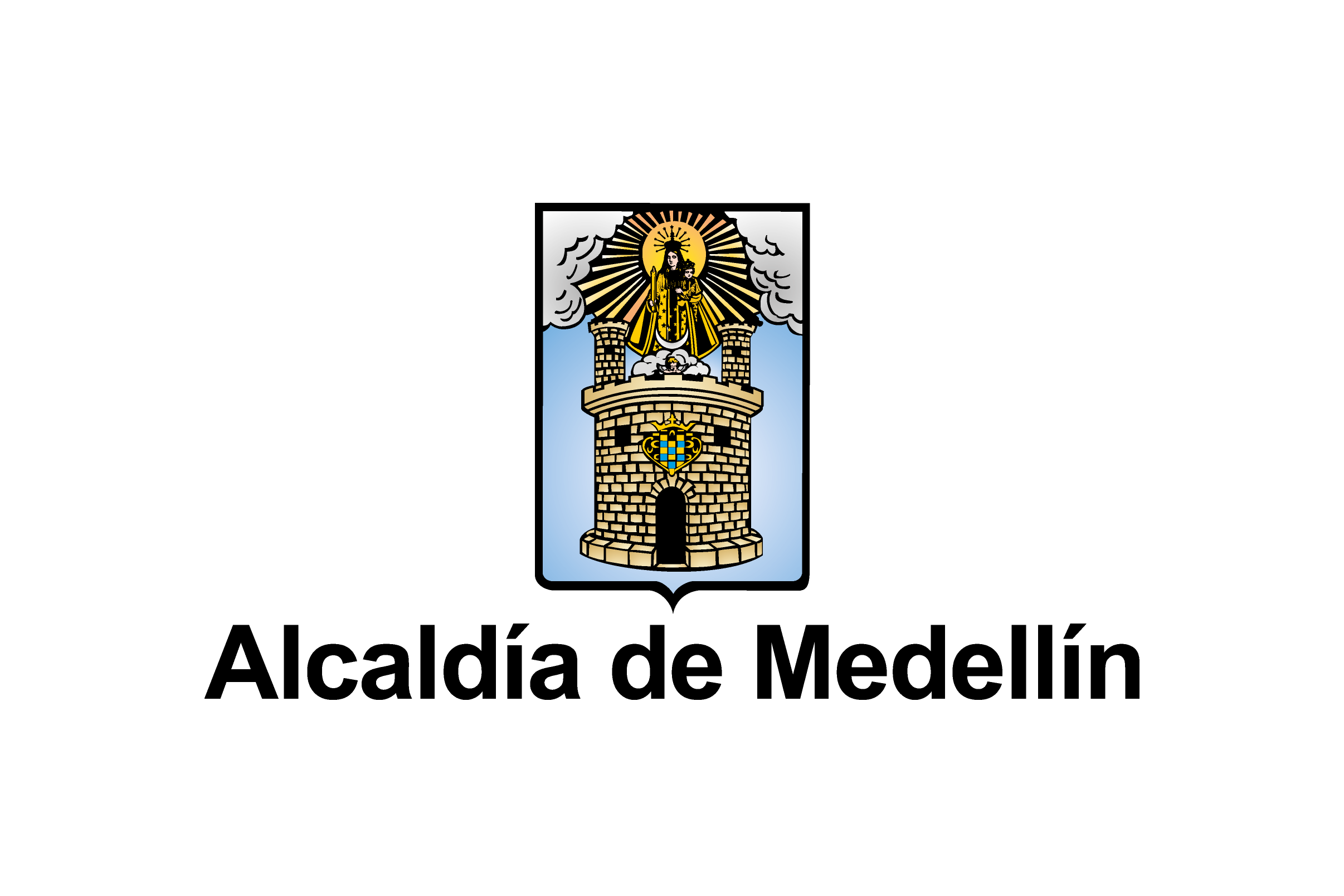 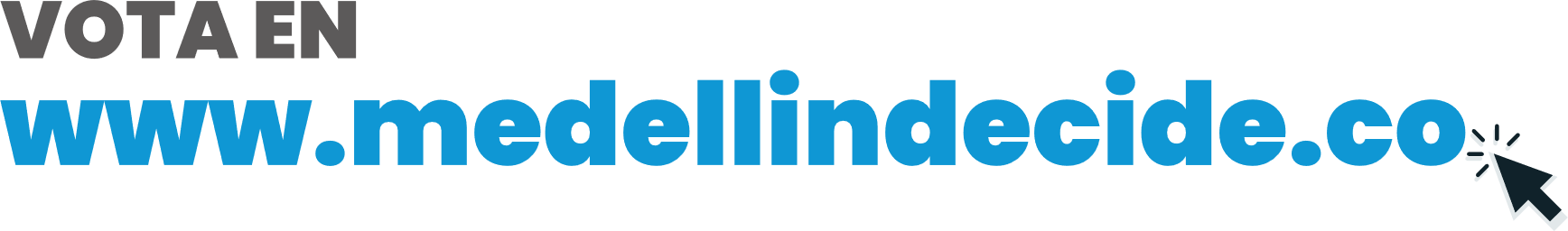 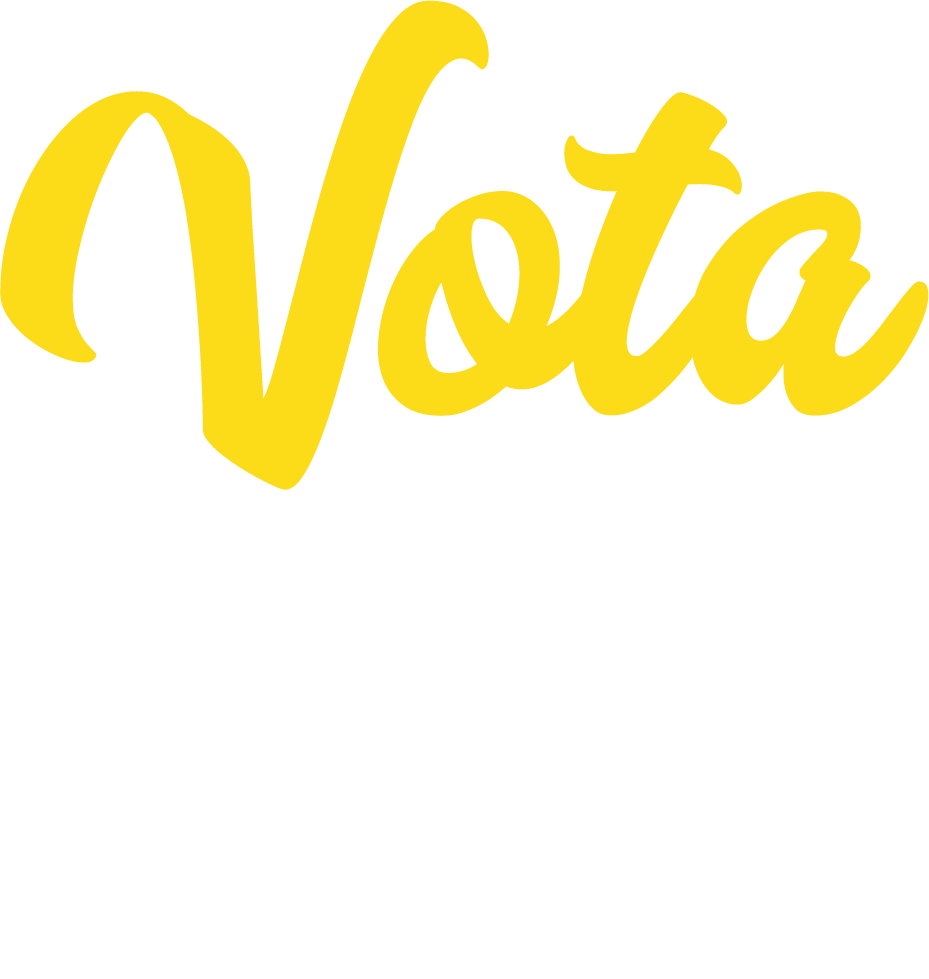 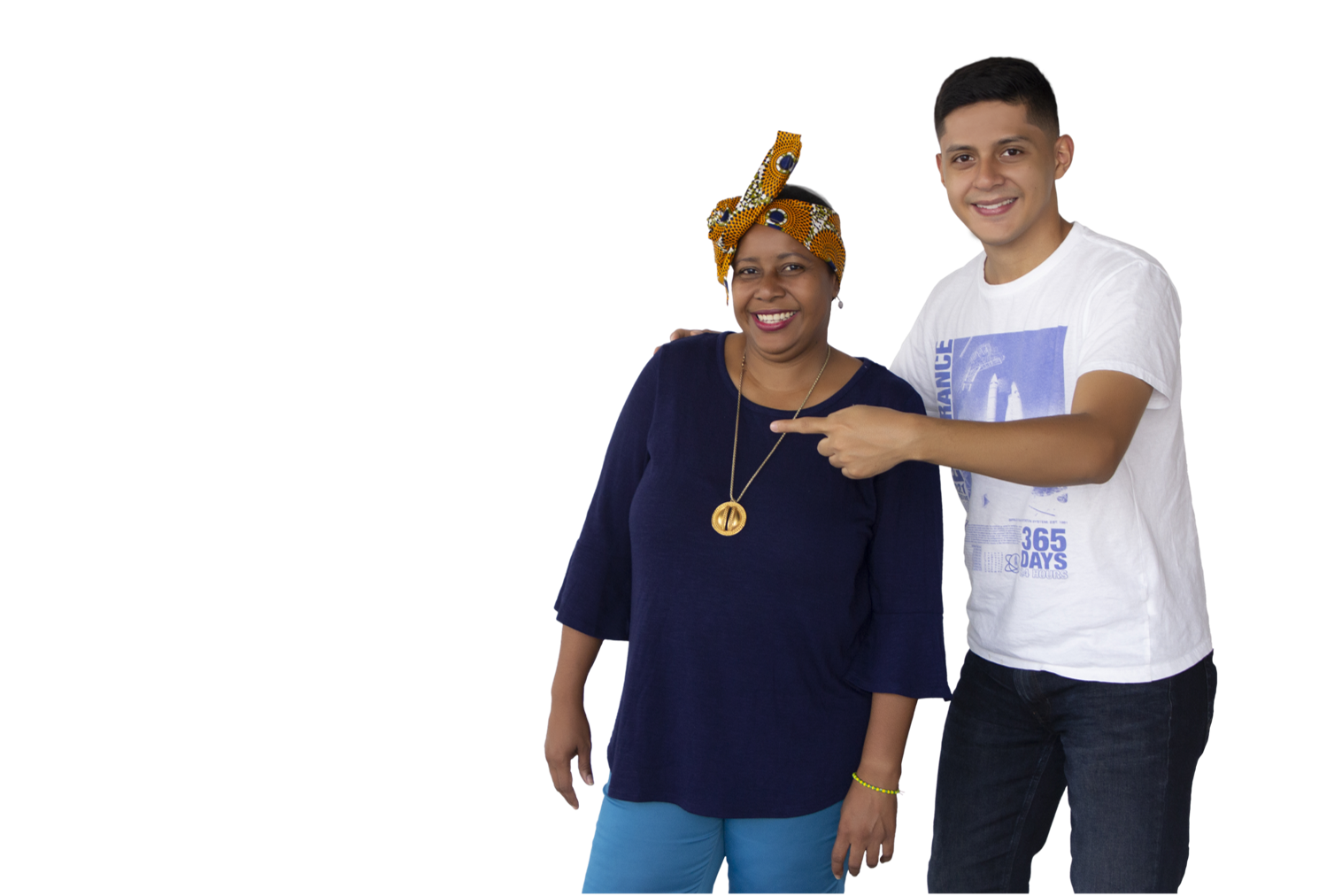 BALANCE DE 
LA PRIORIZACIÓN PARTICIPATIVA 
DE PRESUPUESTO PARTICIPATIVO
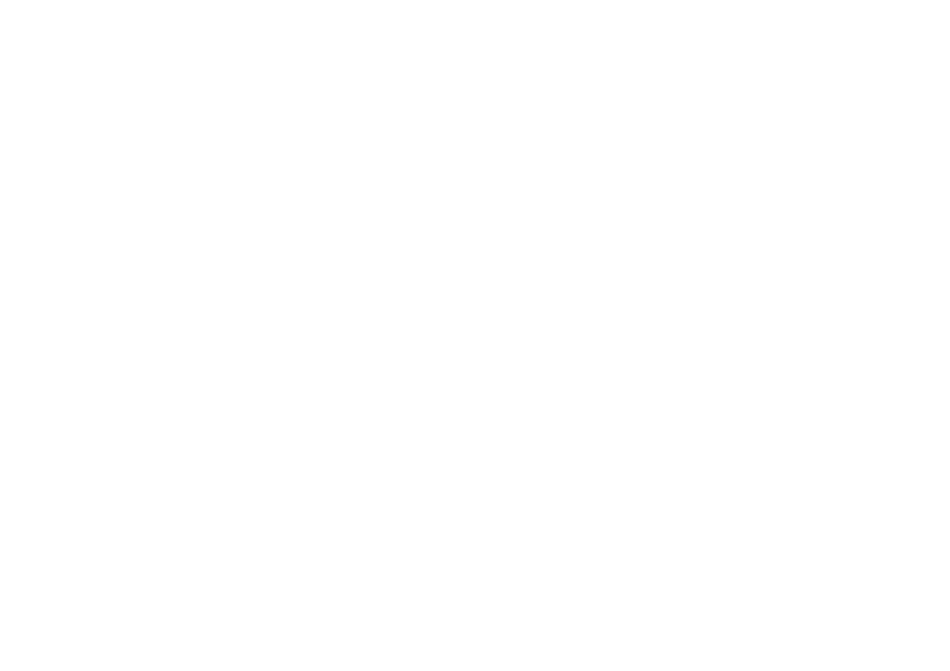 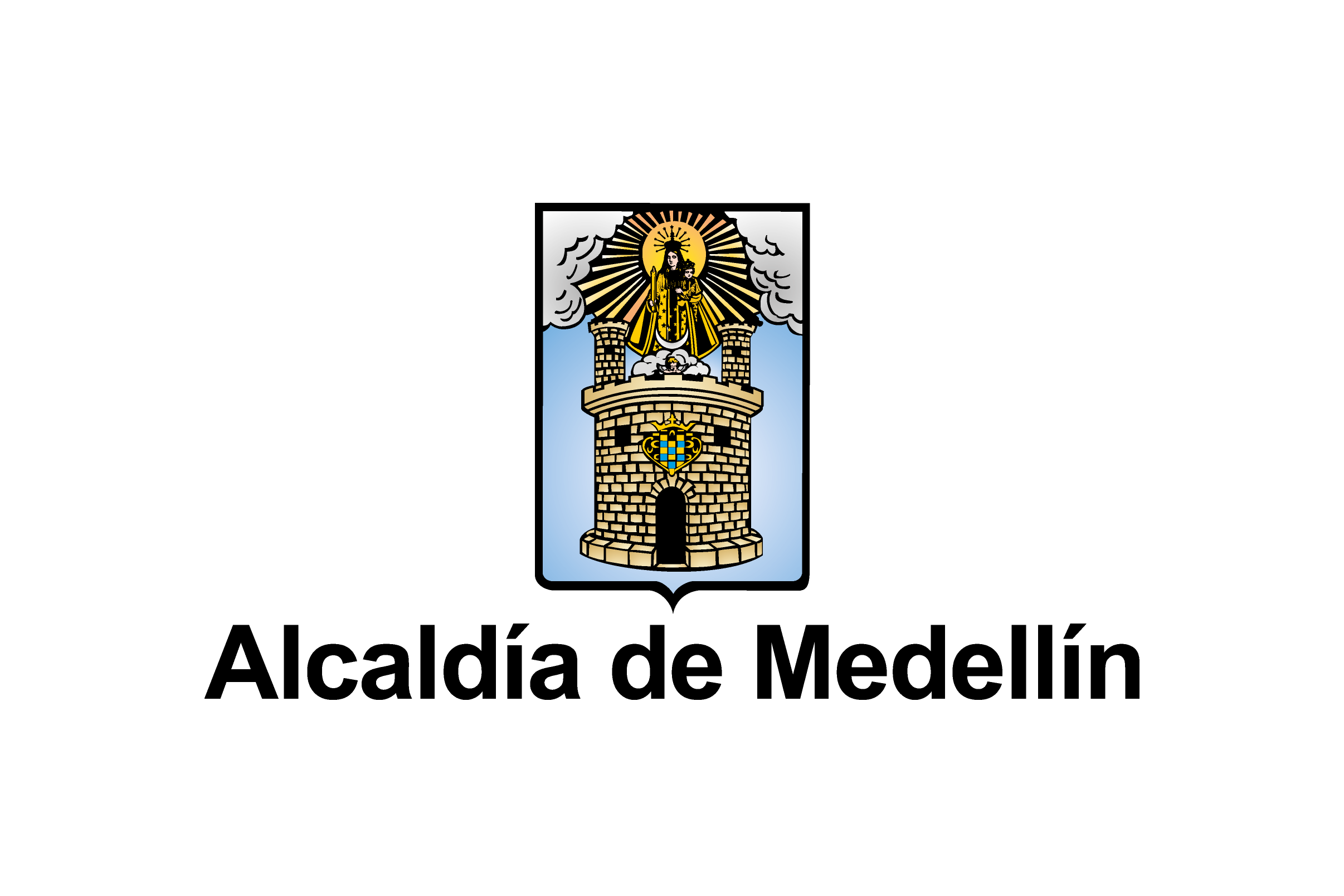 META CUMPLIDA
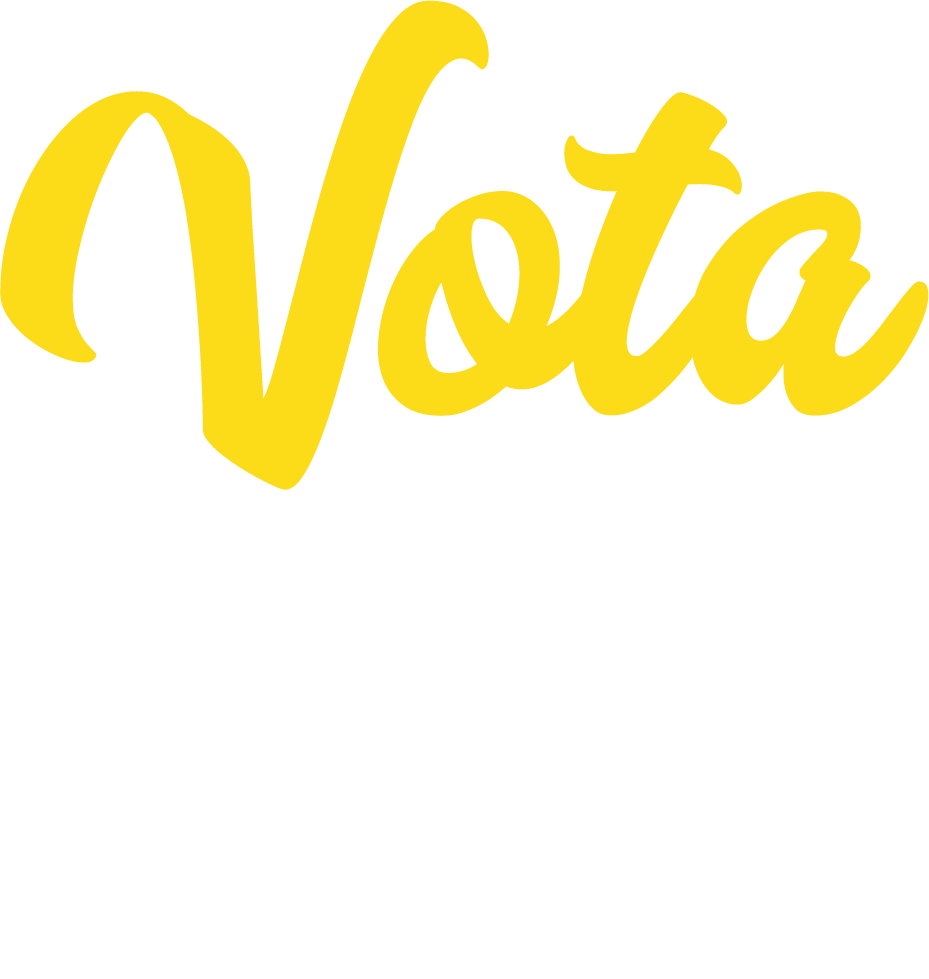 124.234
Ciudadanos y ciudadanas participaron en la elección de proyectos a ejecutar con los recursos de Presupuesto Participativo para la vigencia 2022.
Cifras generales
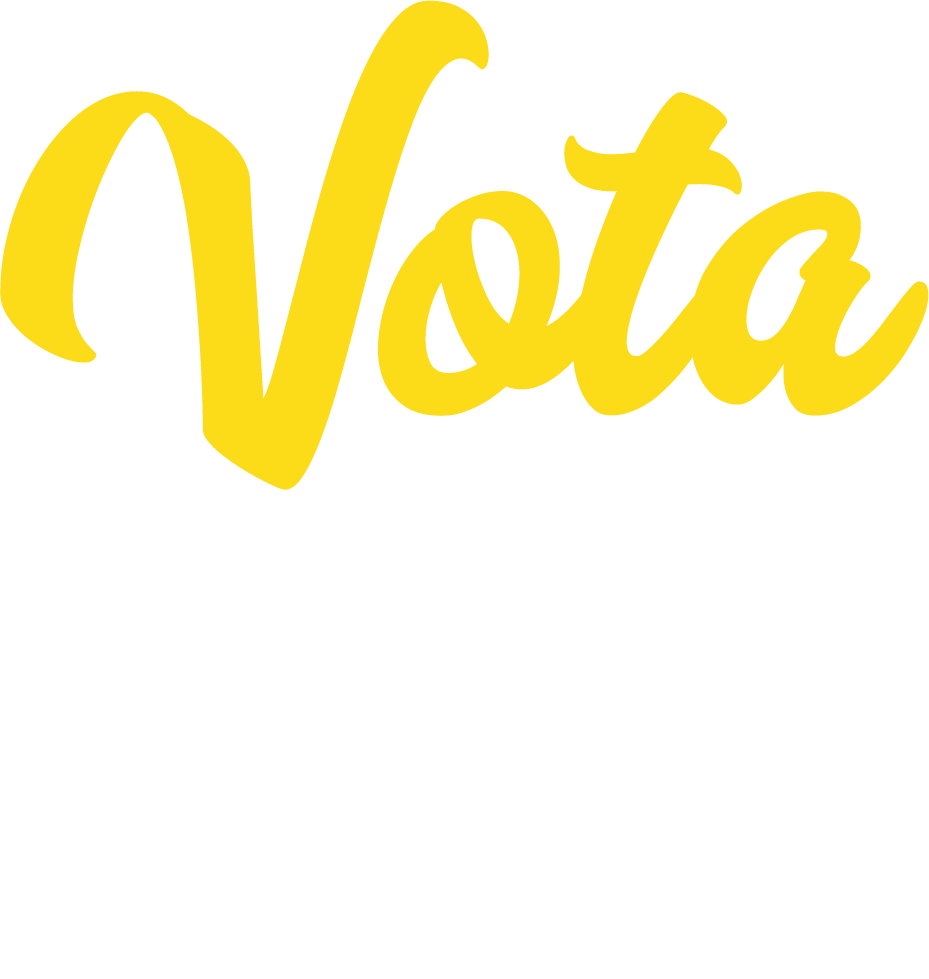 1
3
DE
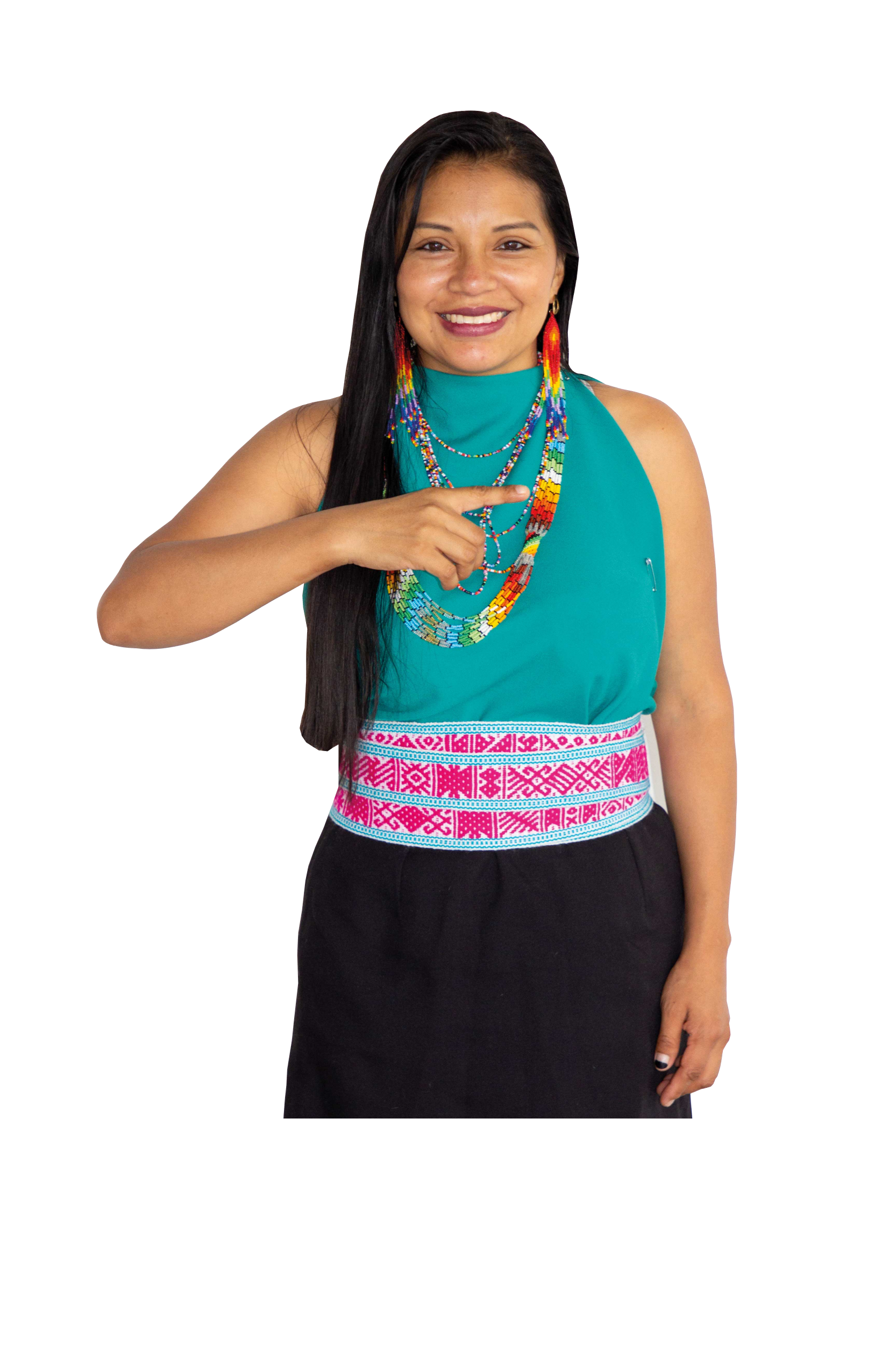 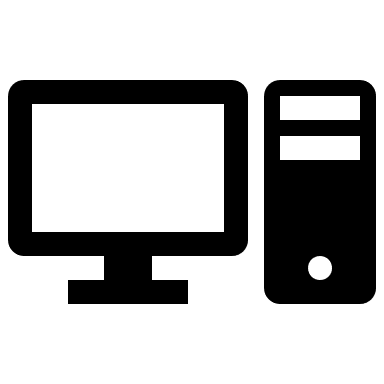 140.229
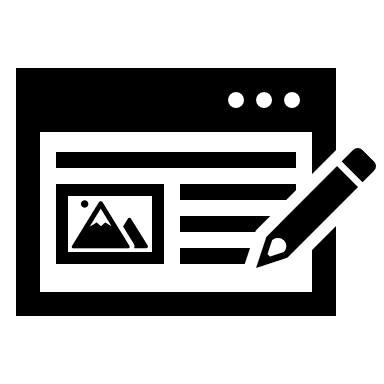 Registros en la plataforma web www.medellindecide.co de los cuales:
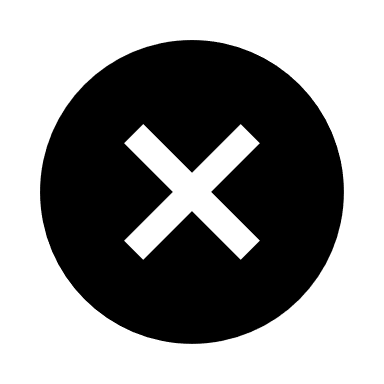 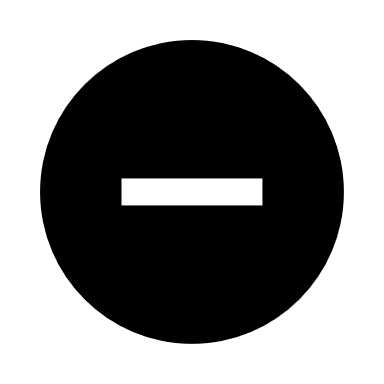 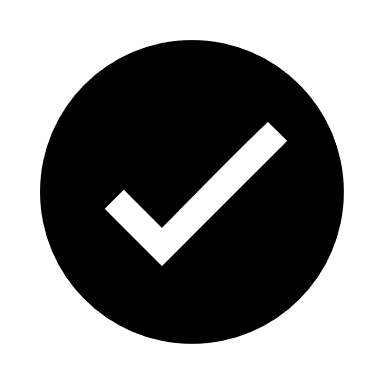 124.234
2.489
13.506
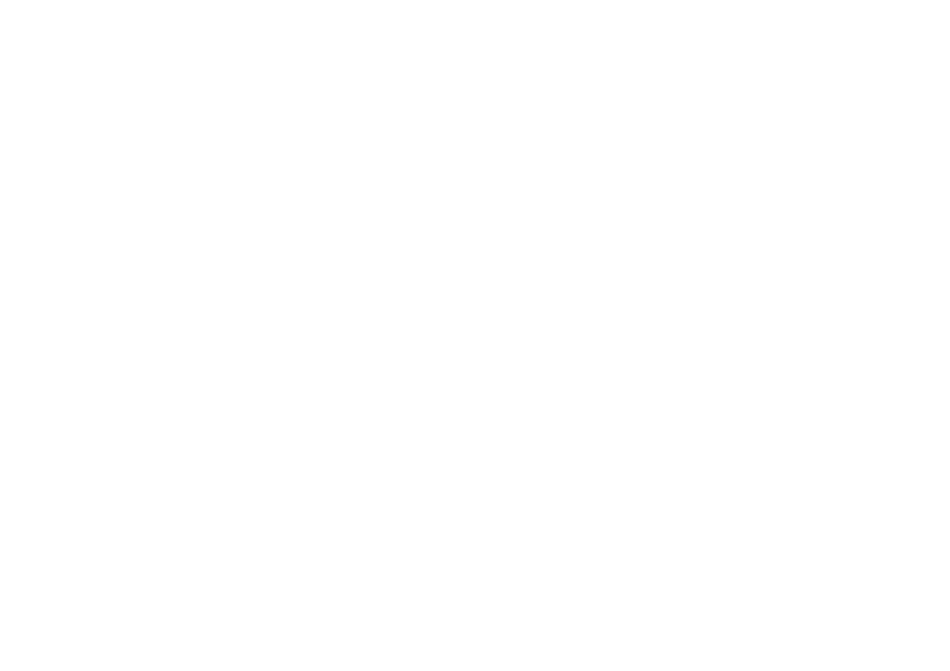 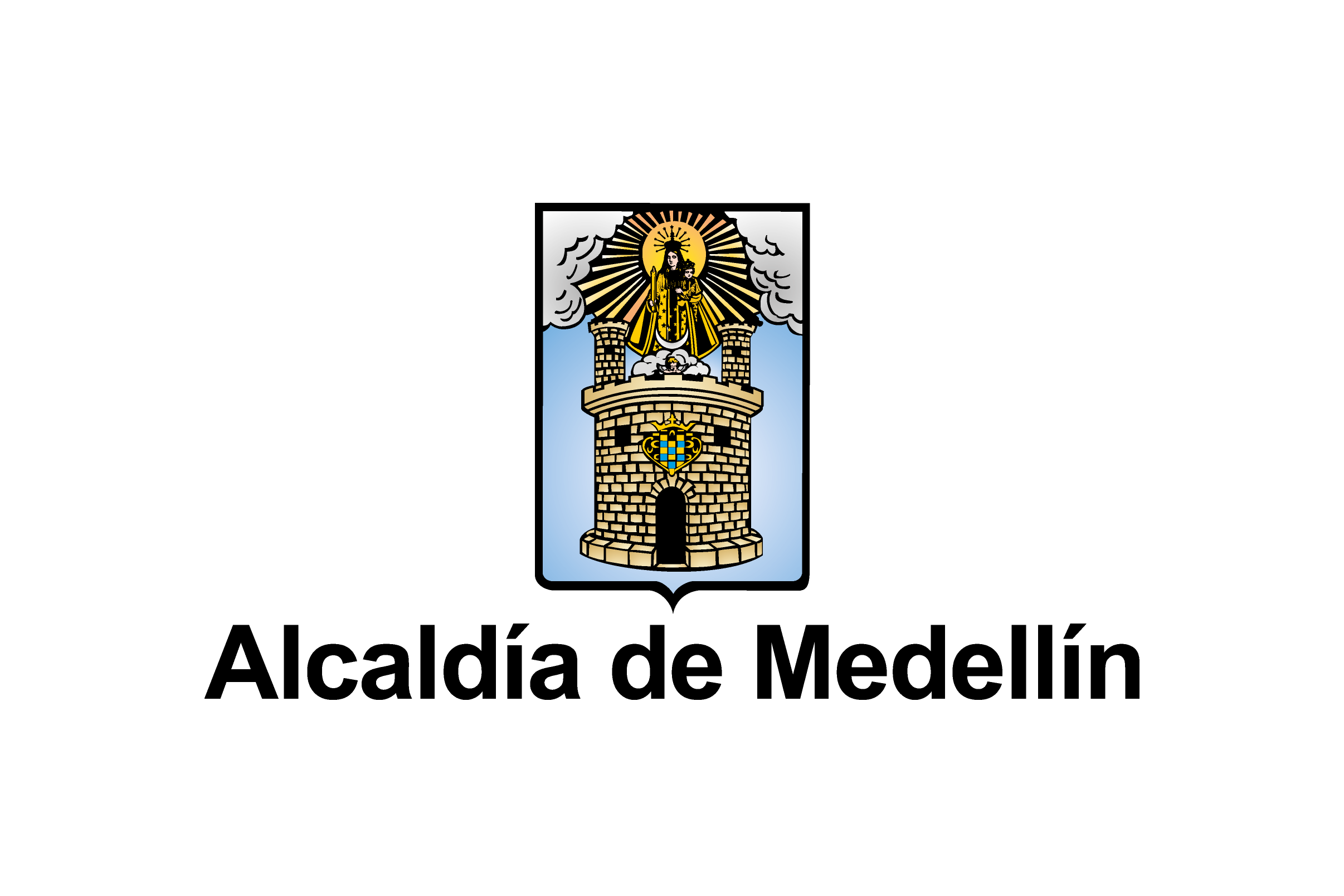 Votos incompletos
Votos no validados.
VOTOS VALIDADOS
Cifras generales
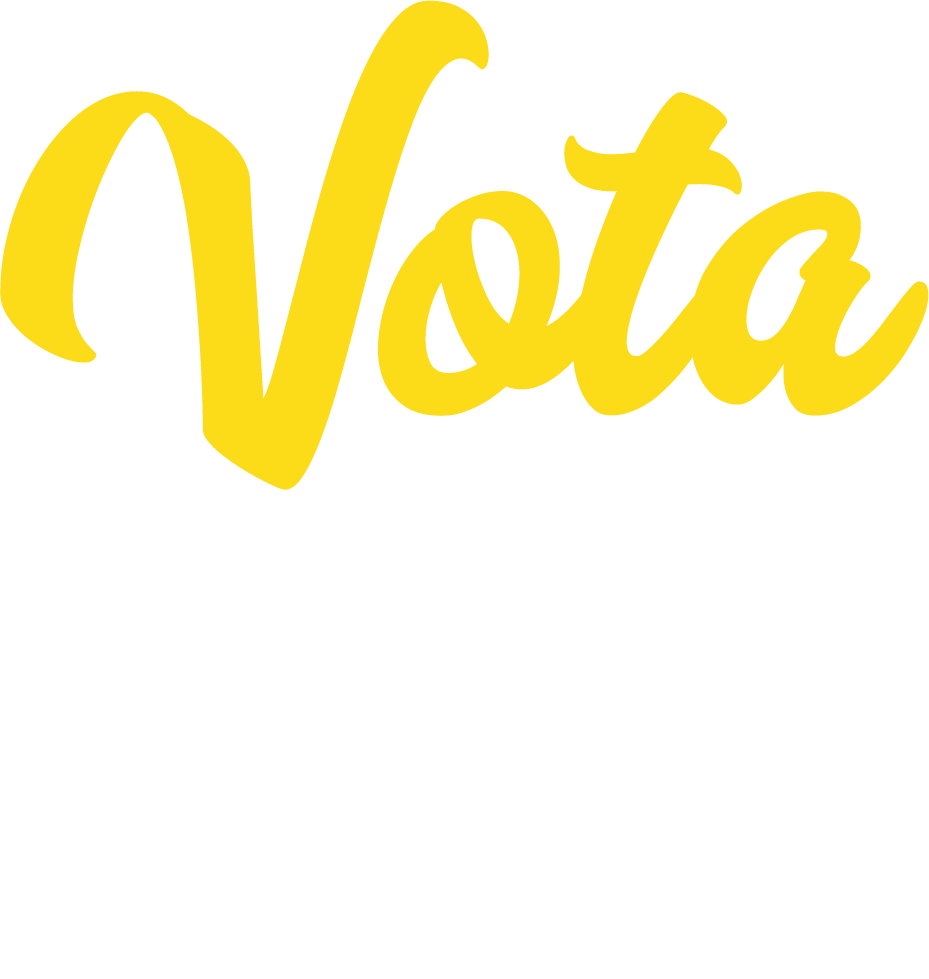 2
3
DE
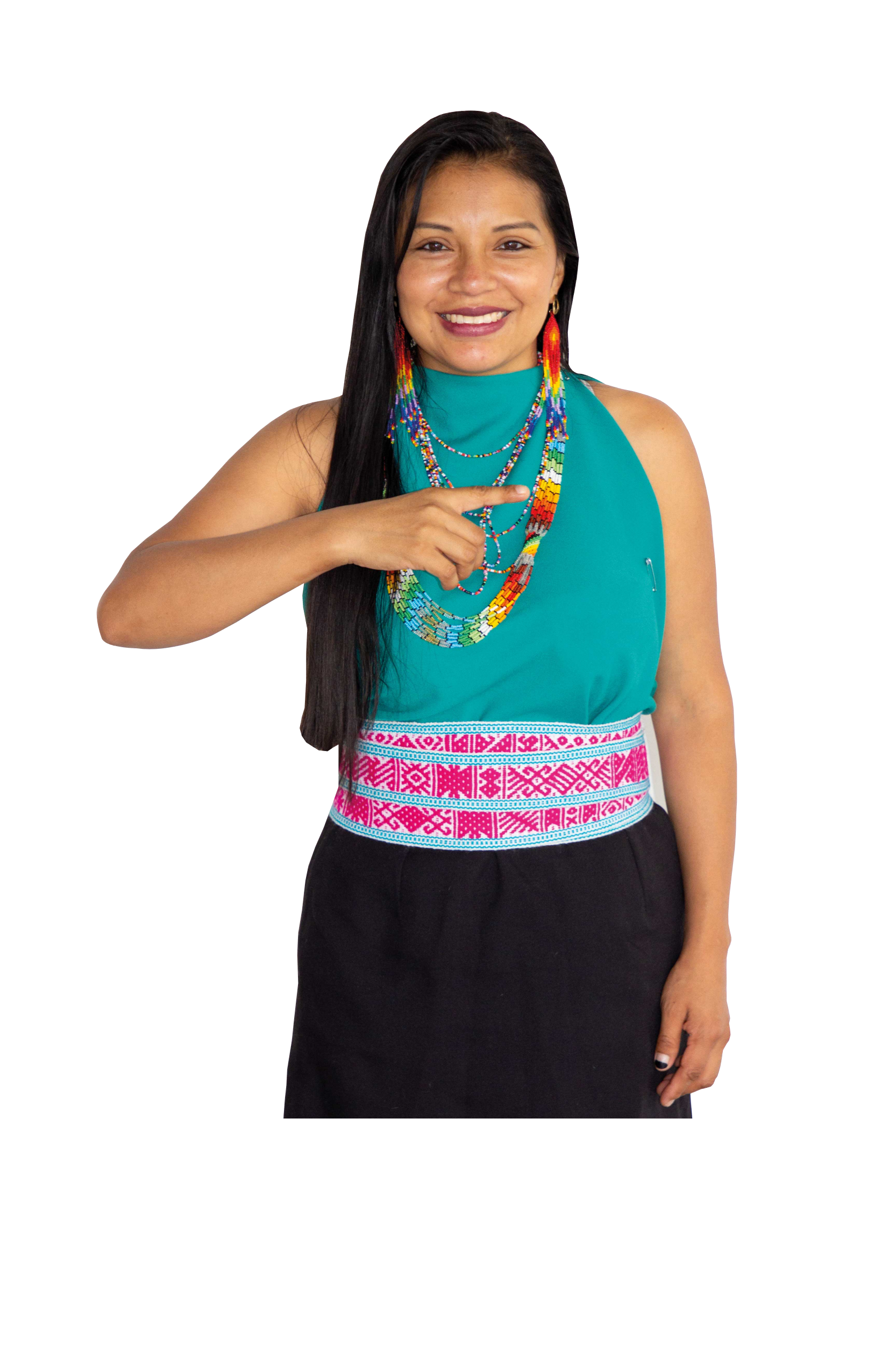 Participación por sexo
Participación por rango de edad
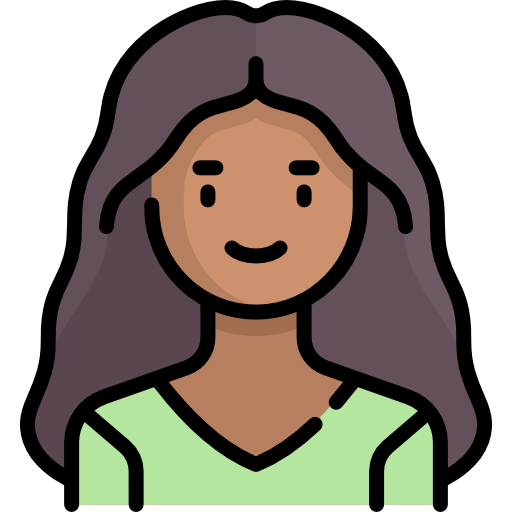 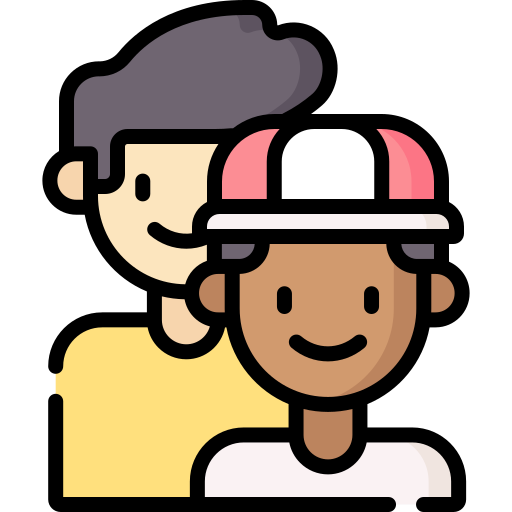 73.878
50.828
Jóvenes
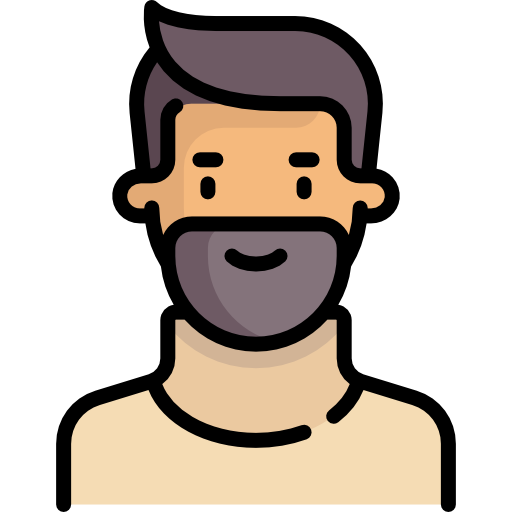 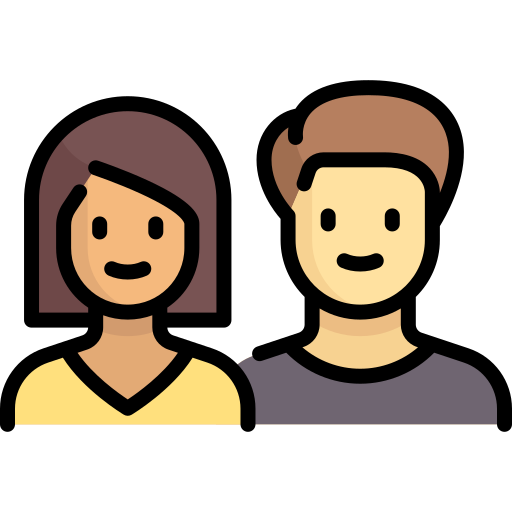 57.883
48.994
Adultos
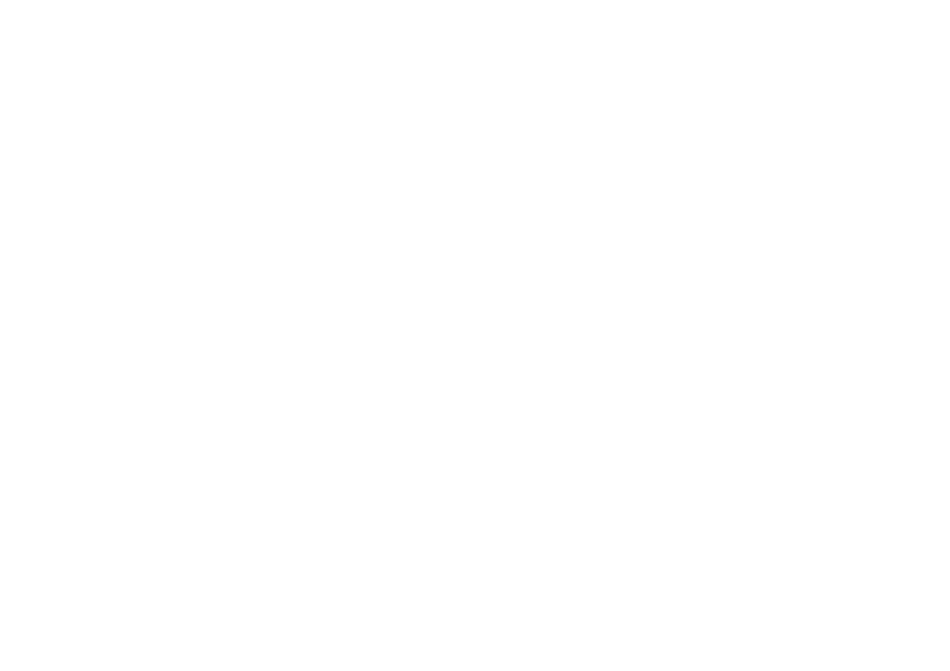 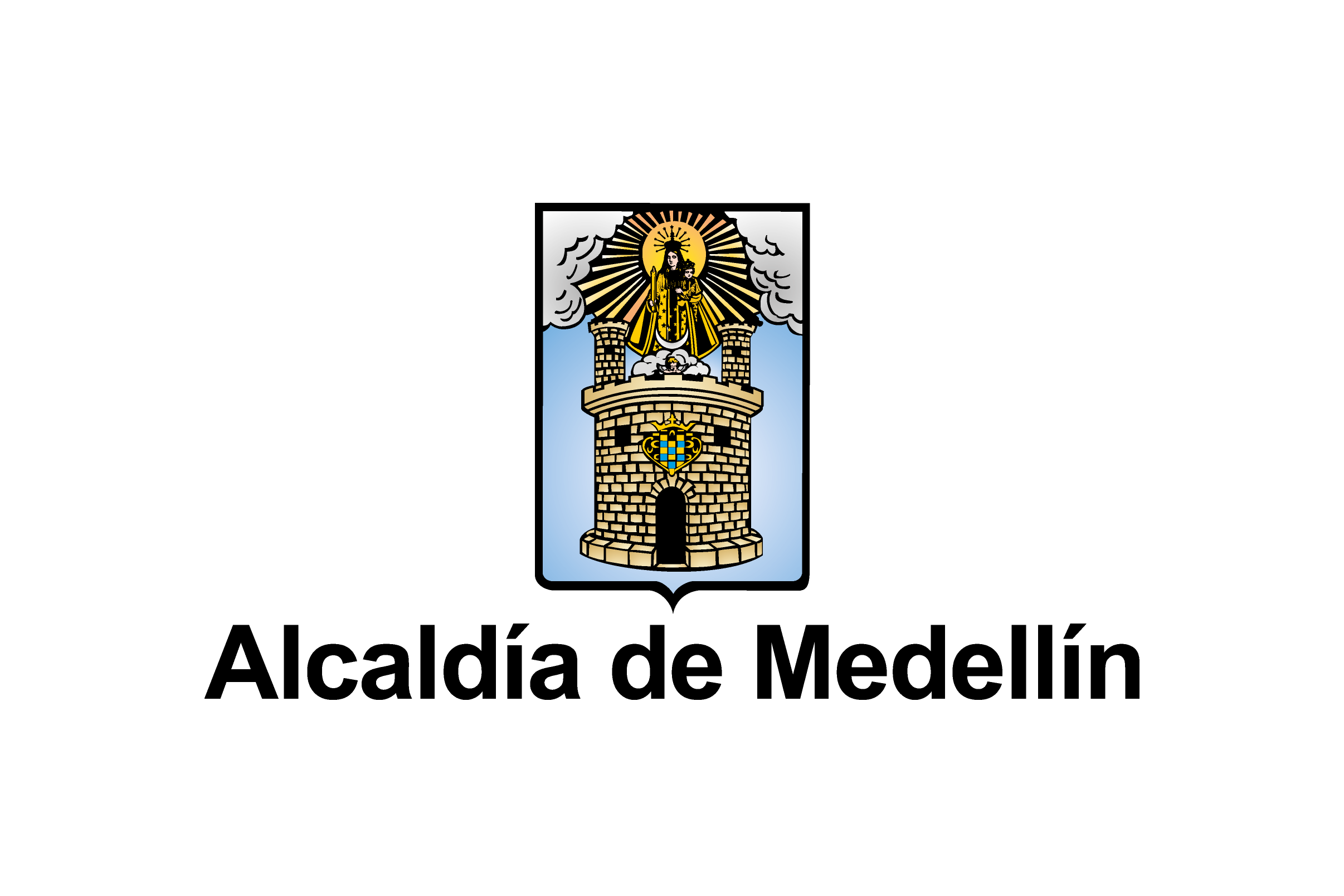 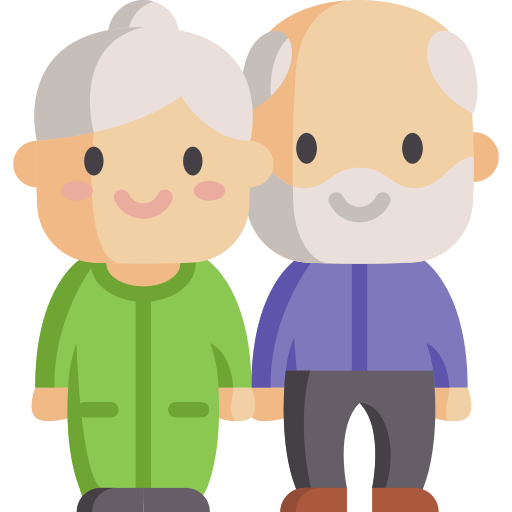 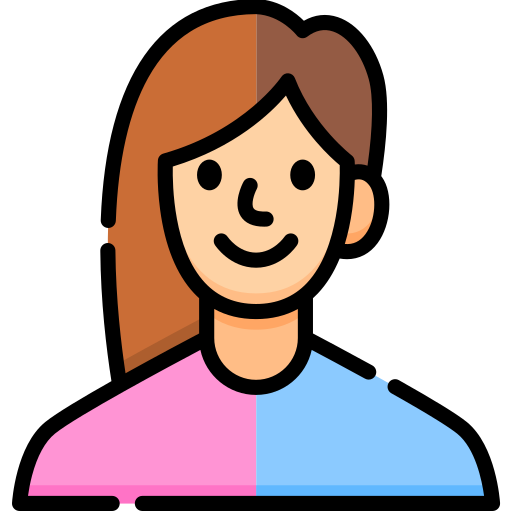 8.468
40.407
Personas mayores
Cifras con base en los registros realizado.
Cifras generales
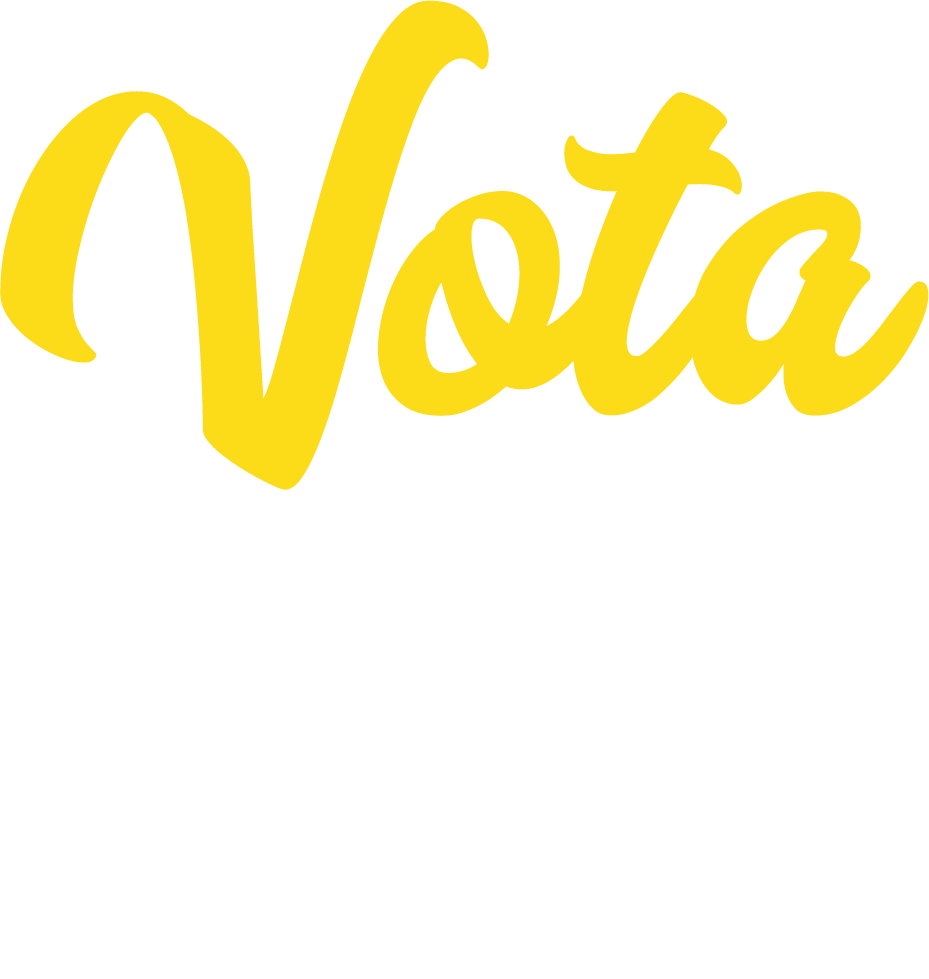 3
3
DE
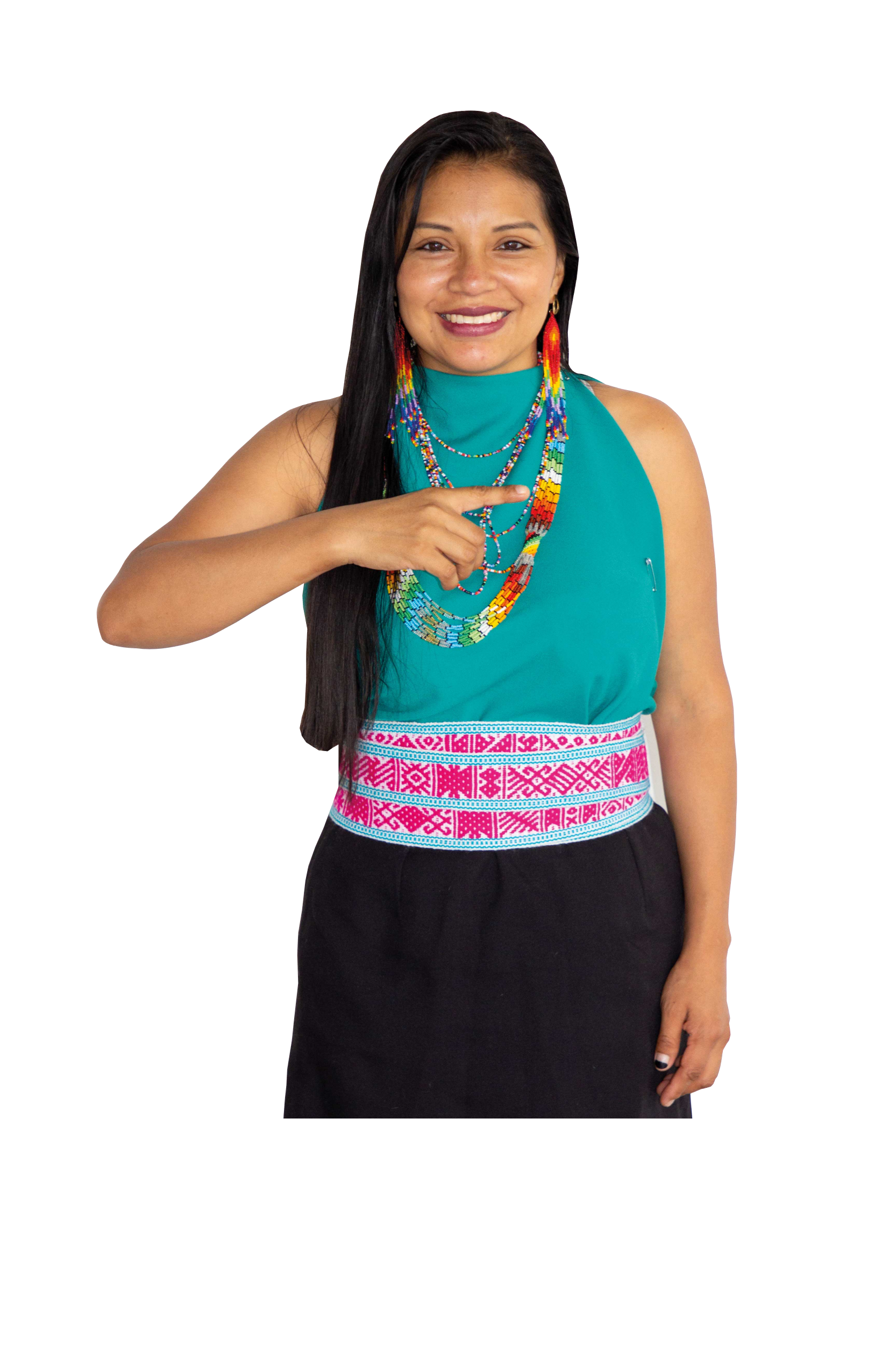 Participación por grupo poblacional
Afrodescendientes
LGTBIQ+
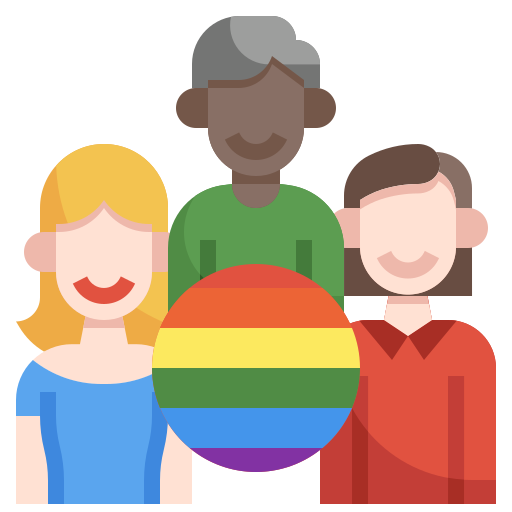 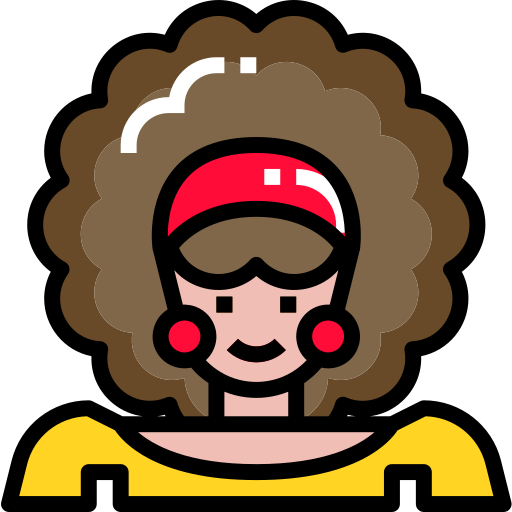 1.108
986
Campesinos
ROM
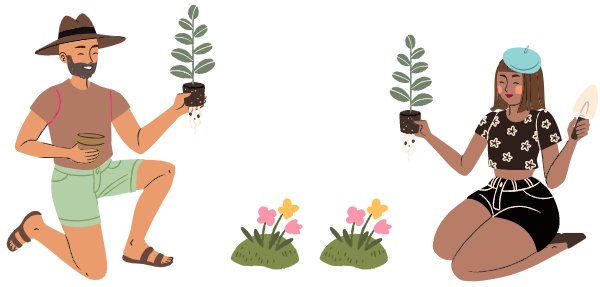 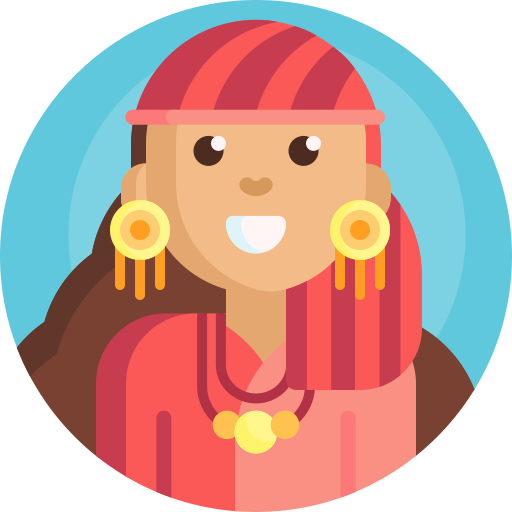 721
34
Personas con discapacidad
Víctimas
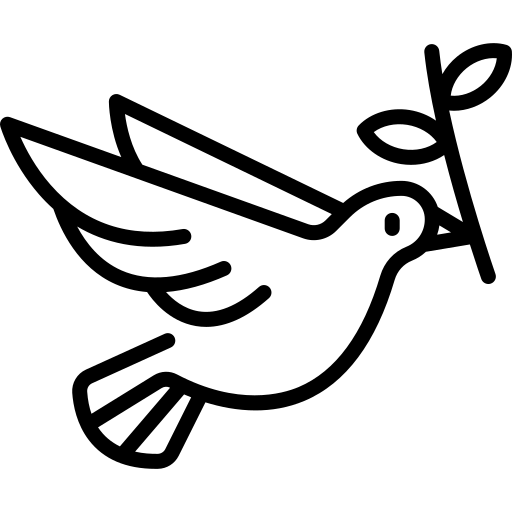 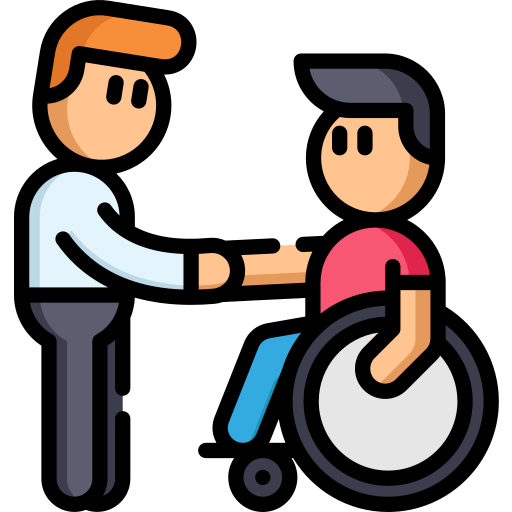 1.568
1.784
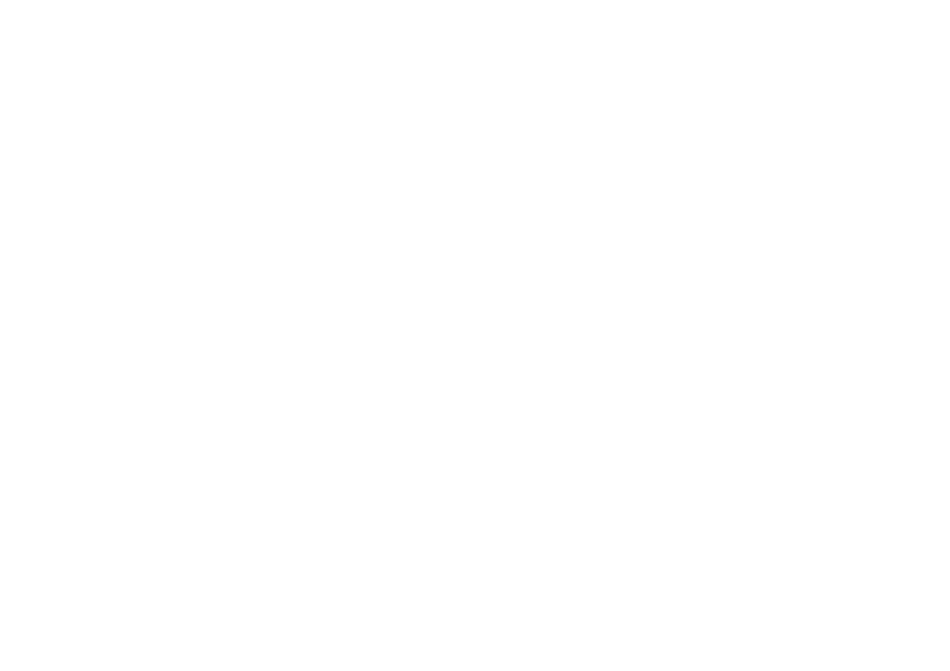 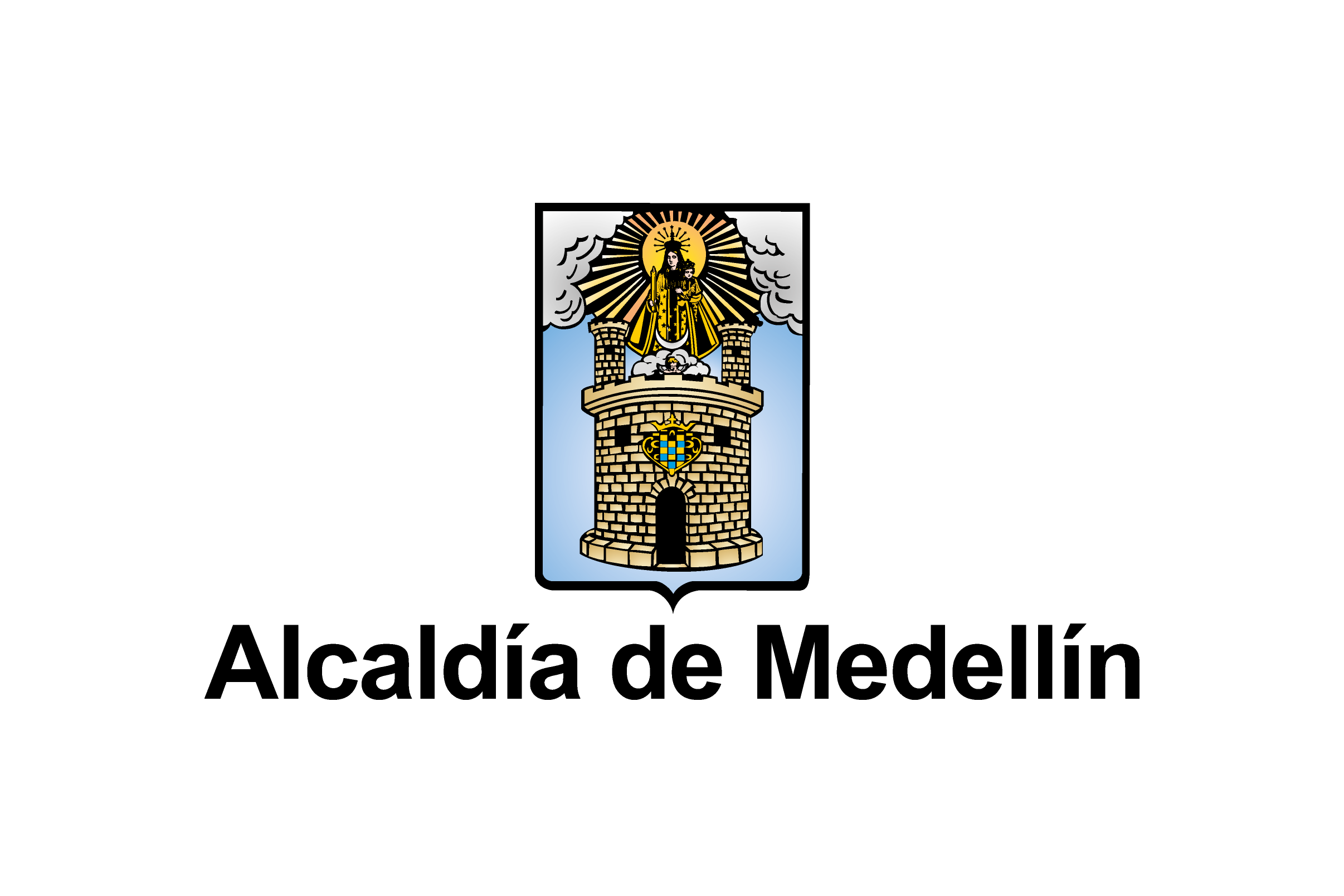 Indígenas
Personas en situación de calle
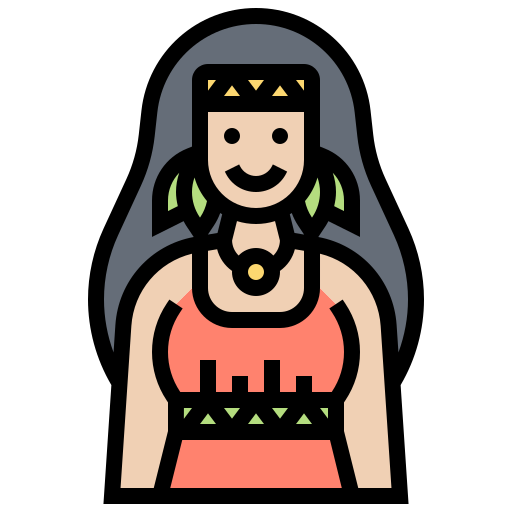 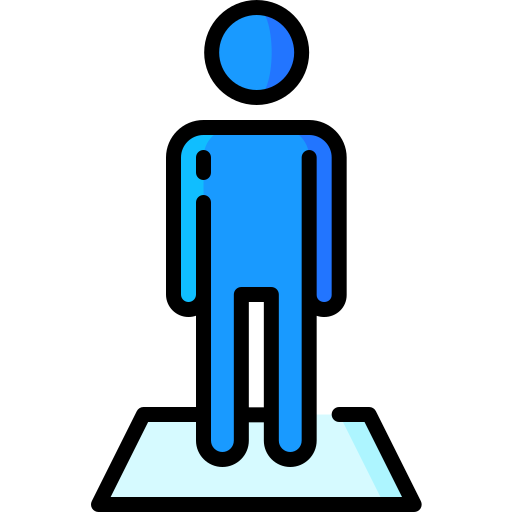 113
45
Resultados por comuna
1
3
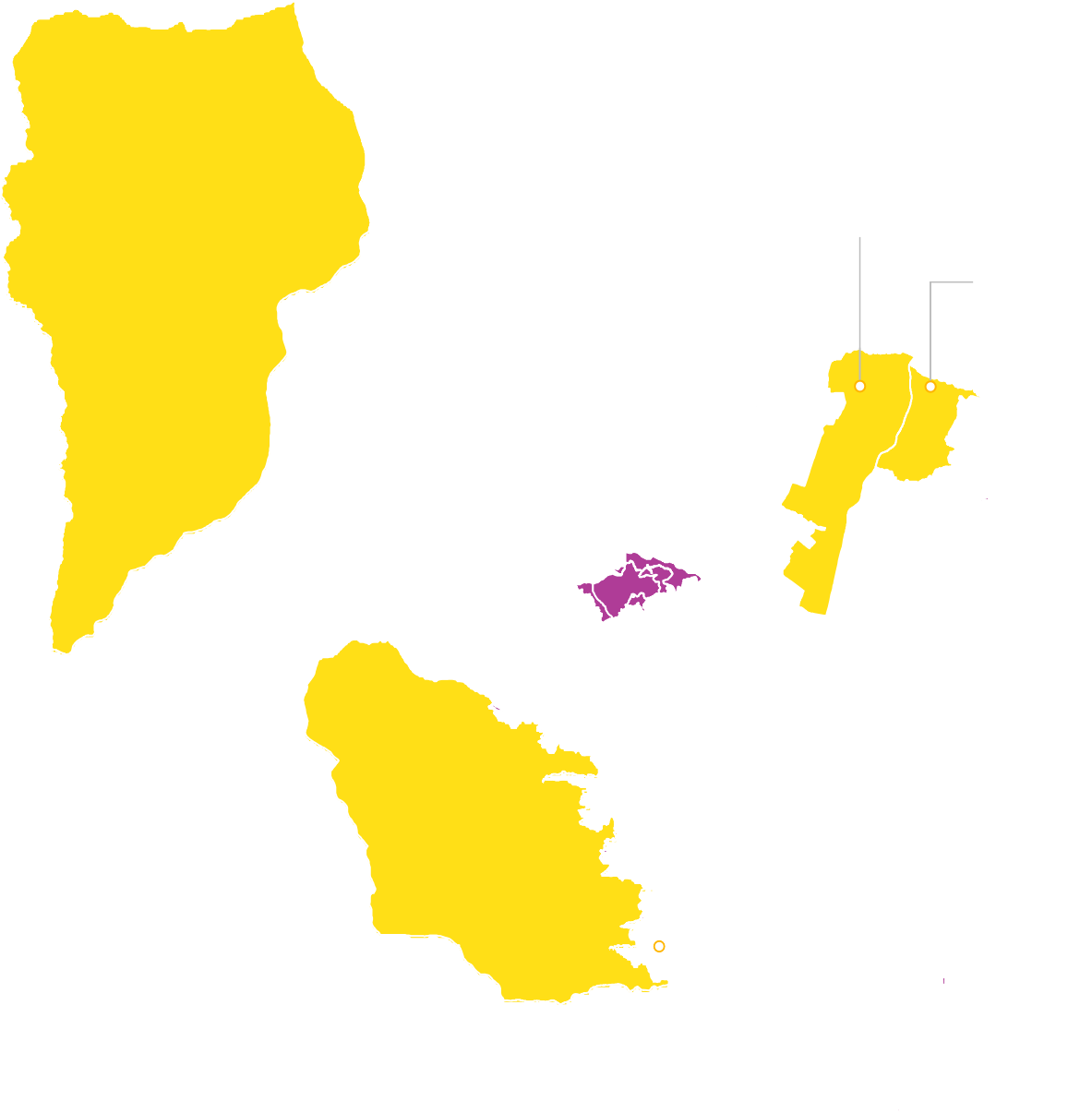 DE
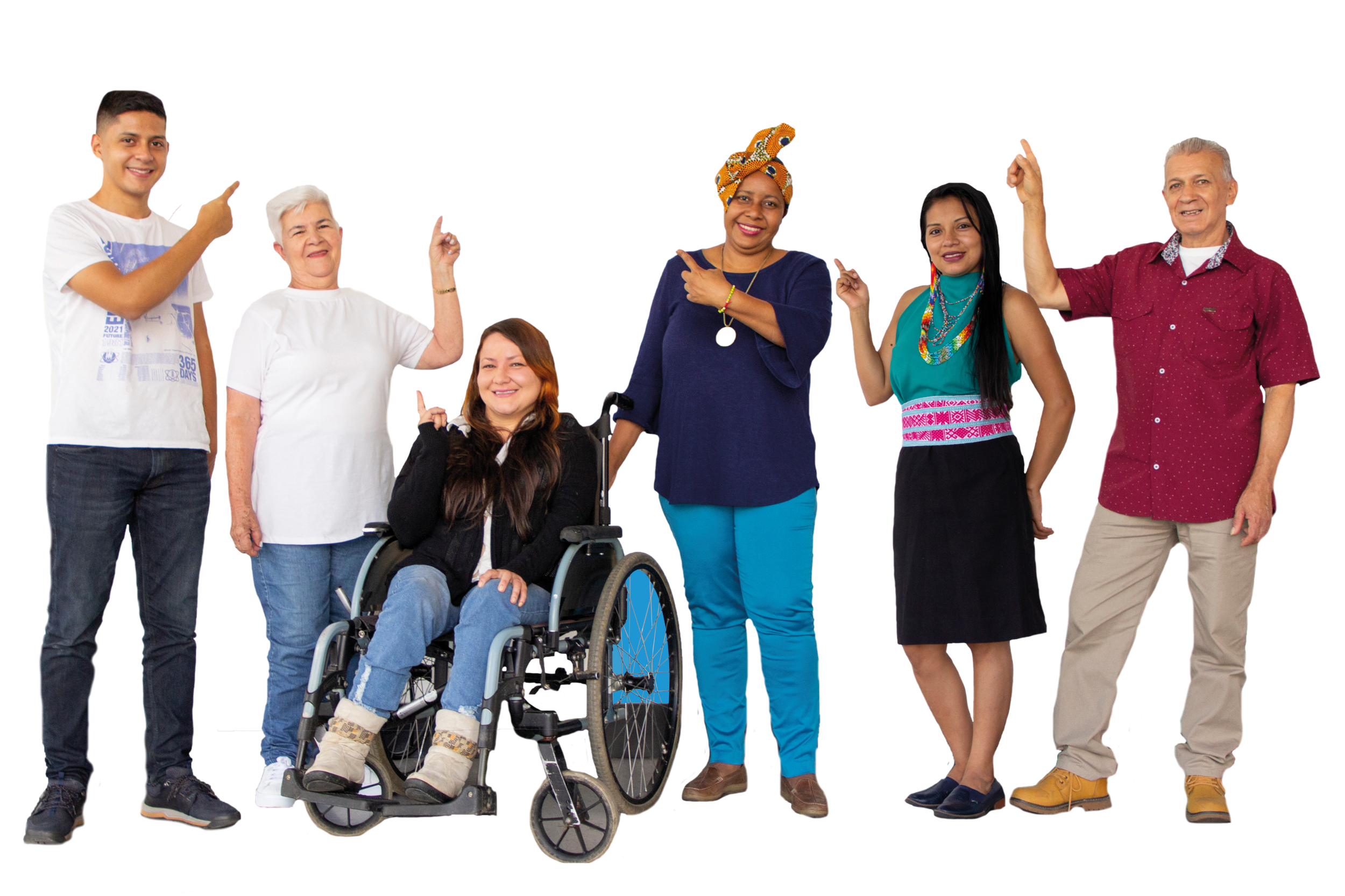 C 50
1.272
9.959
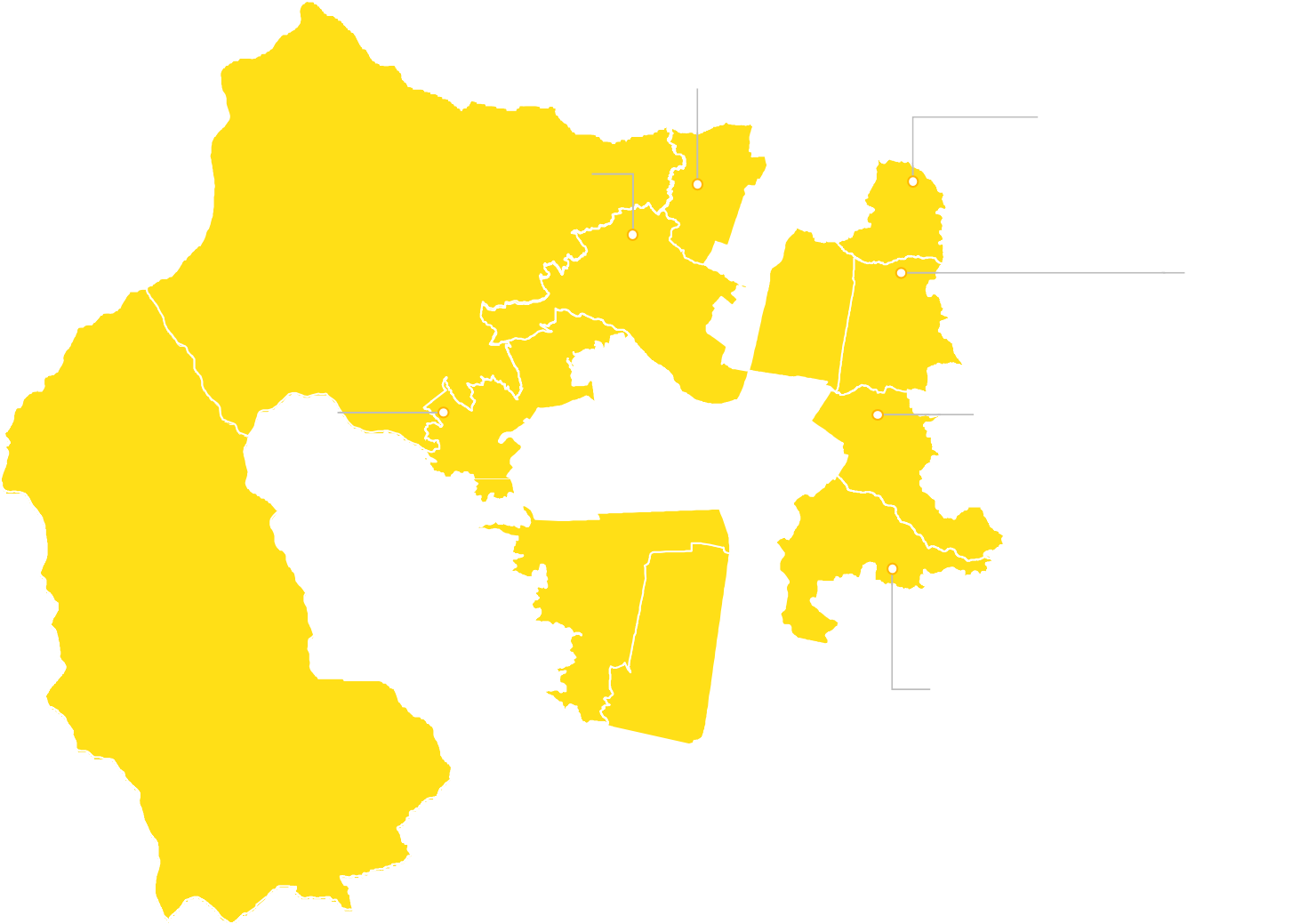 5.074
42.132
8.683
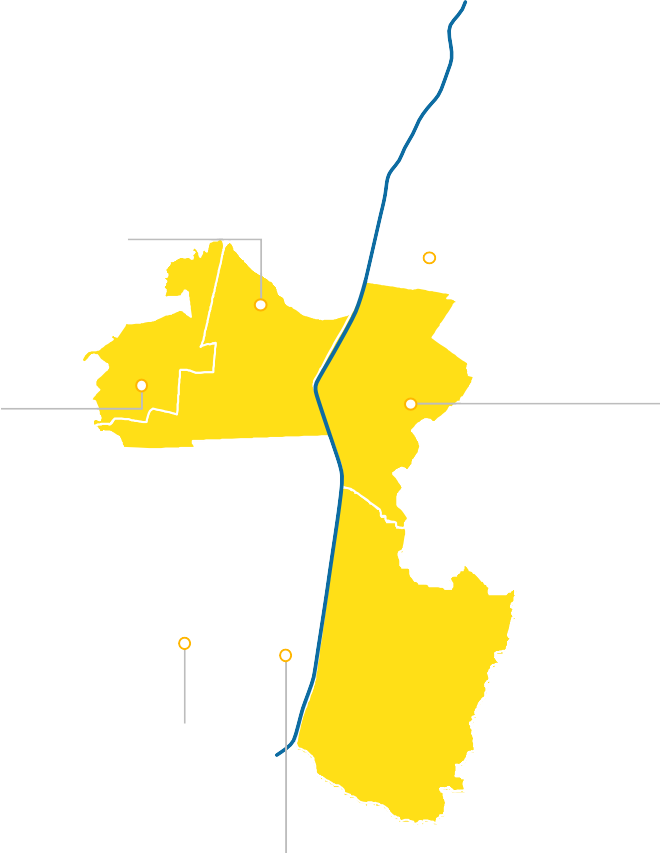 C 60
3.785
4.139
C 5
C 6
C 2
C 1
5.859
C 7
2.612
C 4	C 3	2.733
5.492
7.504
C 13  C 12
C 11
C 10
C 8
C 9
2.544
3.427
C 80
4.982
C 90
C 16
1.266
2.998
C 70
C 15
1.856
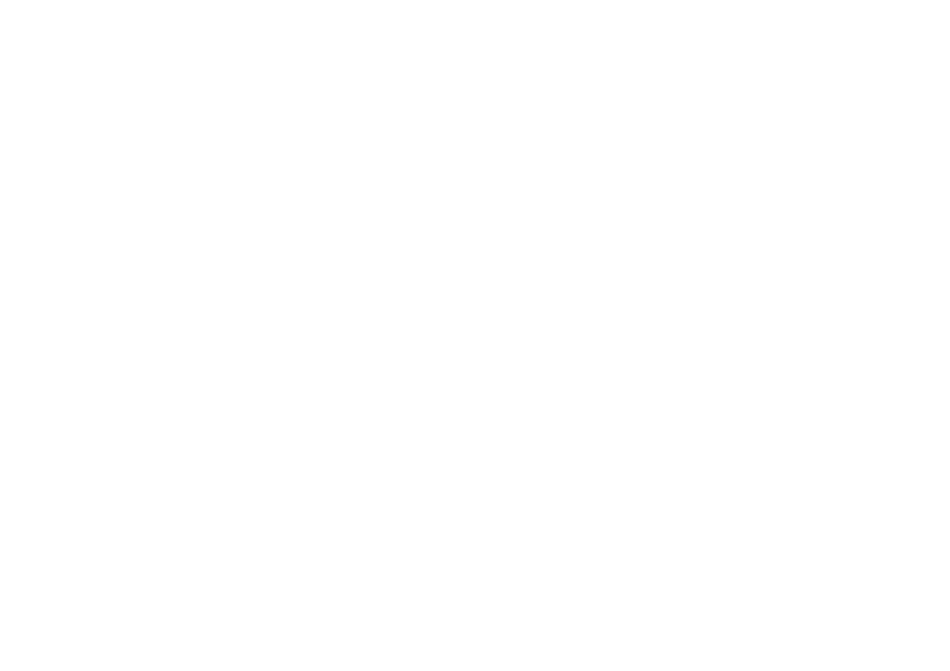 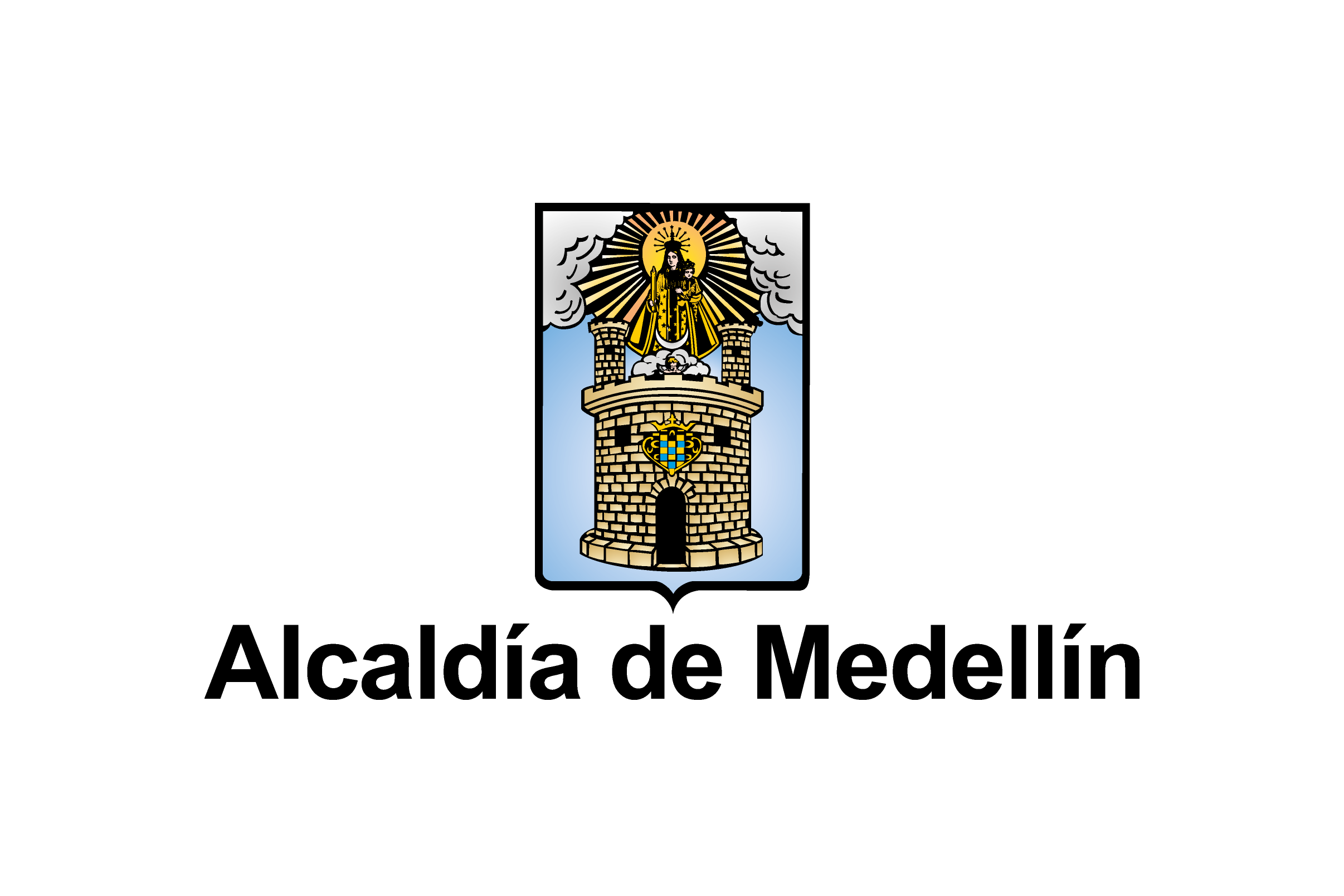 C 14
2.384
3.688
1.846
Resultados por comuna
2
3
DE
Resultados por comuna
3
3
DE
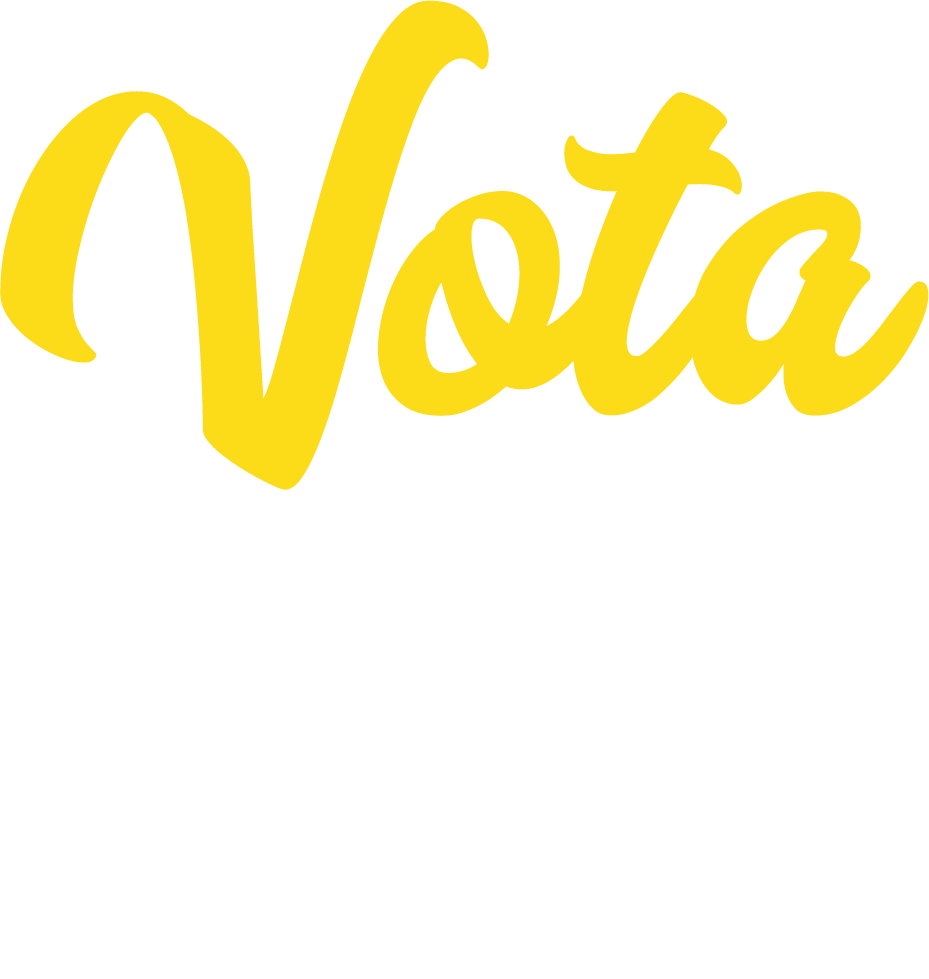 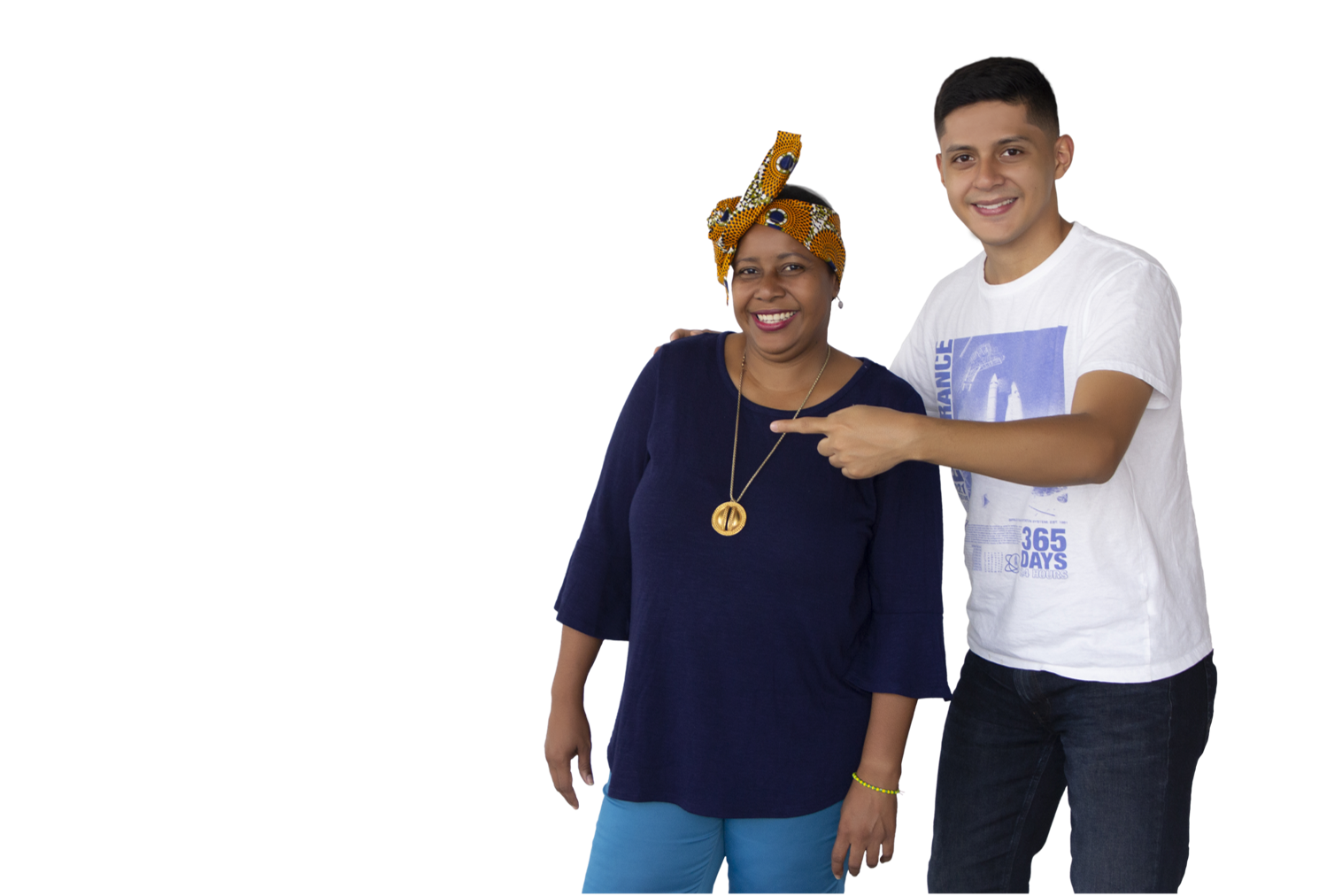 RESULTADOS DE 
LA PRIORIZACIÓN PARTICIPATIVA 
DE PRESUPUESTO PARTICIPATIVO
POR COMUNA Y CORREGIMIENTO
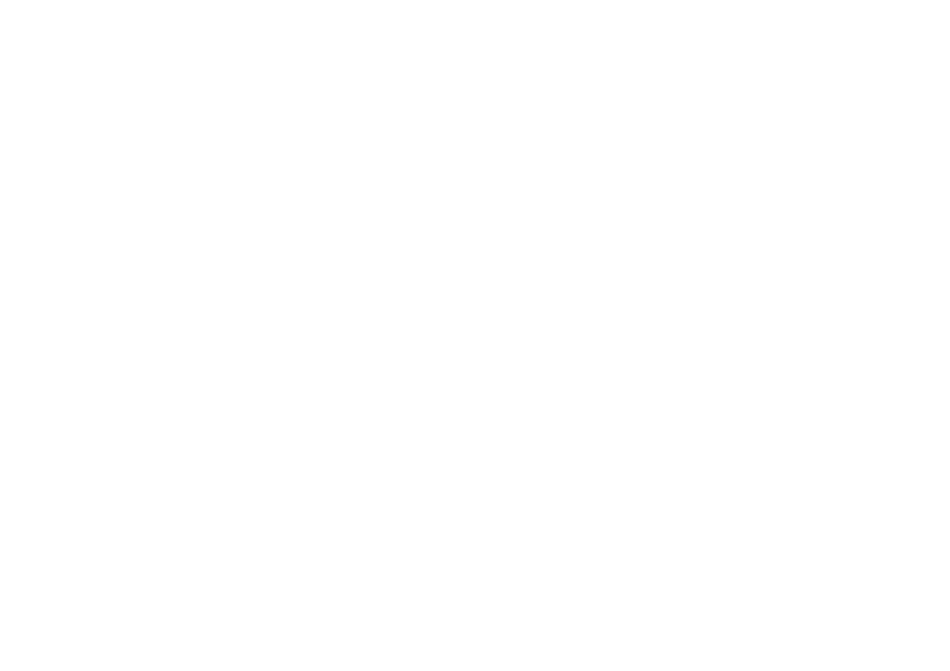 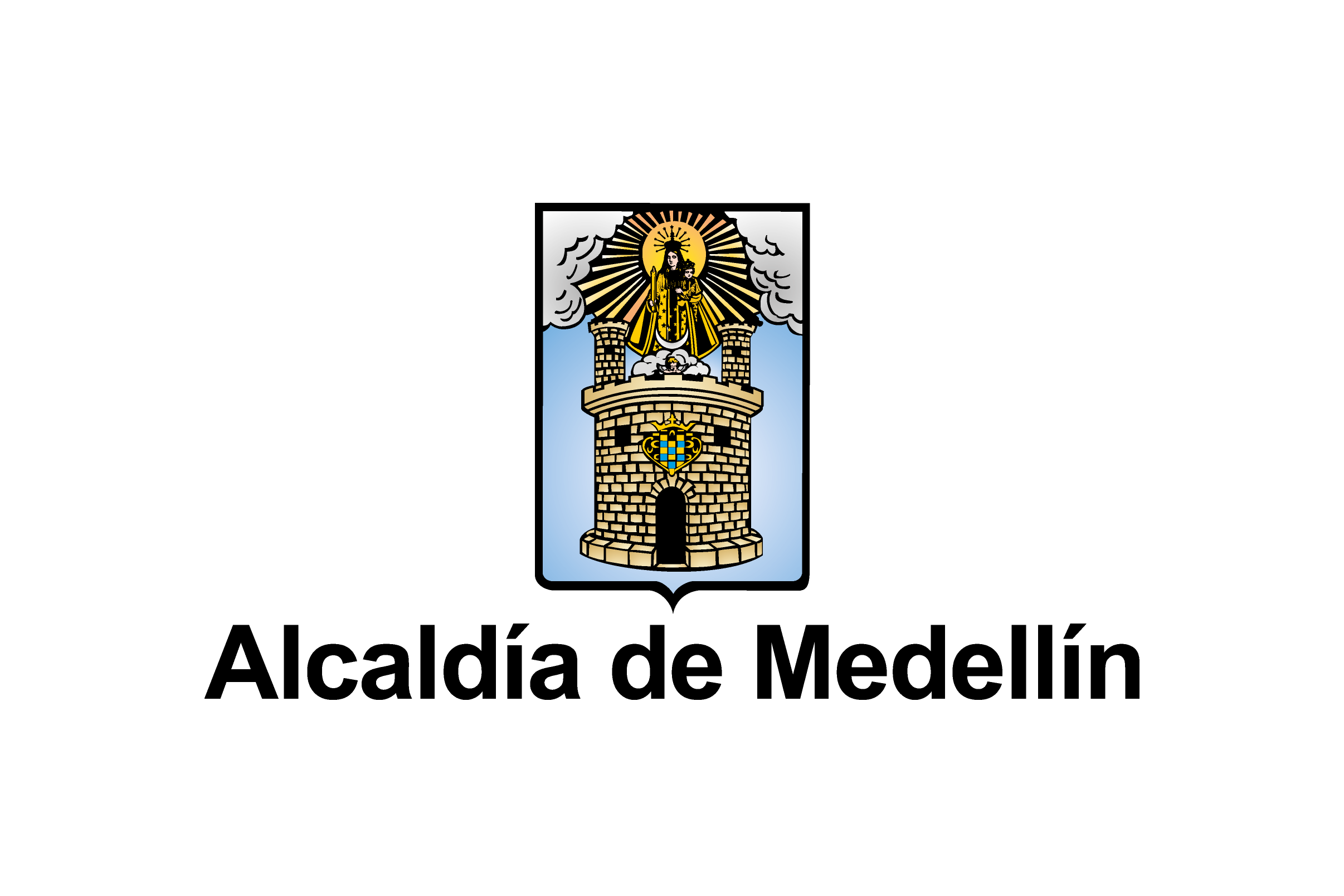 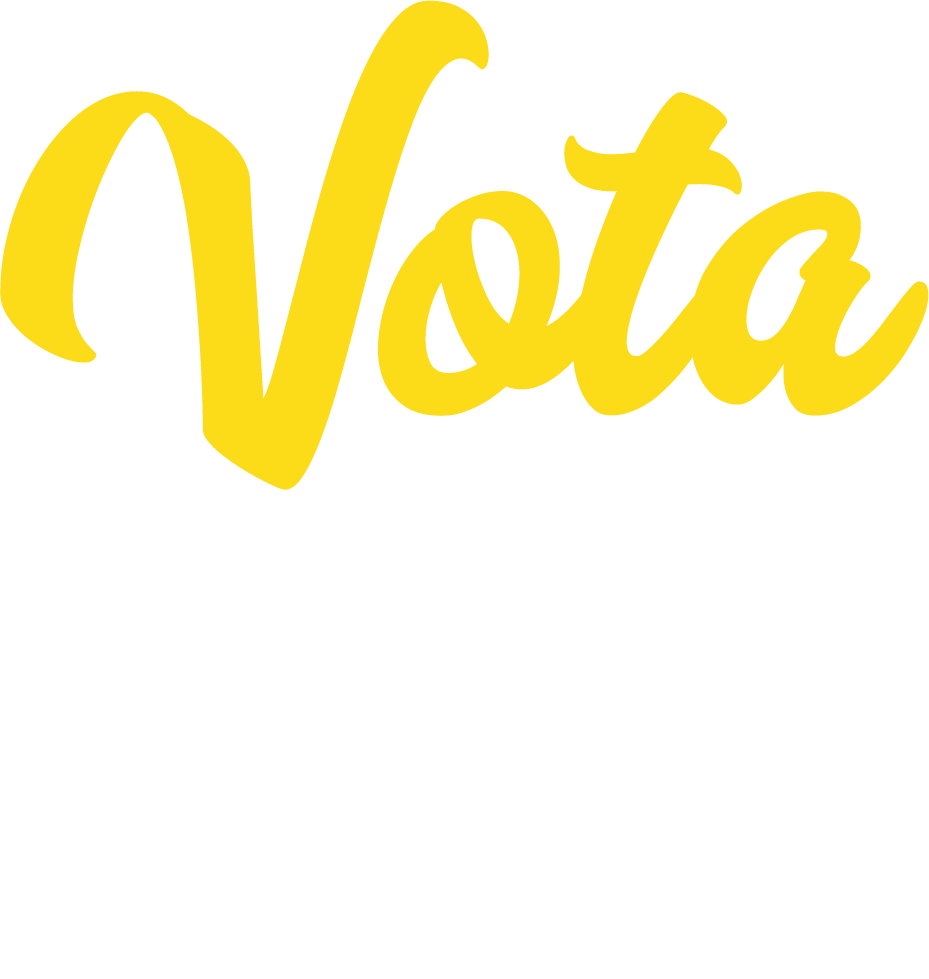 COMUNA 1 - POPULAR
Techo Presupuestal
$ 17.748.012.191
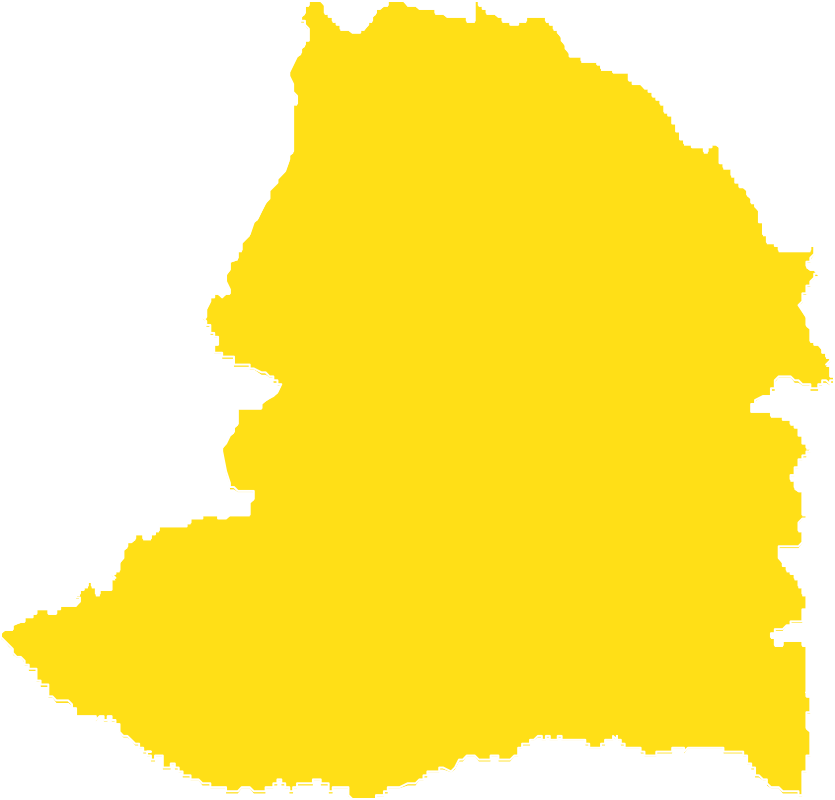 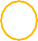 Remanente
$ 1.900.121.624
C 1
Votos validados
42.131
14374
$ 7.409.814.727
COMUNA 1 - POPULAR
COMUNA 1 - POPULAR
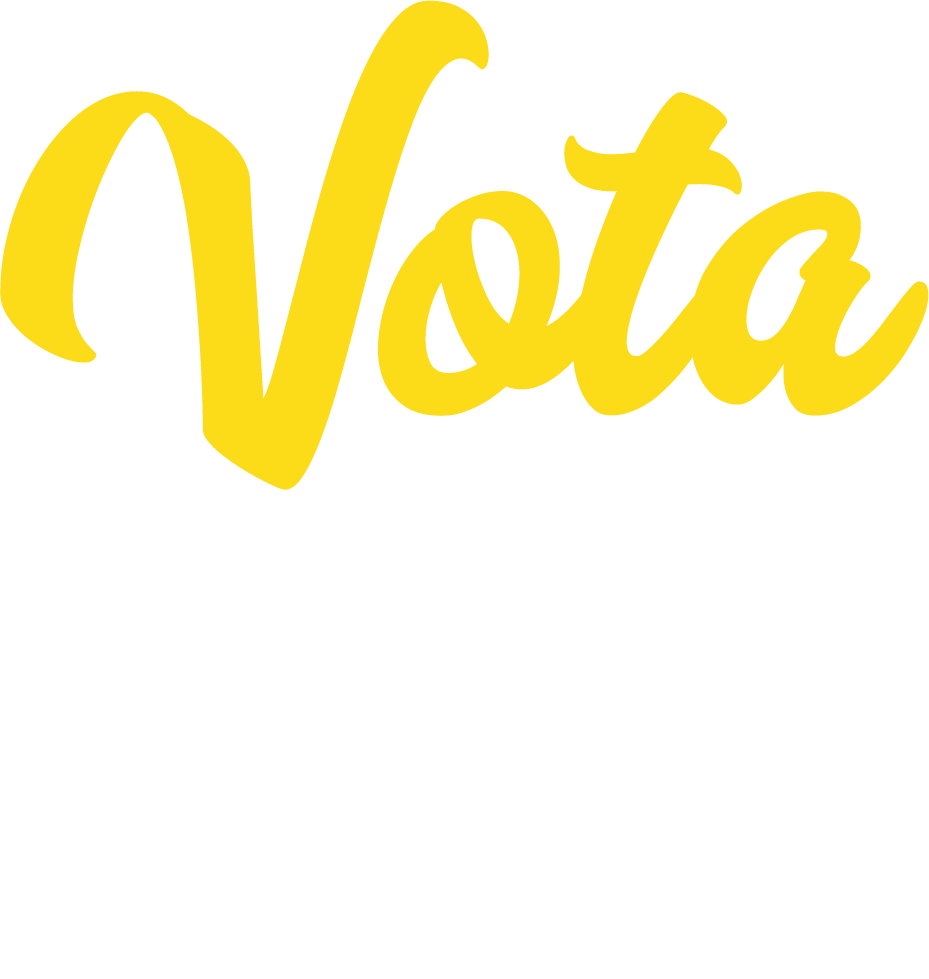 COMUNA 2 – SANTA CRUZ
Techo Presupuestal
$15.685.087.165
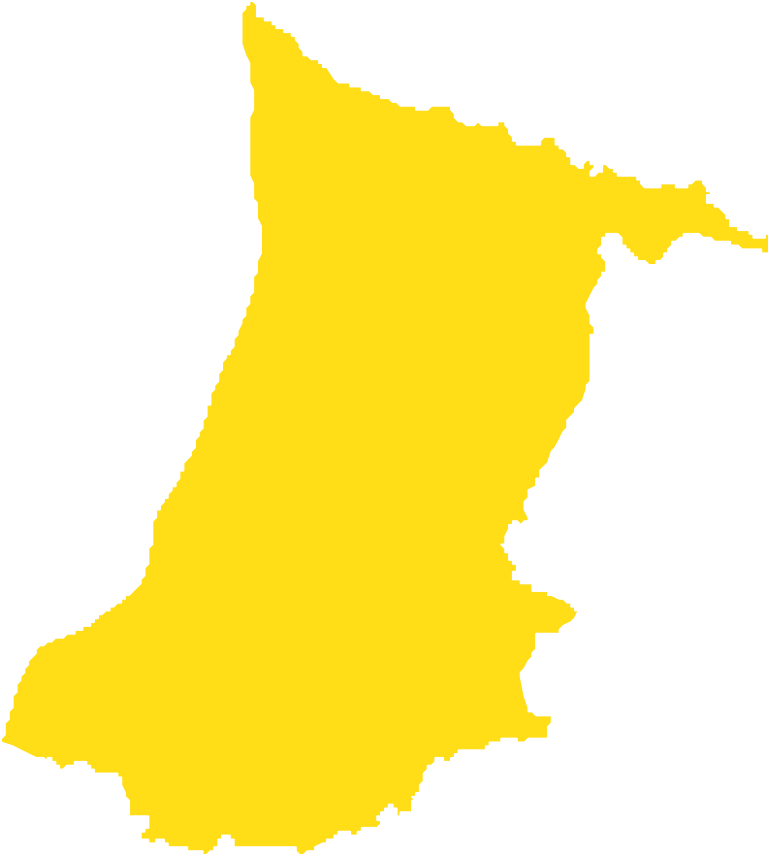 Remanente
$50.332.548
C 2
Votos validados
5.074
COMUNA 2 – SANTA CRUZ
COMUNA 2 – SANTA CRUZ
COMUNA 2 – SANTA CRUZ
COMUNA 2 – SANTA CRUZ
COMUNA 2 – SANTA CRUZ
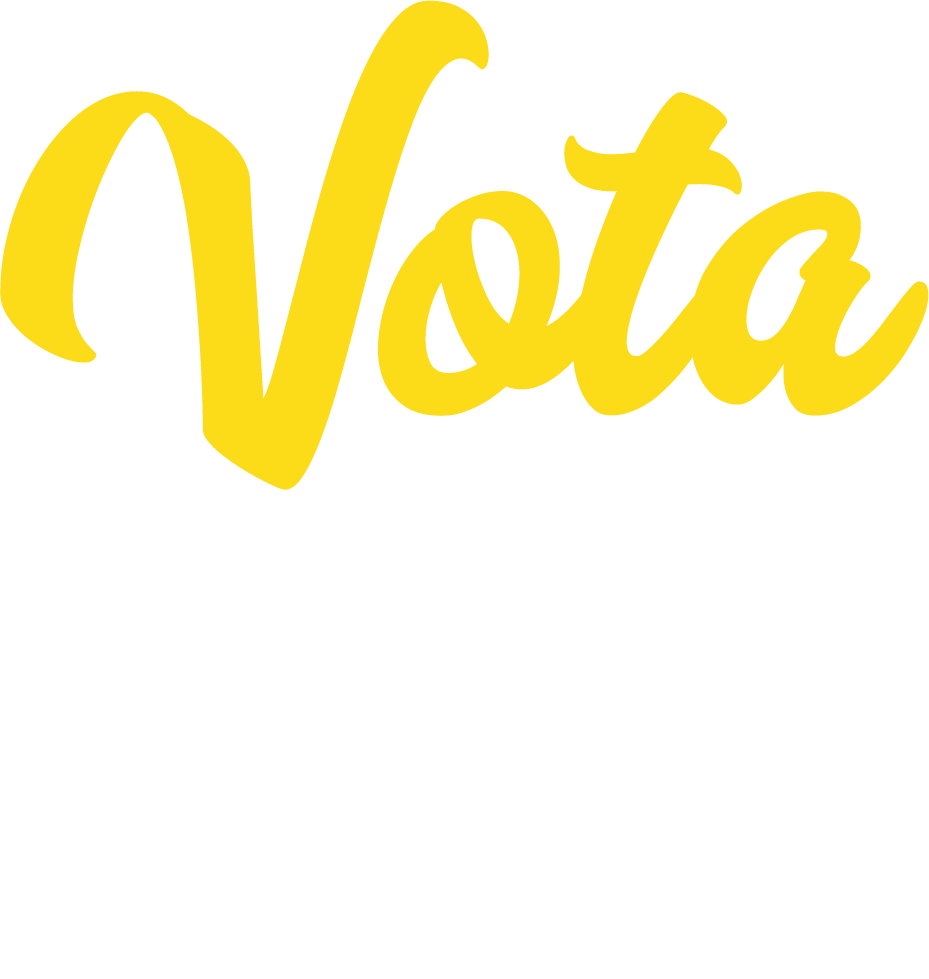 COMUNA 3 – MANRIQUE
Techo Presupuestal
$16.404.738.291
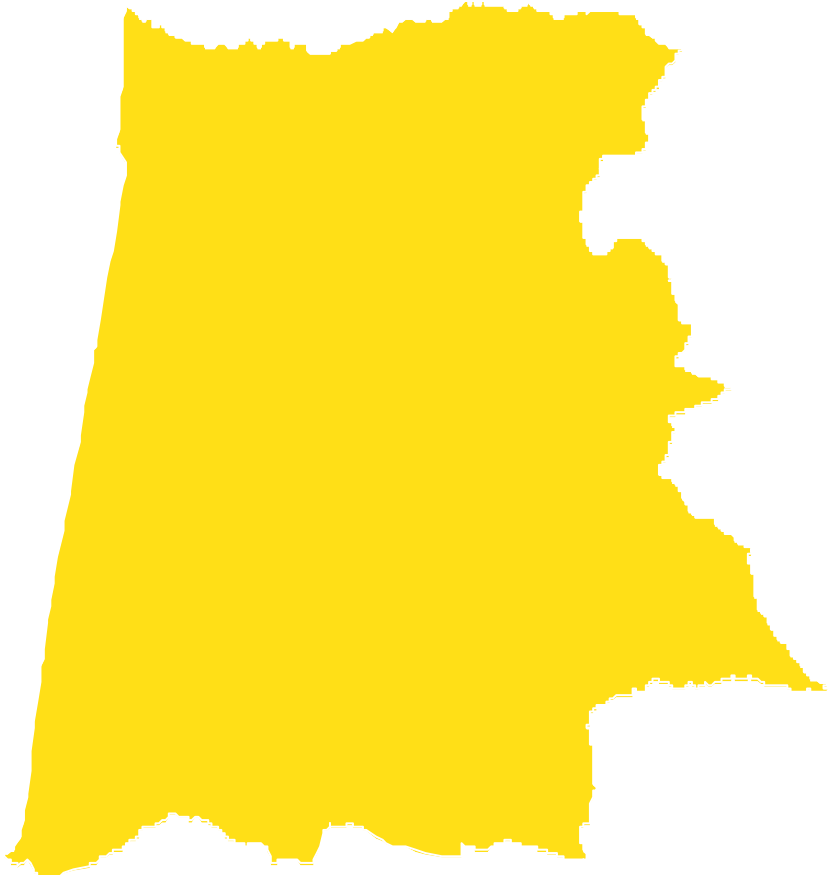 Remanente
 $ 1.887.994.947
C3
Votos validados
5.859
COMUNA 3 – MANRIQUE
COMUNA 3 – MANRIQUE
COMUNA 3 – MANRIQUE
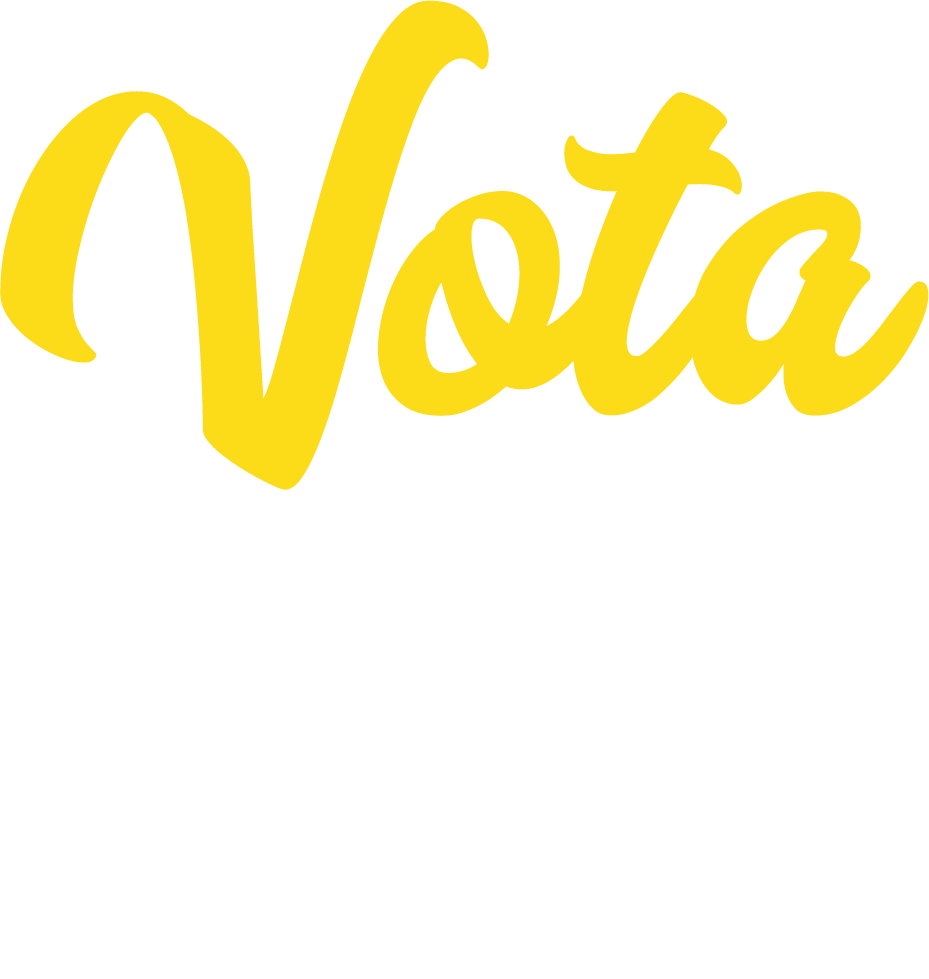 COMUNA 4 – ARANJUEZ
Techo Presupuestal
$14.452.729.456
Remanente
$416.030.103
C4
Votos validados
2.733
COMUNA 4 – ARANJUEZ
COMUNA 4 – ARANJUEZ
COMUNA 4 – ARANJUEZ
COMUNA 4 – ARANJUEZ
COMUNA 4 – ARANJUEZ
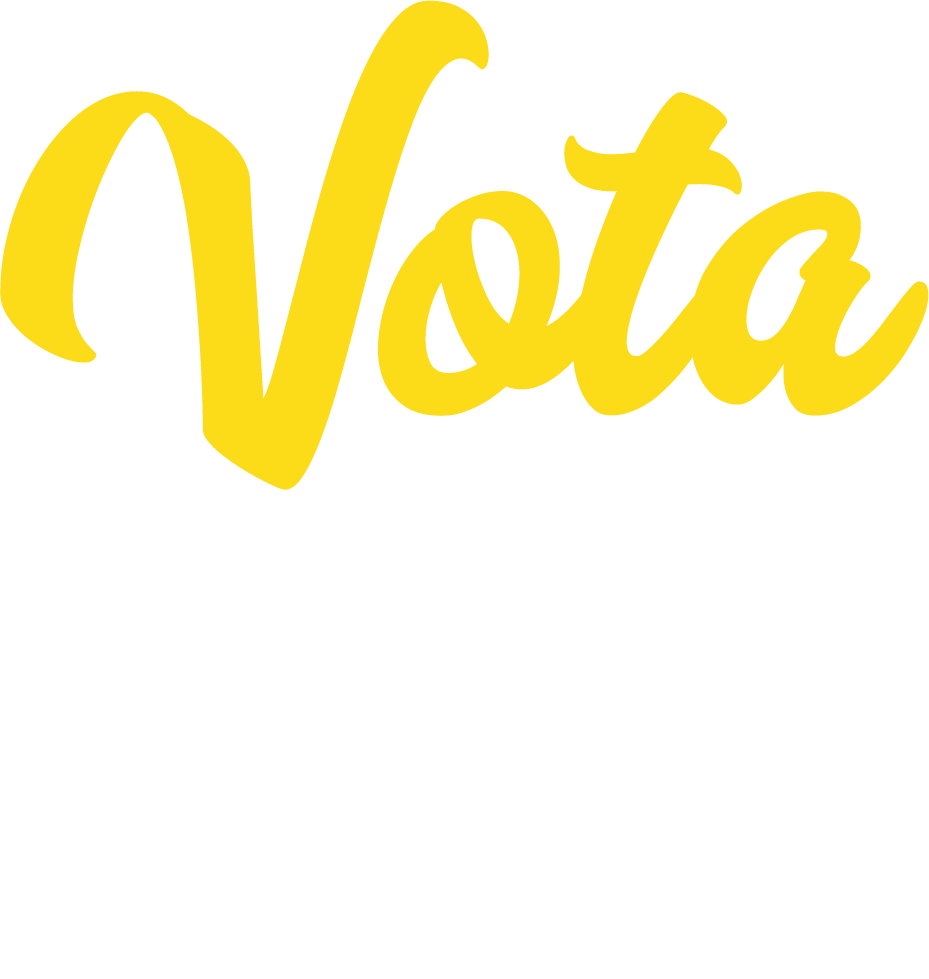 COMUNA 5 – CASTILLA
Techo Presupuestal
$12.583.892.852
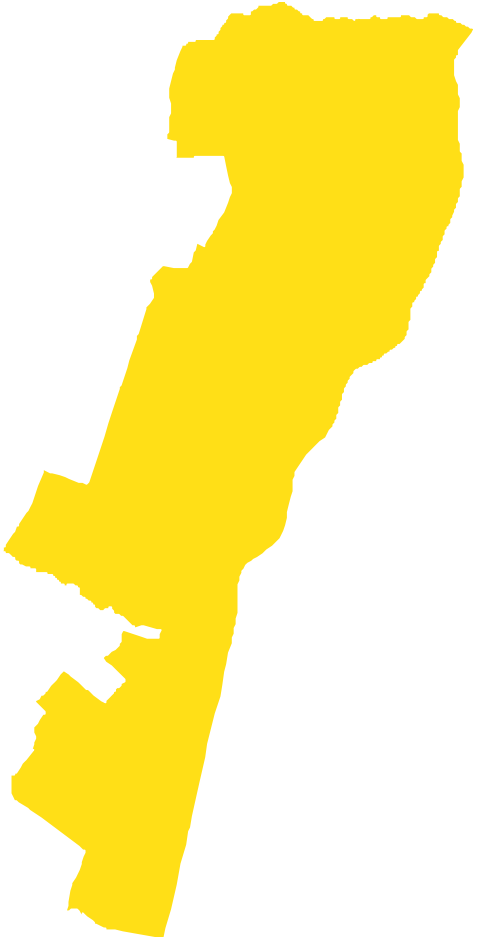 Remanente
$74.500.469
C5
Votos validados
9.959
COMUNA 5 – CASTILLA
COMUNA 5 – CASTILLA
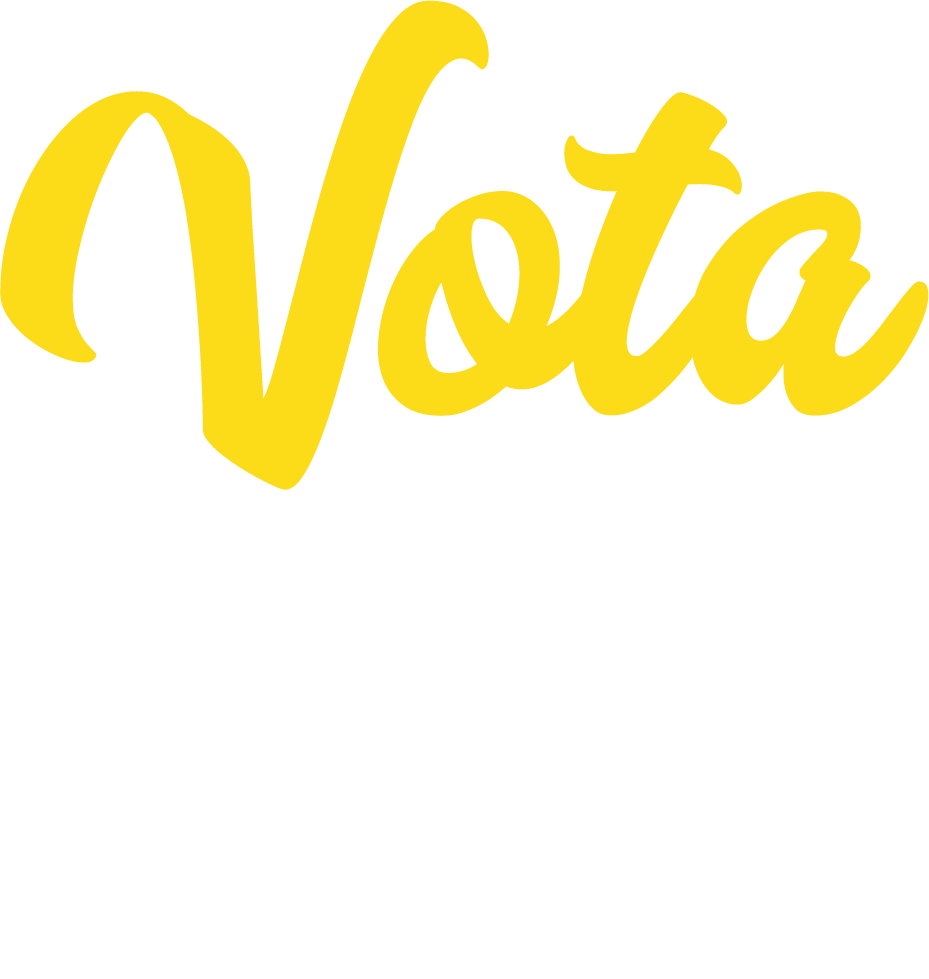 COMUNA 6 – DOCE DE OCTUBRE
Techo Presupuestal
$16.126.020.367
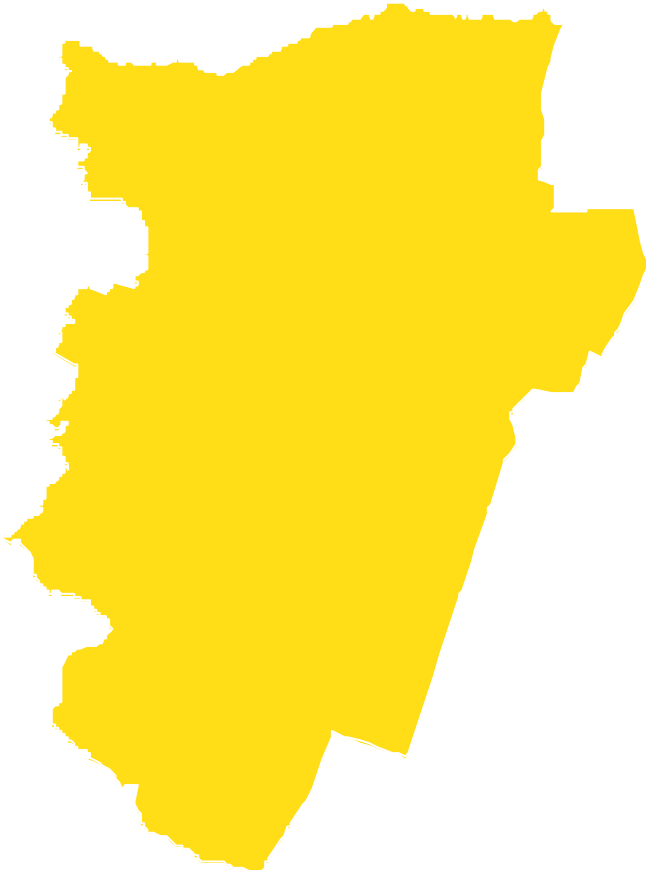 Remanente
$ 788.450.041
C6
Votos validados
8.683
COMUNA 6 – DOCE DE OCTUBRE
COMUNA 6 – DOCE DE OCTUBRE
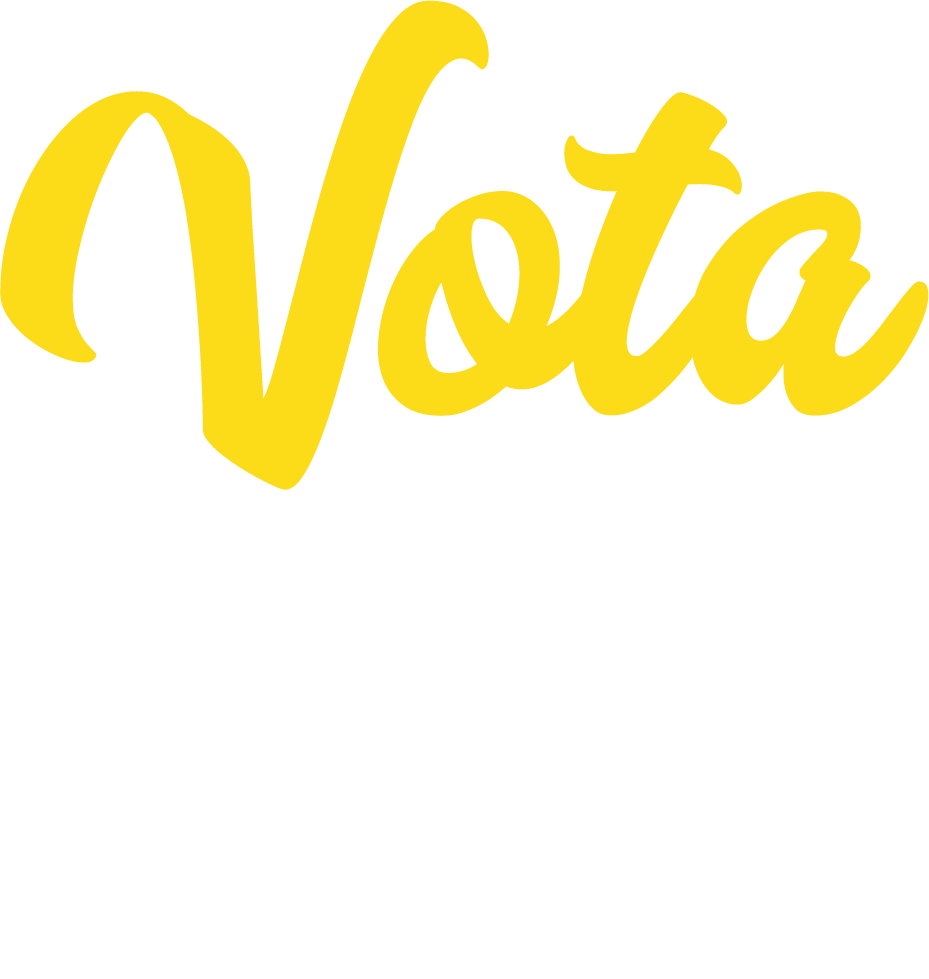 COMUNA 7 – ROBLEDO
Techo Presupuestal
$16.057.370.575
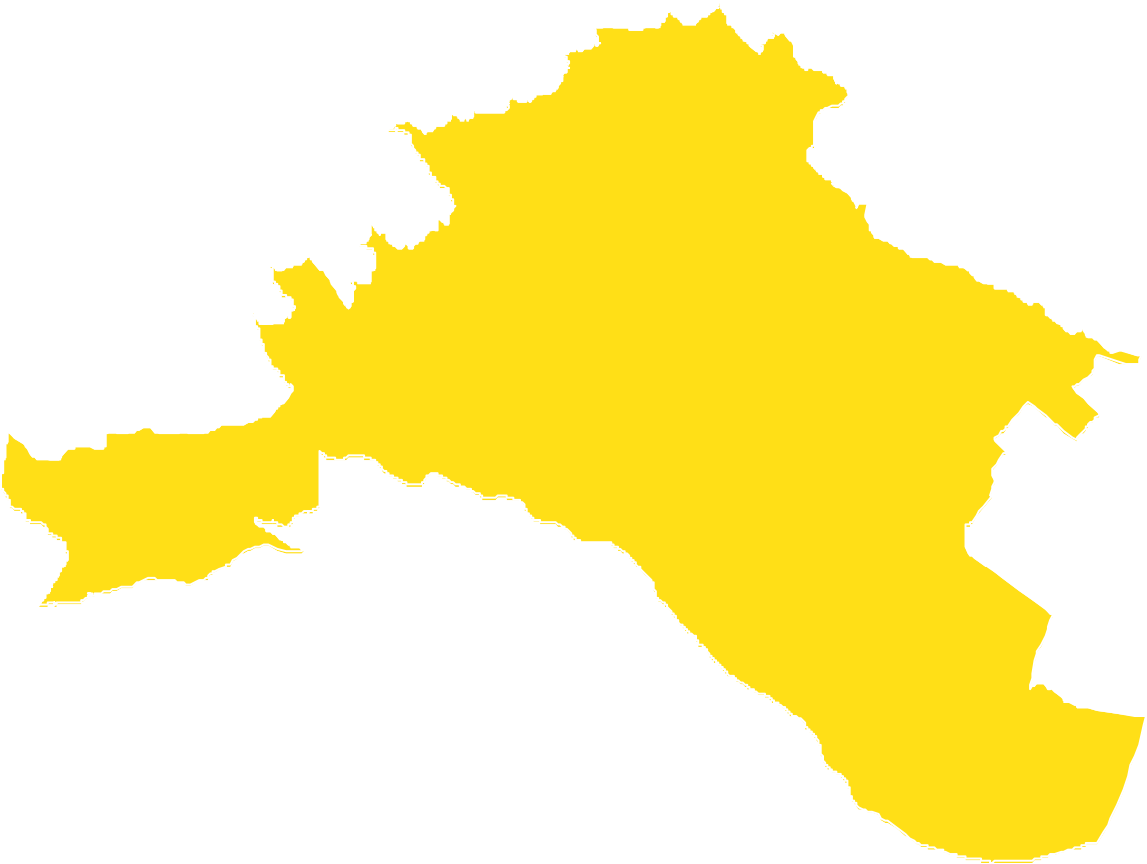 Remanente
$ 2.016.848.632
C7
Votos validados
4.139
COMUNA 7 – ROBLEDO
COMUNA 7 – ROBLEDO
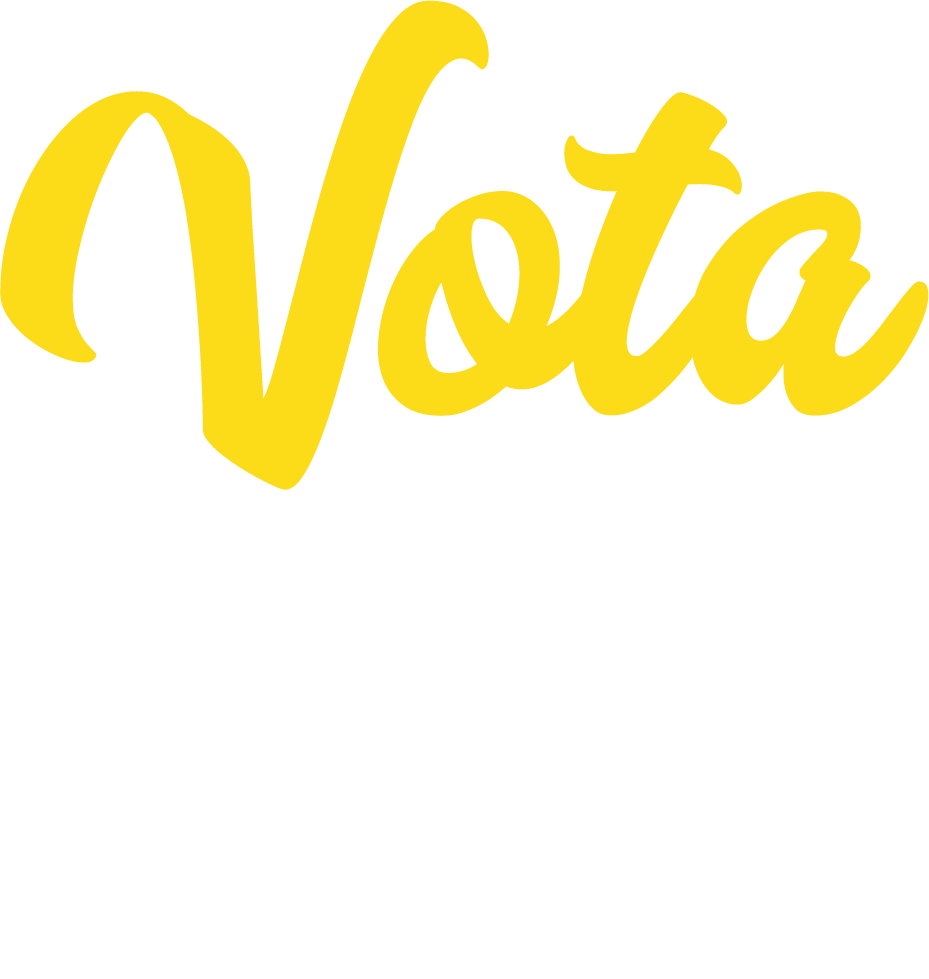 COMUNA 8 – VILLA HERMOSA
Techo Presupuestal
$15.424.482.365
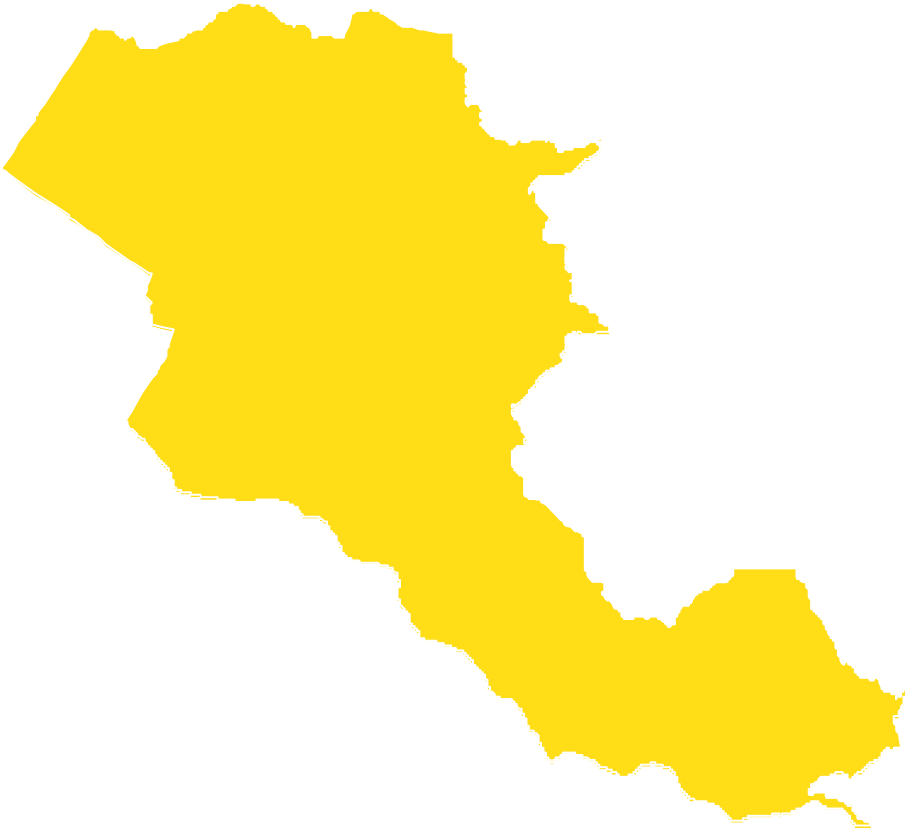 Remanente
$ 234.226.893
C8
Votos validados
5.492
COMUNA 8 – VILLA HERMOSA
COMUNA 8 – VILLA HERMOSA
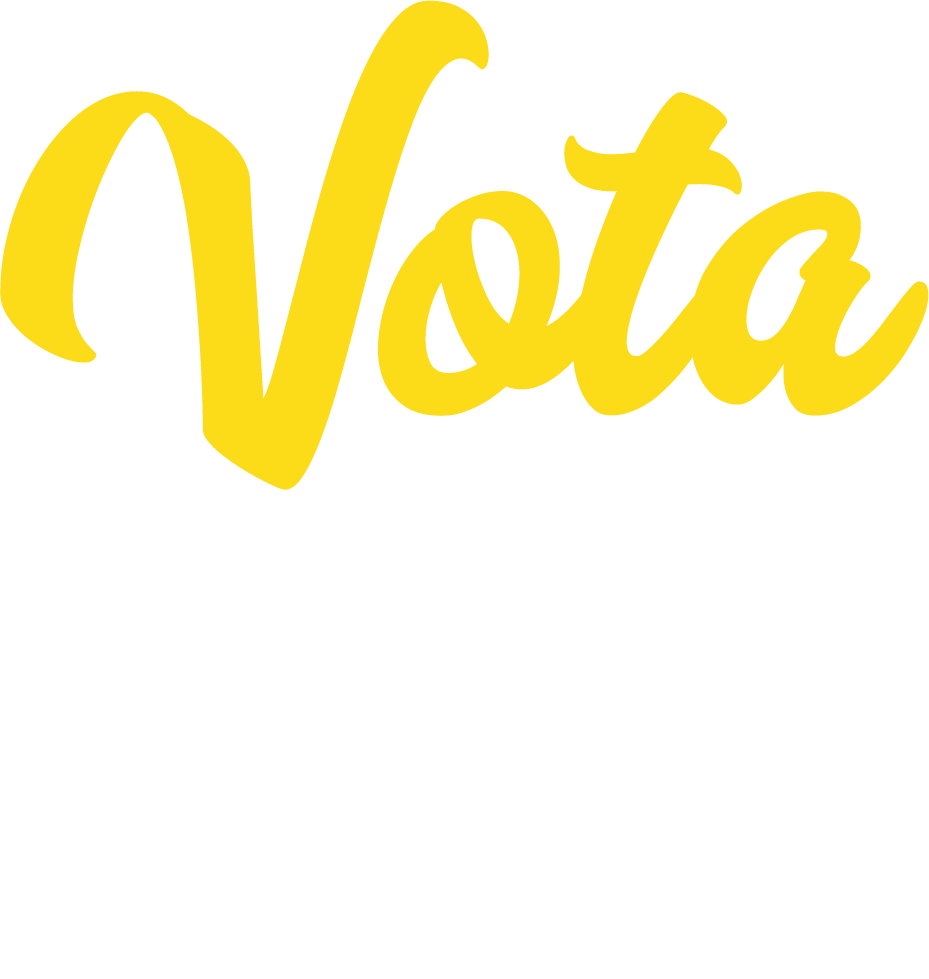 COMUNA 9 – BUENOS AIRES
Techo Presupuestal
$13.115.913.017
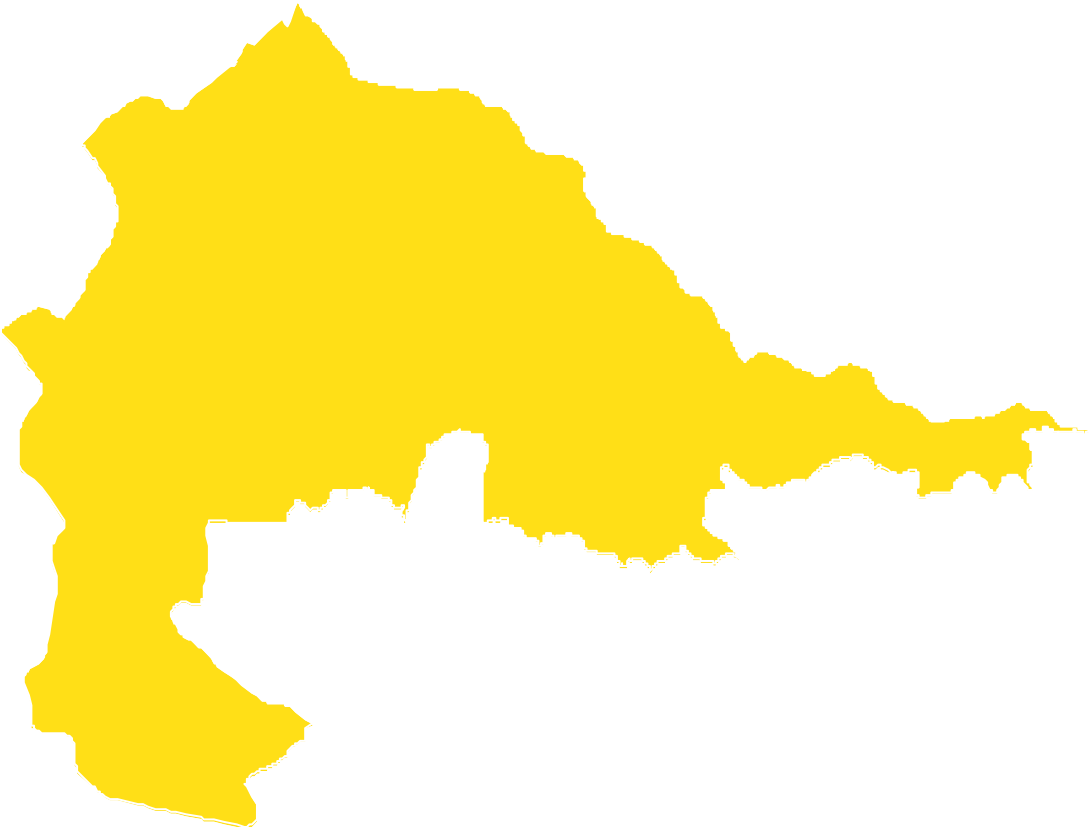 Remanente
$ 980.655.262
C9
Votos validados
2.998
COMUNA 9 – BUENAS AIRES
COMUNA 9 – BUENAS AIRES
COMUNA 9 – BUENAS AIRES
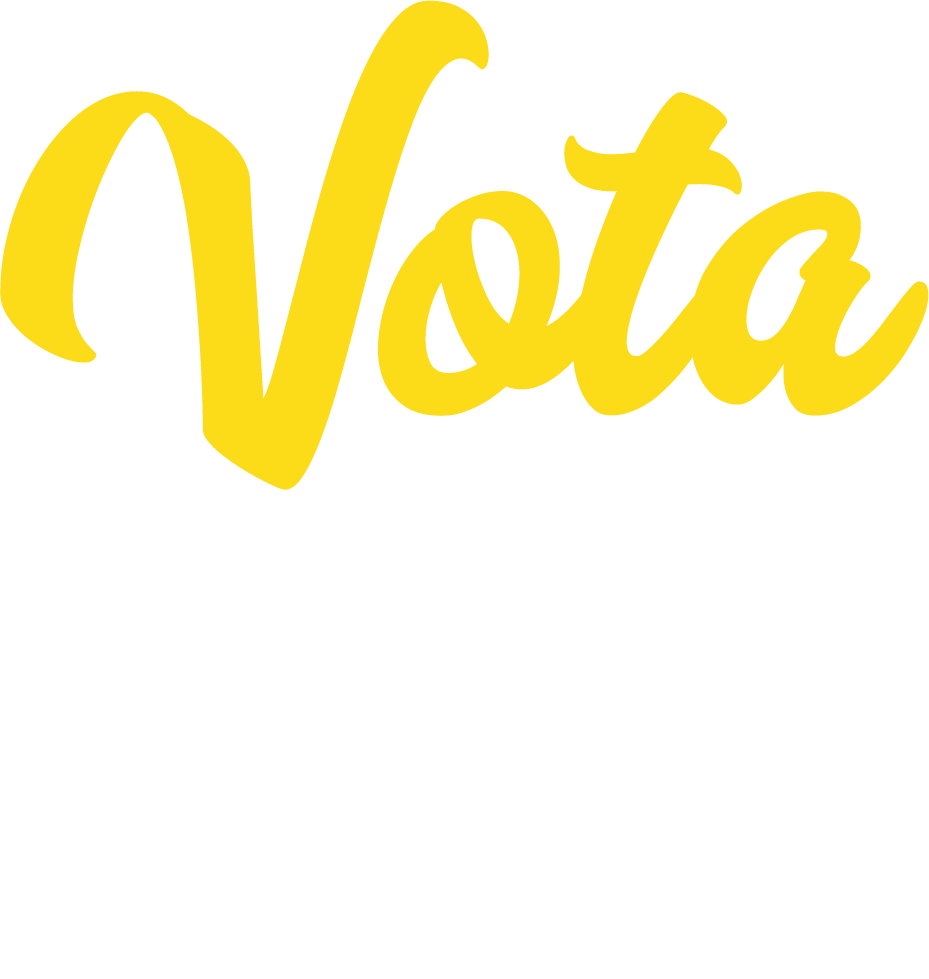 COMUNA 10 – LA CANDELARIA
Techo Presupuestal
$9.385.338.901
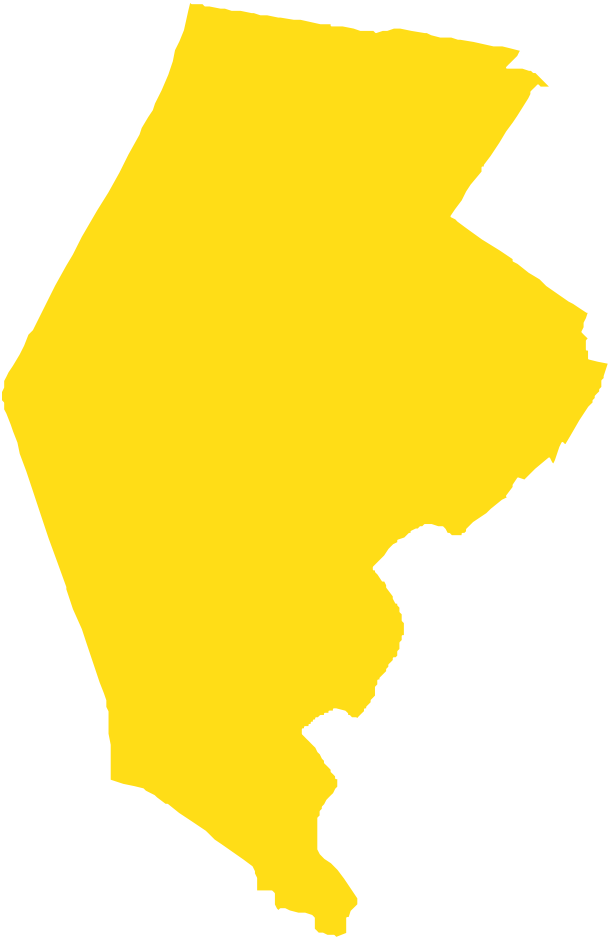 Remanente
$ 578.295.620
C10
Votos validados
2.544
COMUNA 10 – LA CANDELARIA
COMUNA 10 – LA CANDELARIA
COMUNA 10 – LA CANDELARIA
COMUNA 10 – LA CANDELARIA
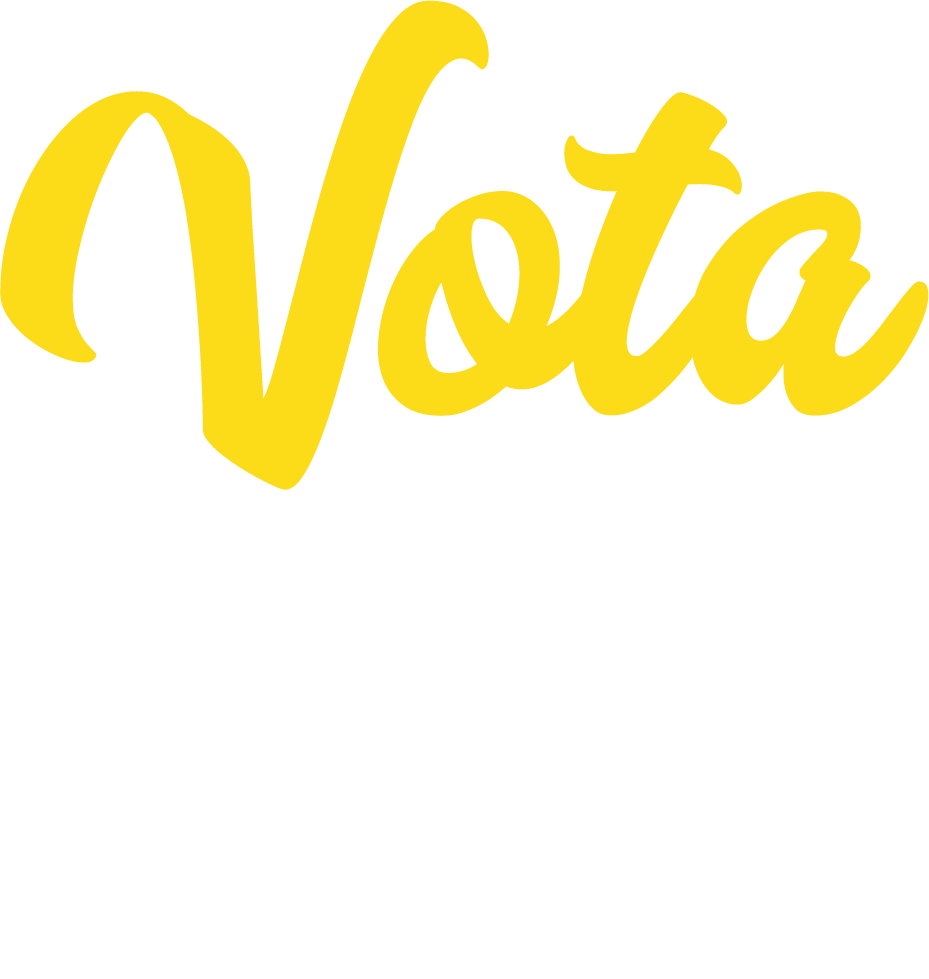 COMUNA 11 – LAURELES
Techo Presupuestal
$7.106.526.887
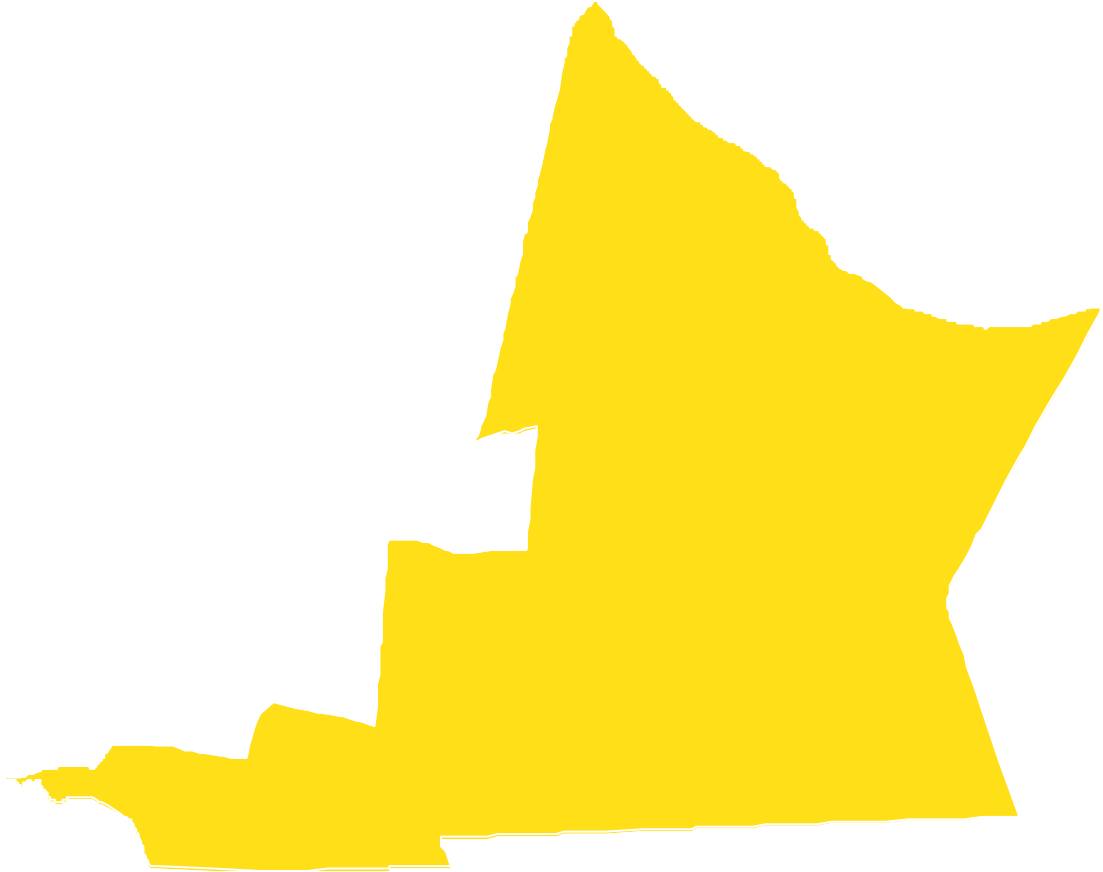 Remanente
$ 422.350.472
C11
Votos validados
2.612
COMUNA 11 – LAURELES
COMUNA 11 – LAURELES
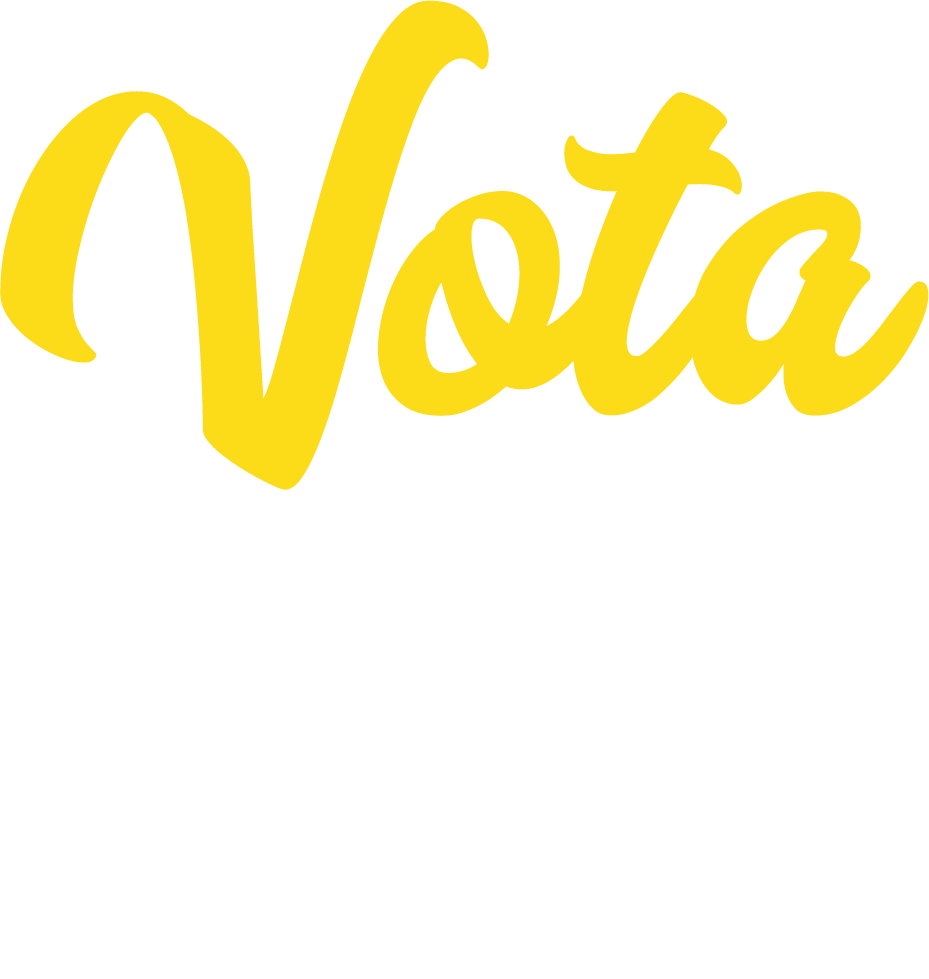 COMUNA 12 – LA AMÉRICA
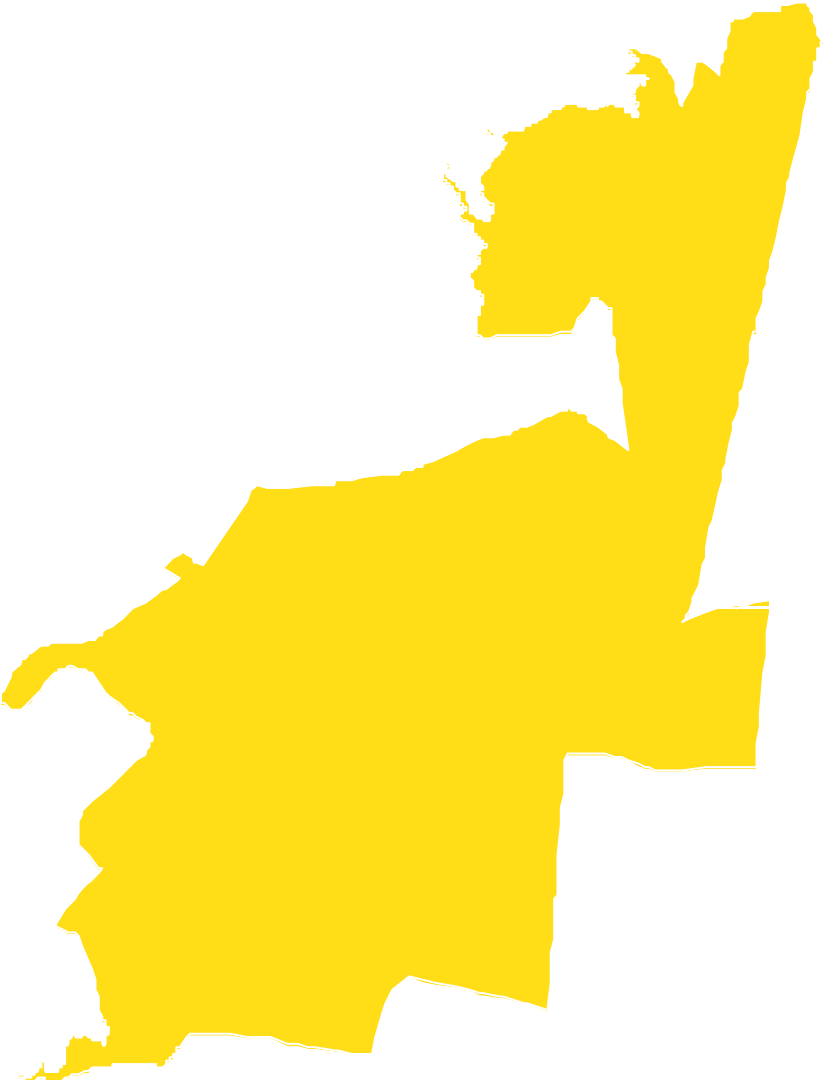 Techo Presupuestal
$9.147.256.009
Remanente
$ 158.948.675
C12
Votos validados
3.427
COMUNA 12 – LA AMÉRICA
COMUNA 12 – LA AMÉRICA
COMUNA 12 – LA AMÉRICA
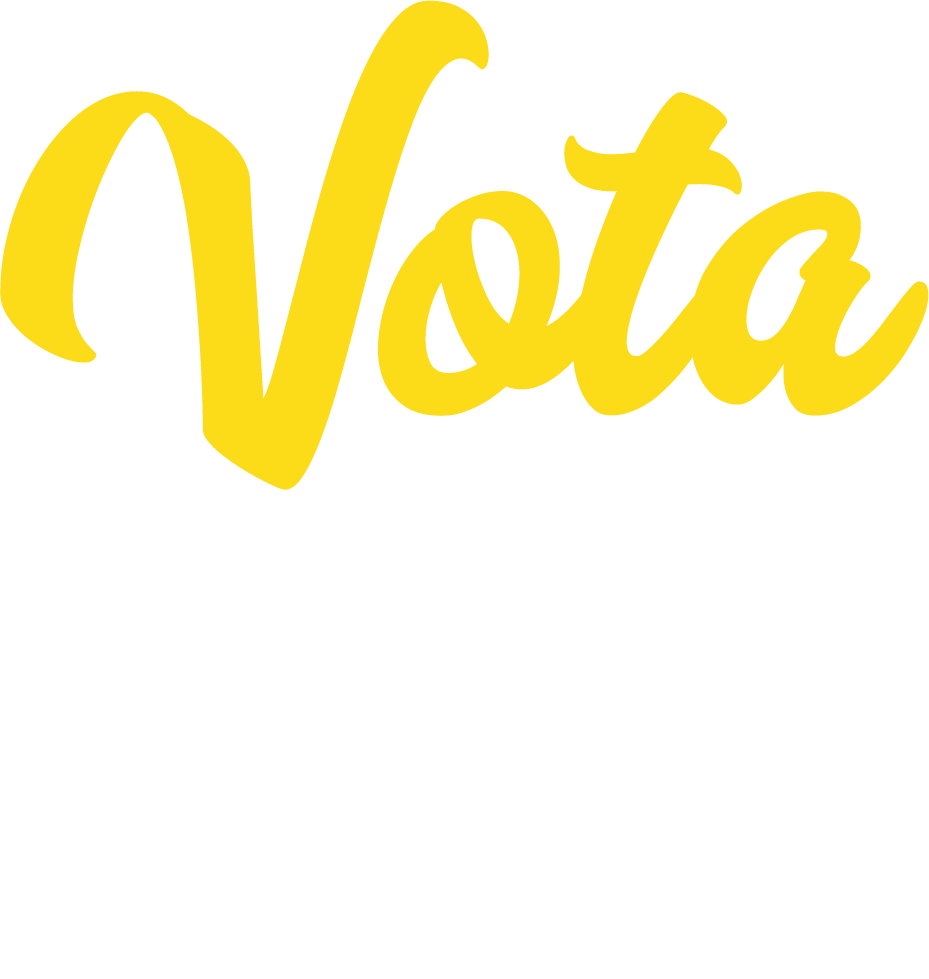 COMUNA 13 – SAN JAVIER
Techo Presupuestal
$15.613.434.059
Remanente
$ 839.073.898
C13
Votos validados
7.504
COMUNA 13 – SAN JAVIER
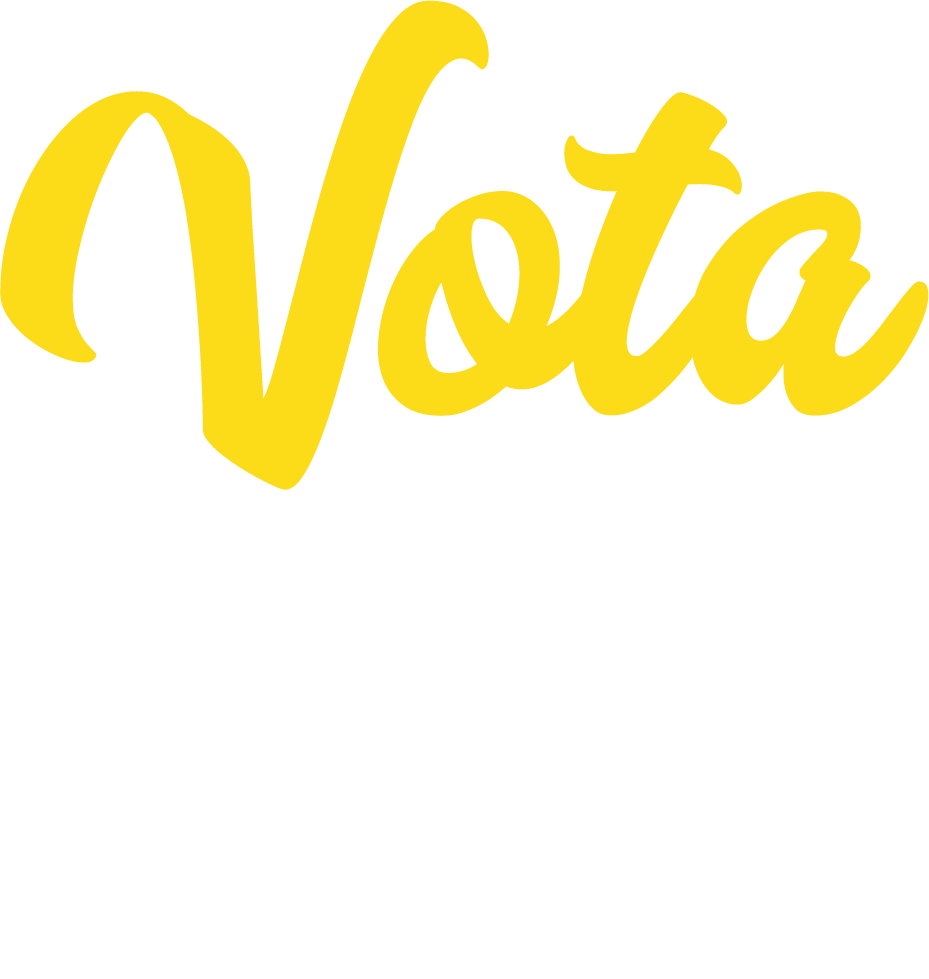 COMUNA 14 – EL POBLADO
Techo Presupuestal
$6.518.157.432
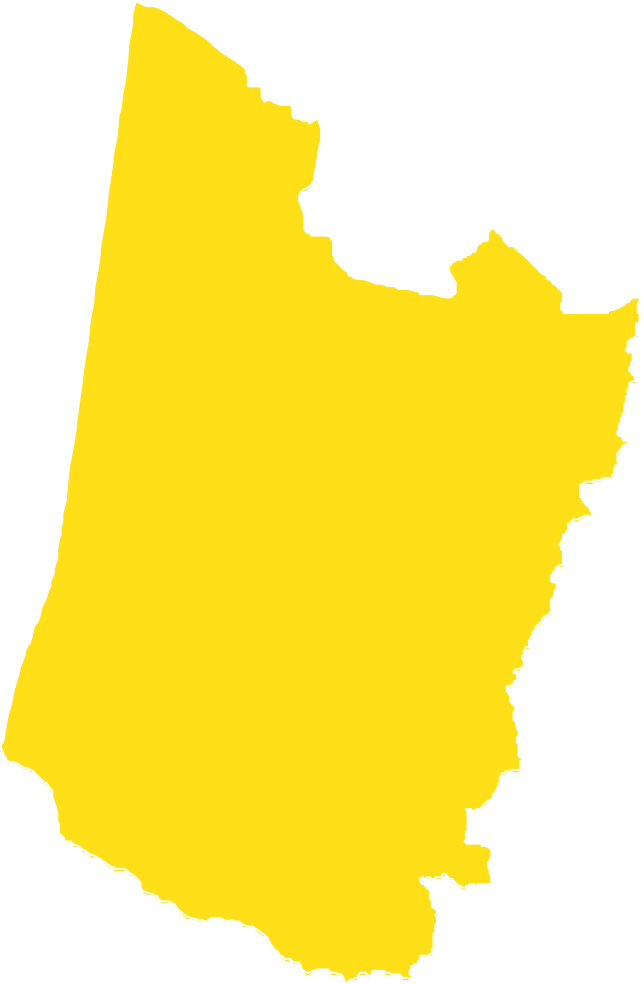 Remanente
$ 169.575.613
C14
Votos validados
2.384
COMUNA 14 – EL POBLADO
COMUNA 14 – EL POBLADO
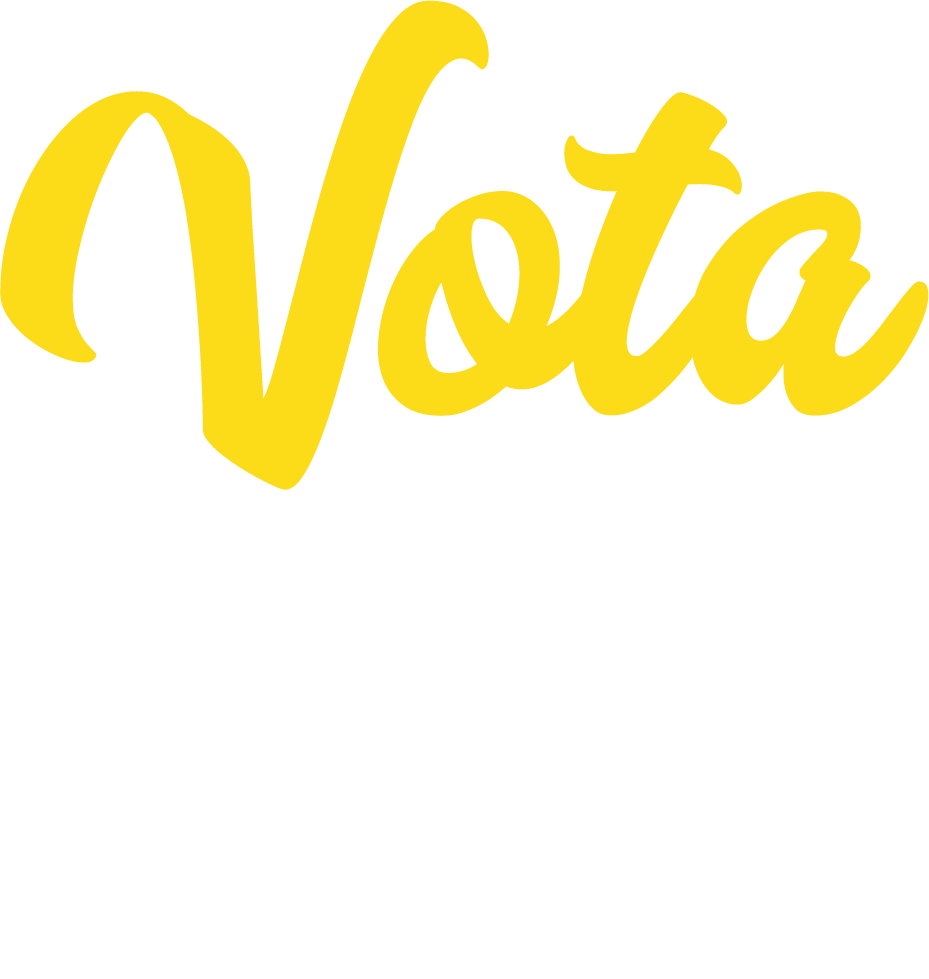 COMUNA 15 – GUAYABAL
Techo Presupuestal
$9.958.435.638
Remanente
$ 216.669.613
C15
Votos validados
1.846
COMUNA 15 – GUAYABAL
COMUNA 15 – GUAYABAL
COMUNA 15 – GUAYABAL
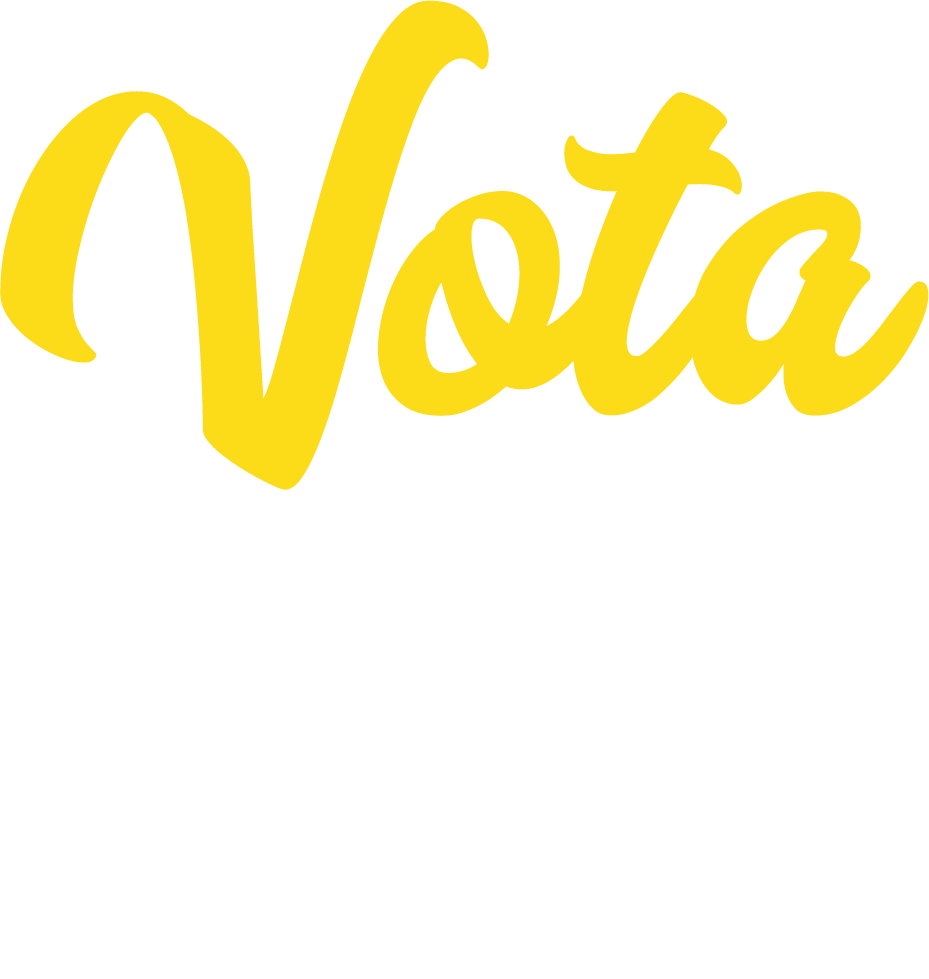 COMUNA 16 – BELÉN
Techo Presupuestal
$12.342.536.495
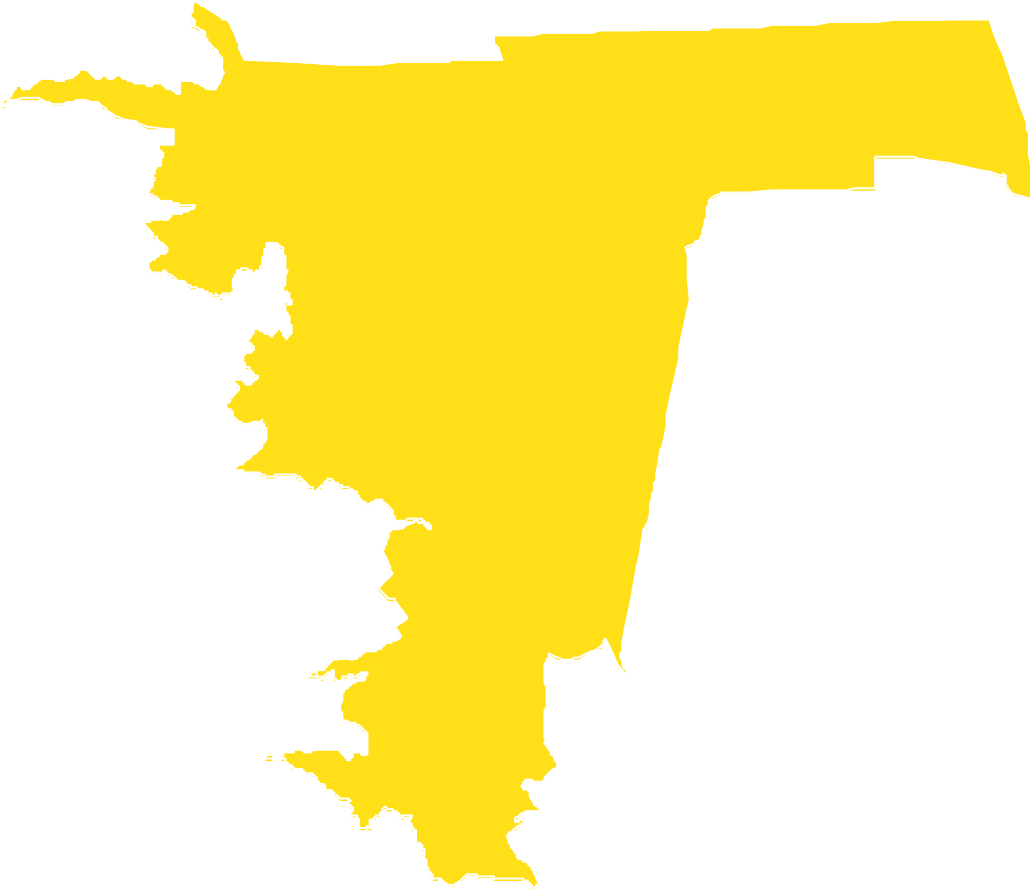 Remanente
$ 552.708.746
C16
Votos validados
3.688
COMUNA 16 – BELÉN
COMUNA 16 – BELÉN
COMUNA 16 – BELÉN
COMUNA 16 – BELÉN
CORREGIMIENTO 50 
SAN SEBASTIAN DE PALMITAS
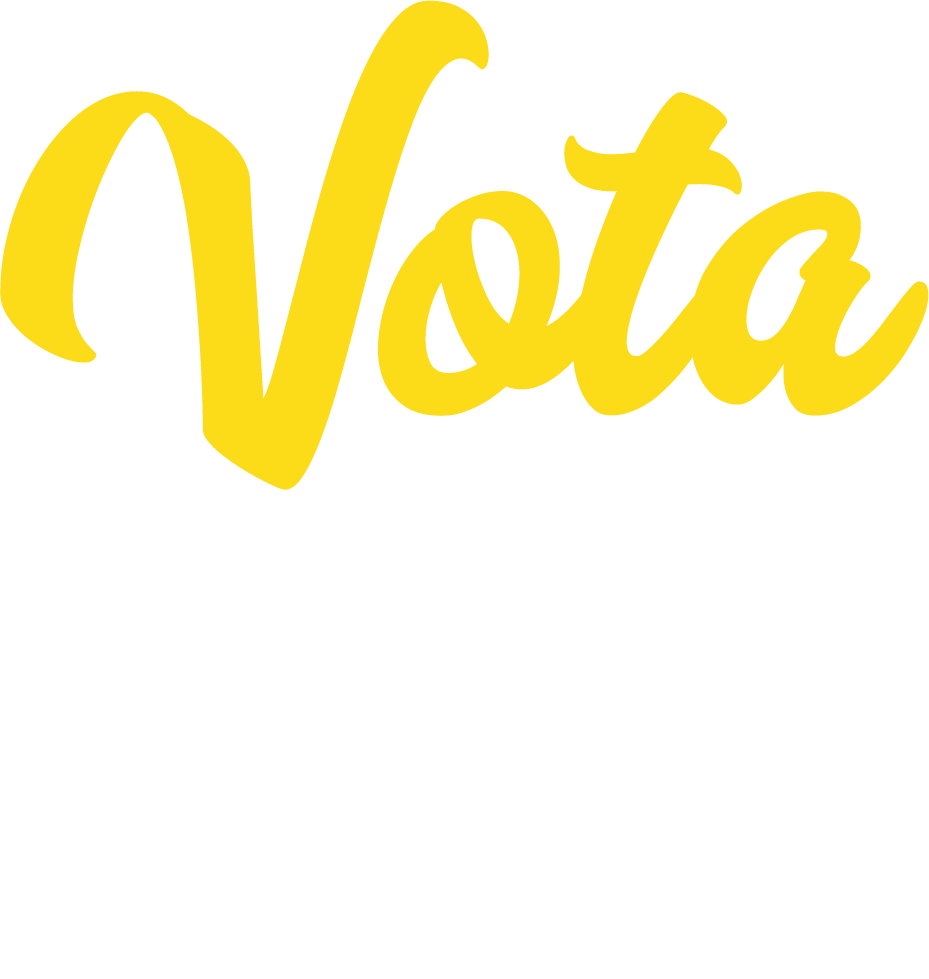 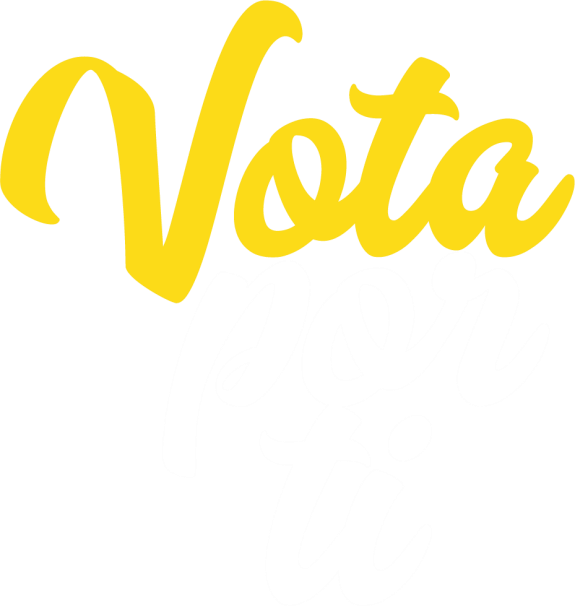 Techo Presupuestal
$8.164.050.113
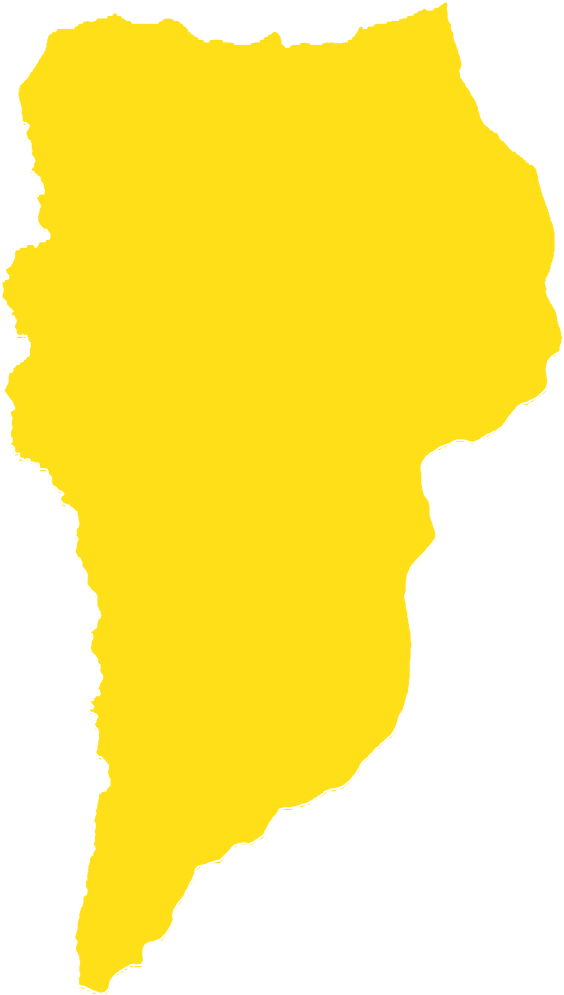 C50
Remanente
$ 1.963.405.666
Votos validados
1.272
CORREGIMIENTO 50 
SAN SEBASTIAN DE PALMITAS
CORREGIMIENTO 50 
SAN SEBASTIAN DE PALMITAS
CORREGIMIENTO 60 
SAN CRISTOBAL
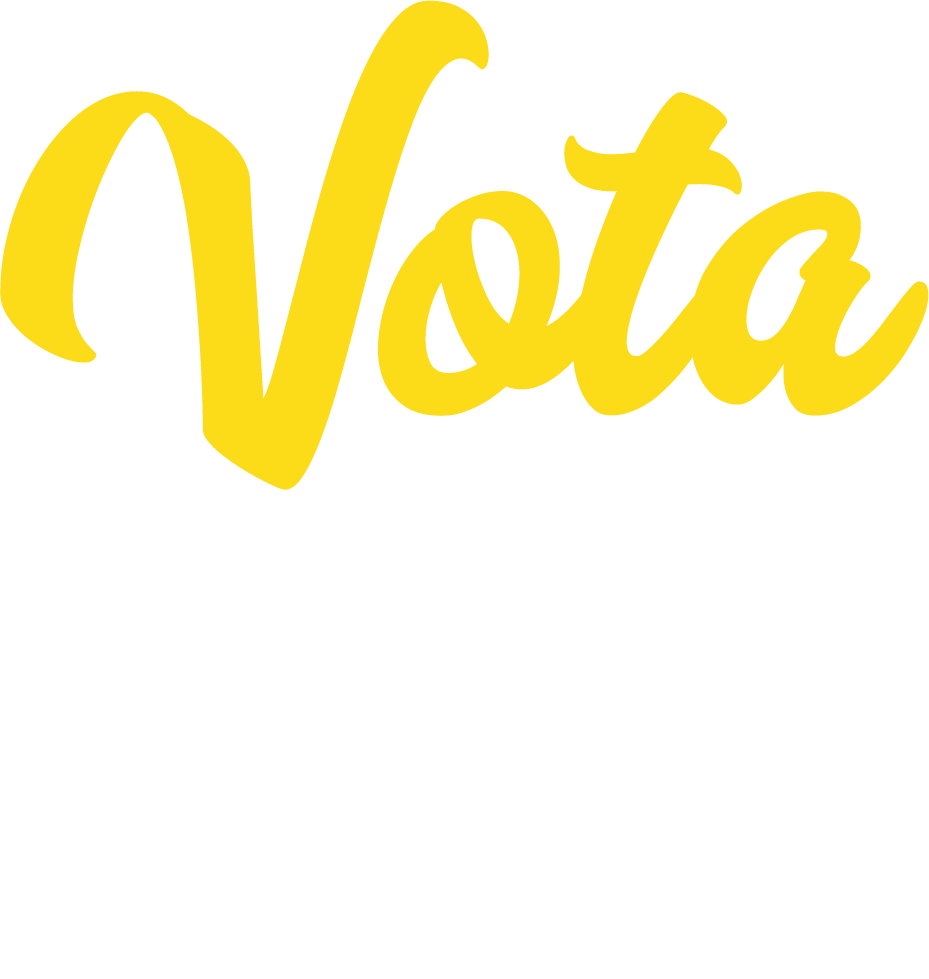 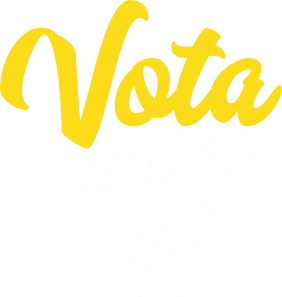 Techo Presupuestal
$10.400.350.887
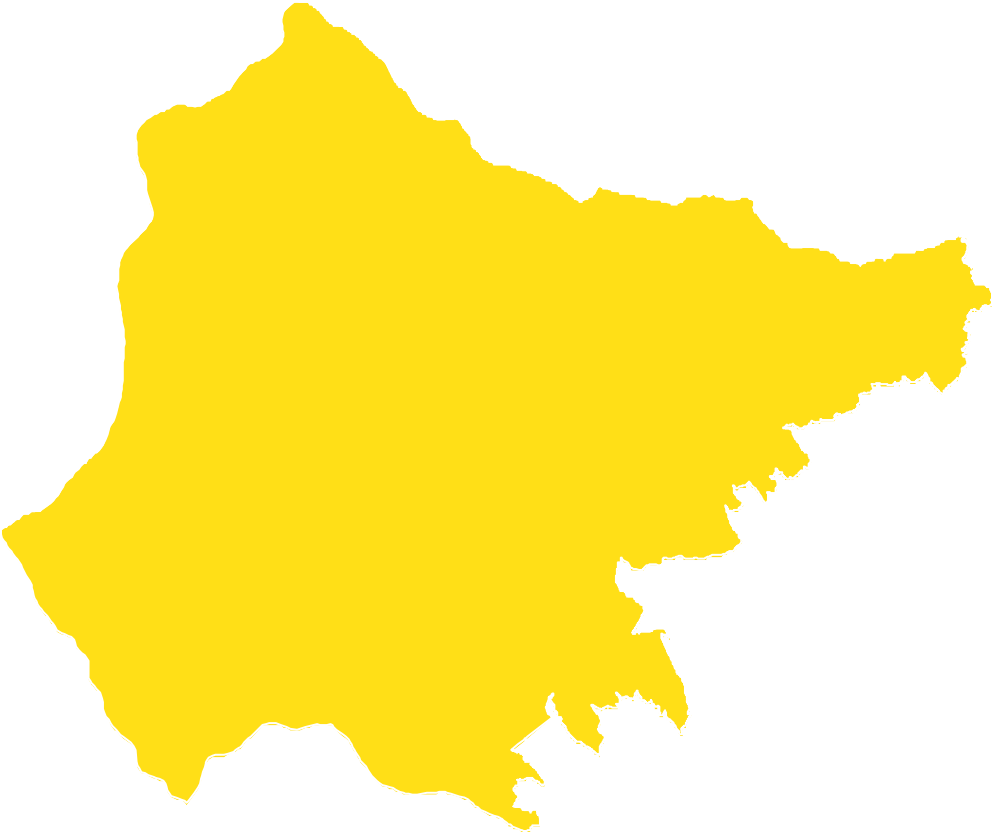 Remanente
$ 223.201.740
C60
Votos validados
3.785
CORREGIMIENTO 60 
SAN CRISTOBAL
CORREGIMIENTO 60 
SAN CRISTOBAL
CORREGIMIENTO 70 
ALTAVISTA
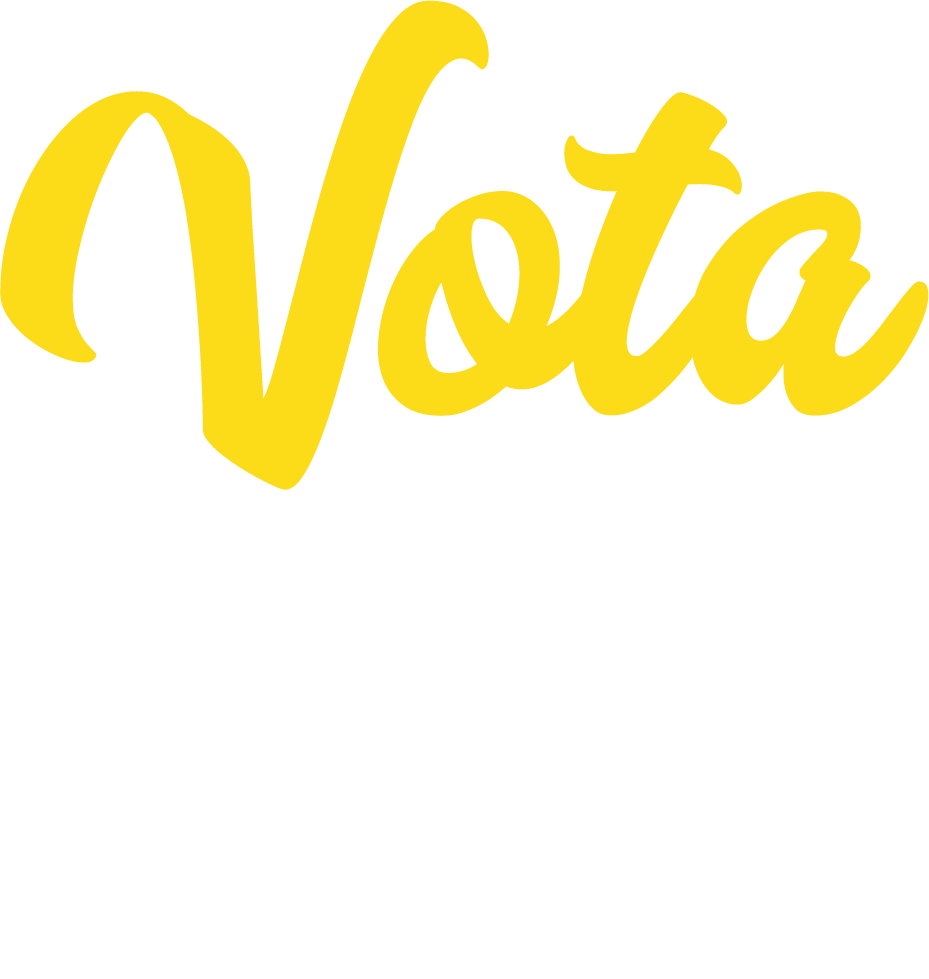 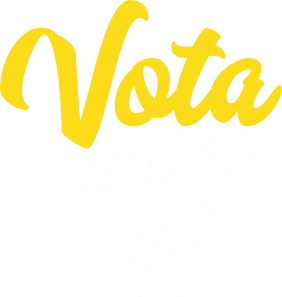 Techo Presupuestal
$7.355.156.652
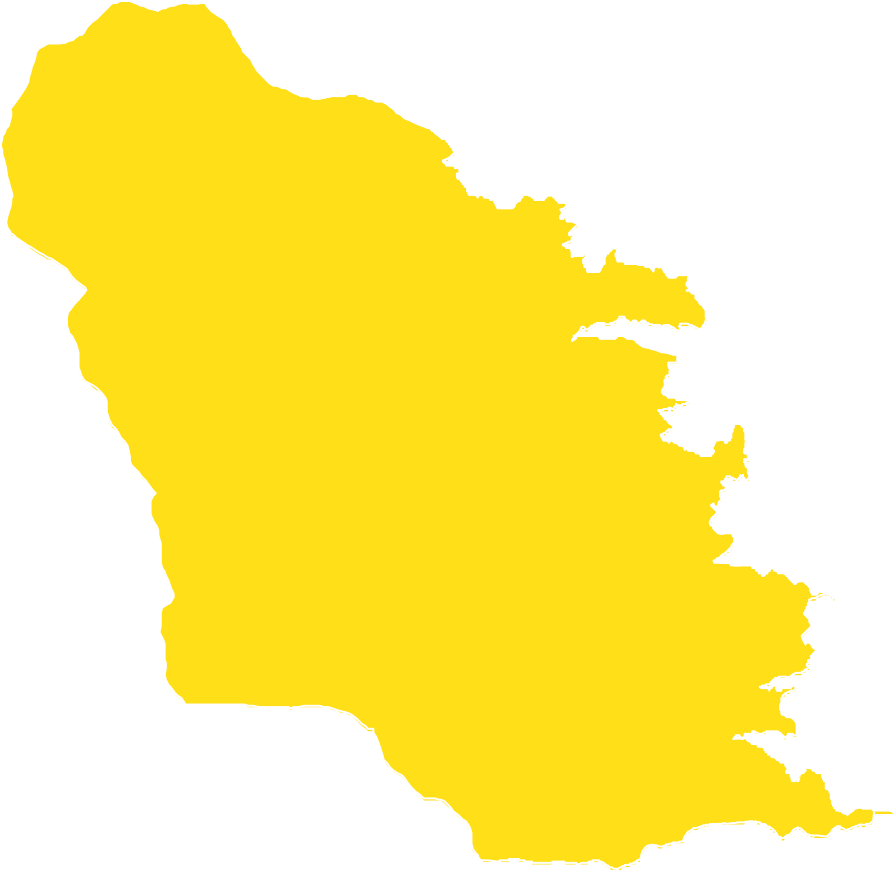 Remanente
$ 892.367.660
C70
Votos validados
1.856
CORREGIMIENTO 70 
ALTAVISTA
CORREGIMIENTO 70 
ALTAVISTA
CORREGIMIENTO 80 
SAN ANTONIO DE PRADO
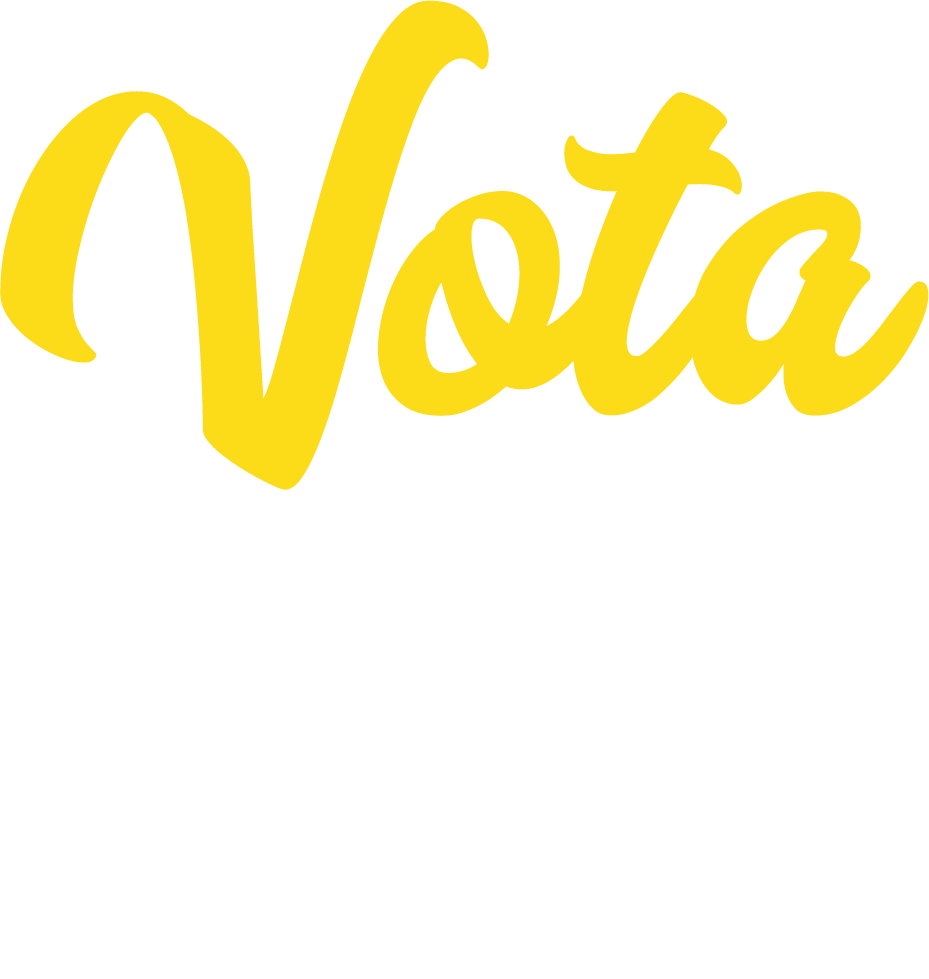 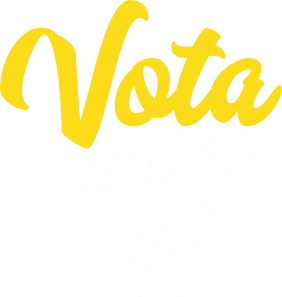 Techo Presupuestal
$11.170.805.166
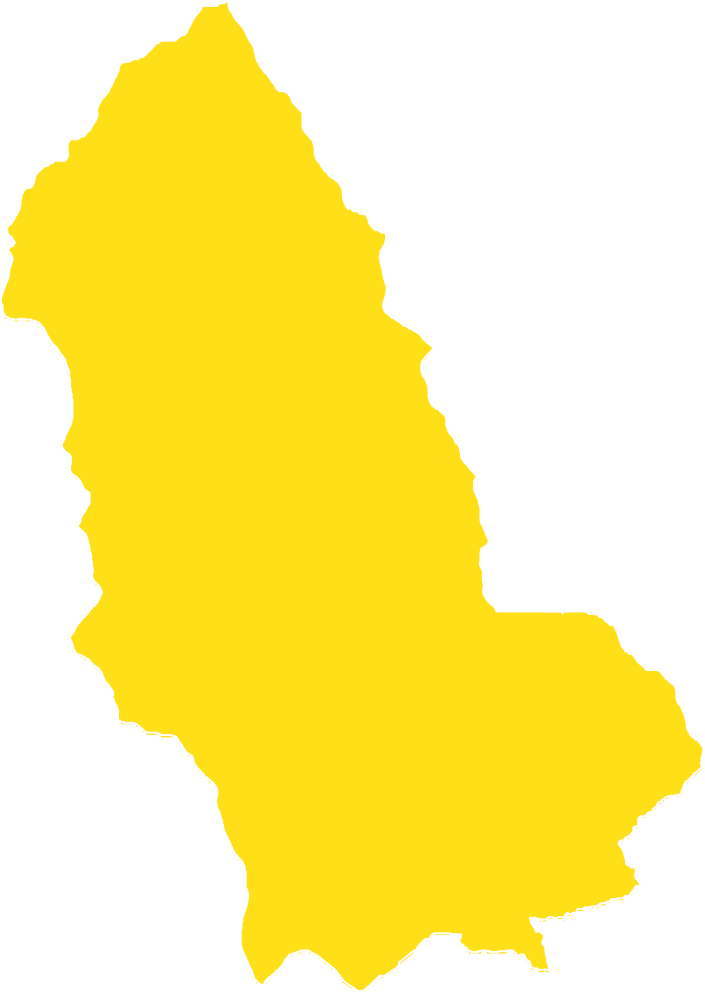 Remanente
$ 1.685.317.321
C80
Votos validados
4.982
CORREGIMIENTO 80 
SAN ANTONIO DE PRADO
CORREGIMIENTO 80 
SAN ANTONIO DE PRADO
CORREGIMEINTO 90 
SANTA ELENA
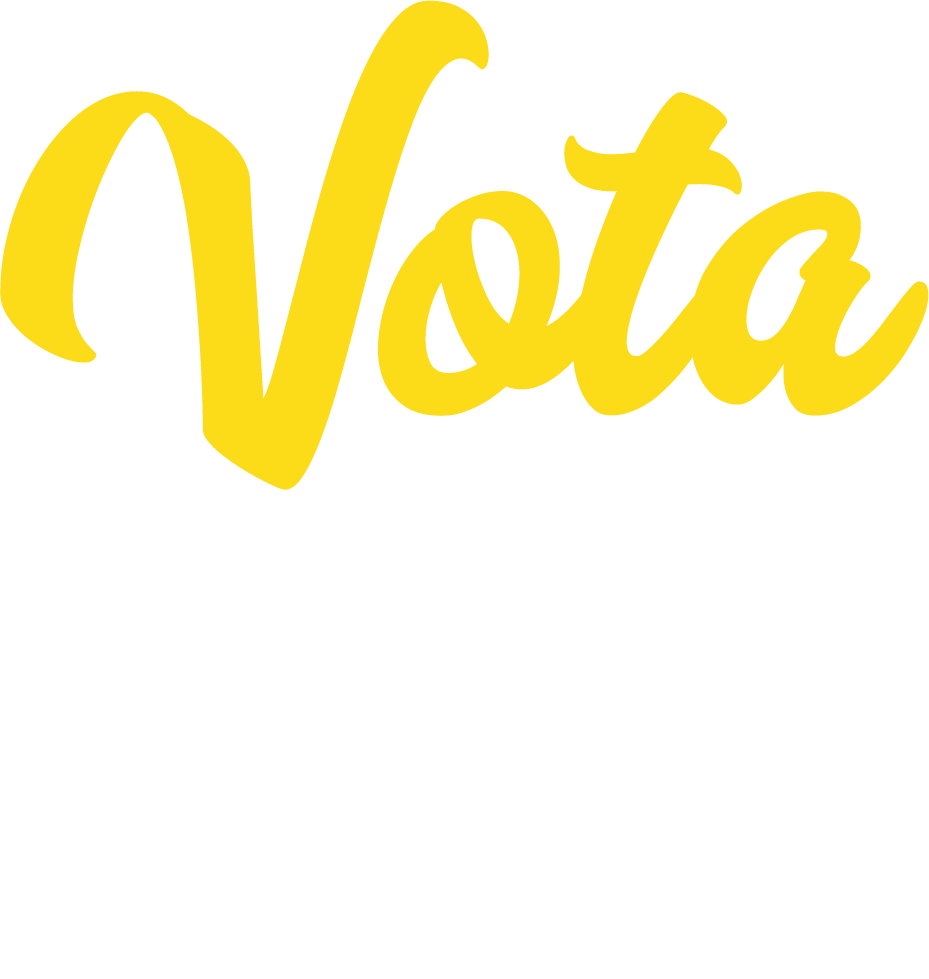 Techo Presupuestal
$6.504.853.690
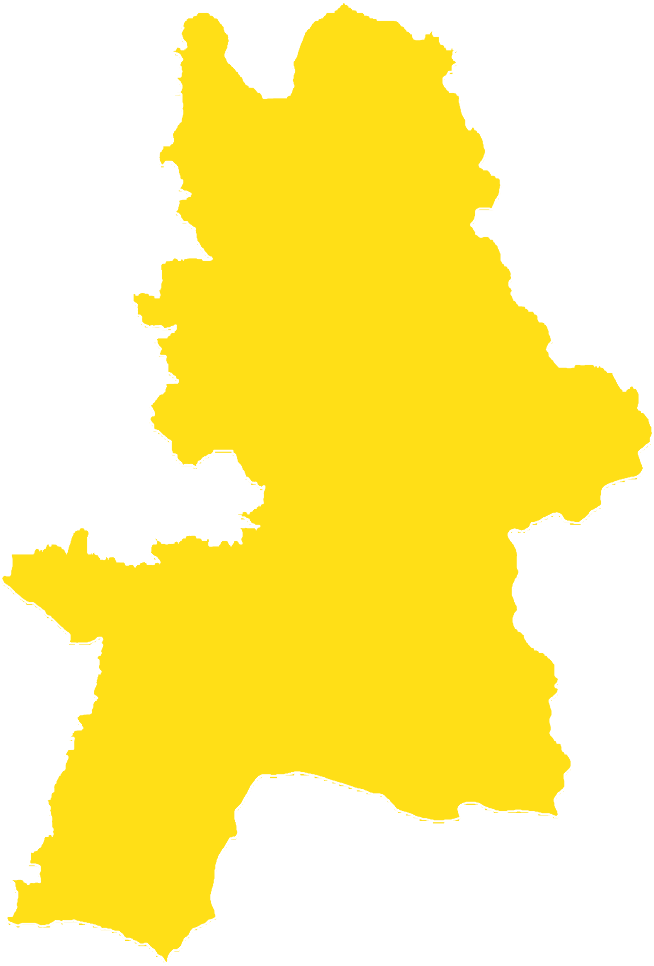 Remanente
$ 854.311.374
C90
Votos validados
1.266
CORREGIMIENTO 90 
SANTA ELENA
CORREGIMIENTO 90 
SANTA ELENA
GRACIAS
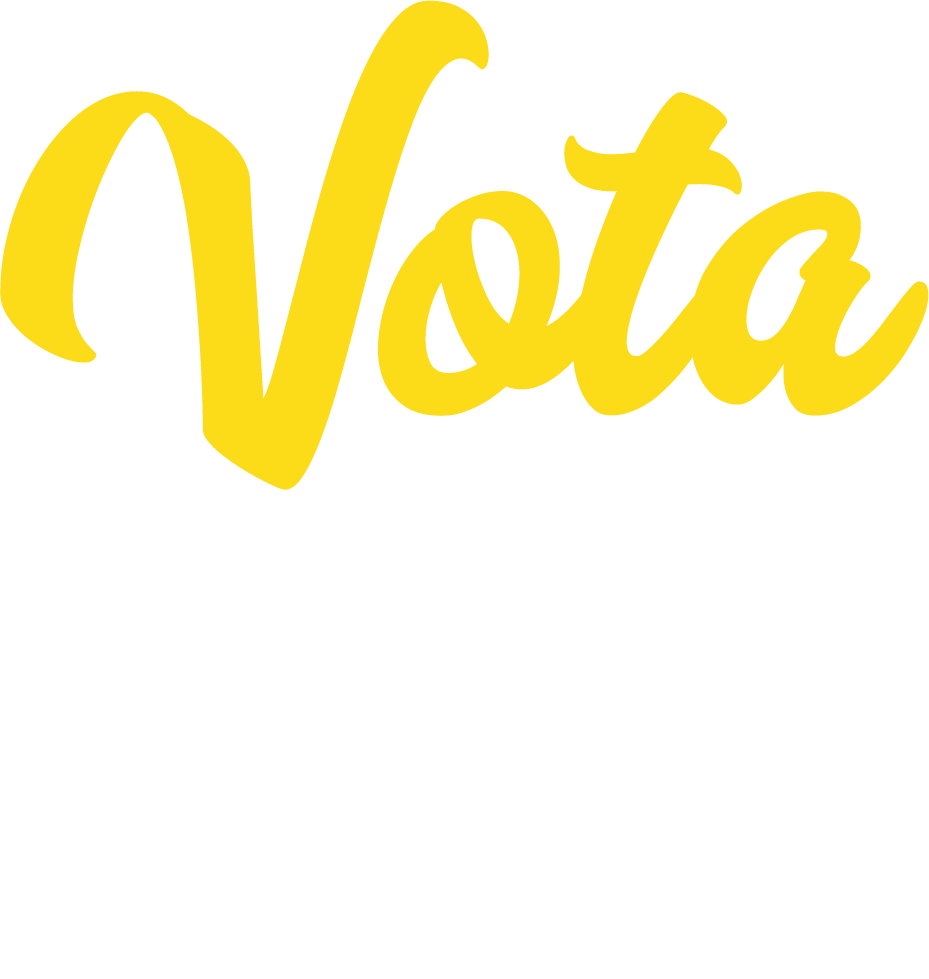 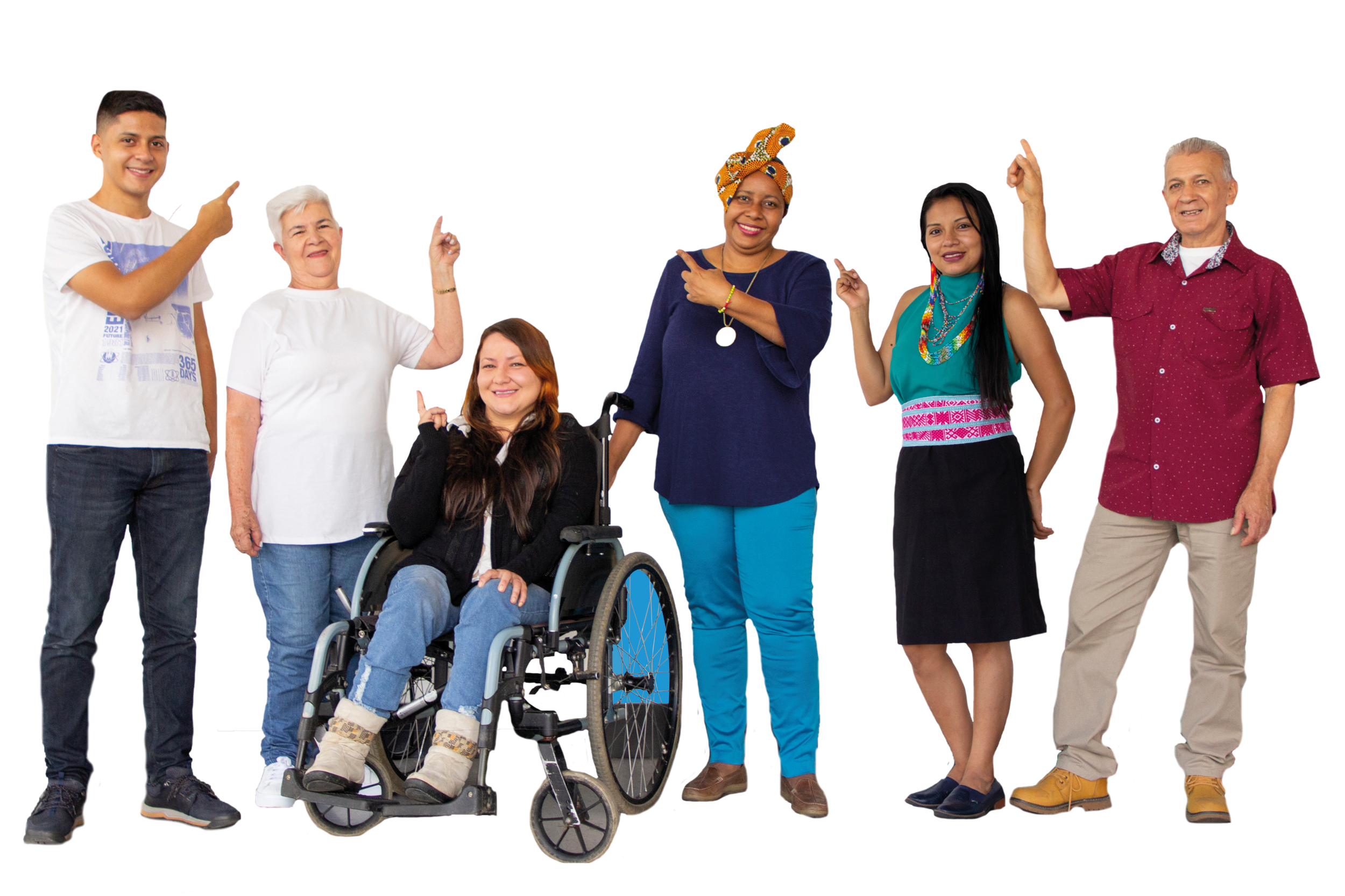 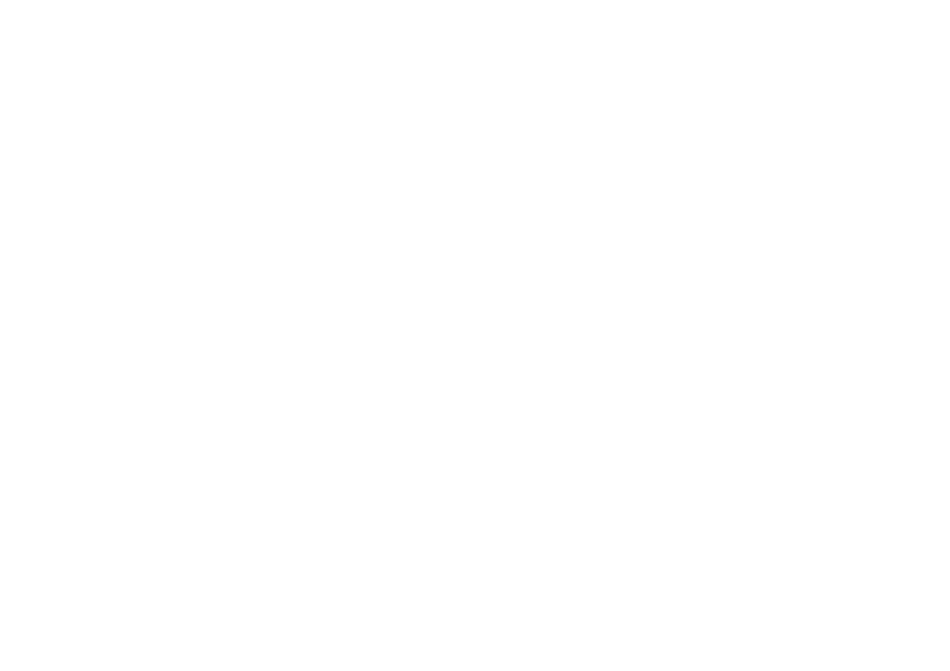 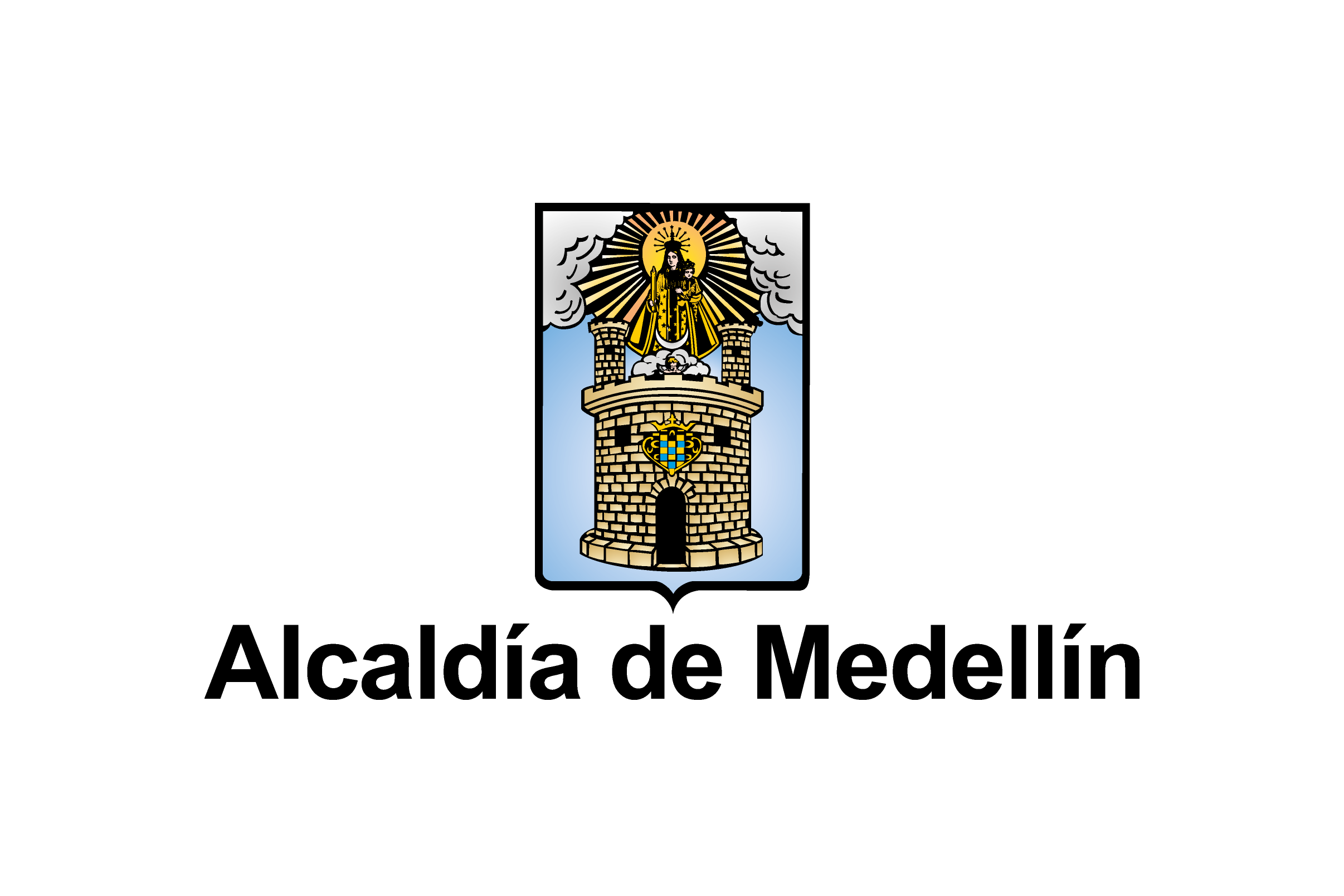